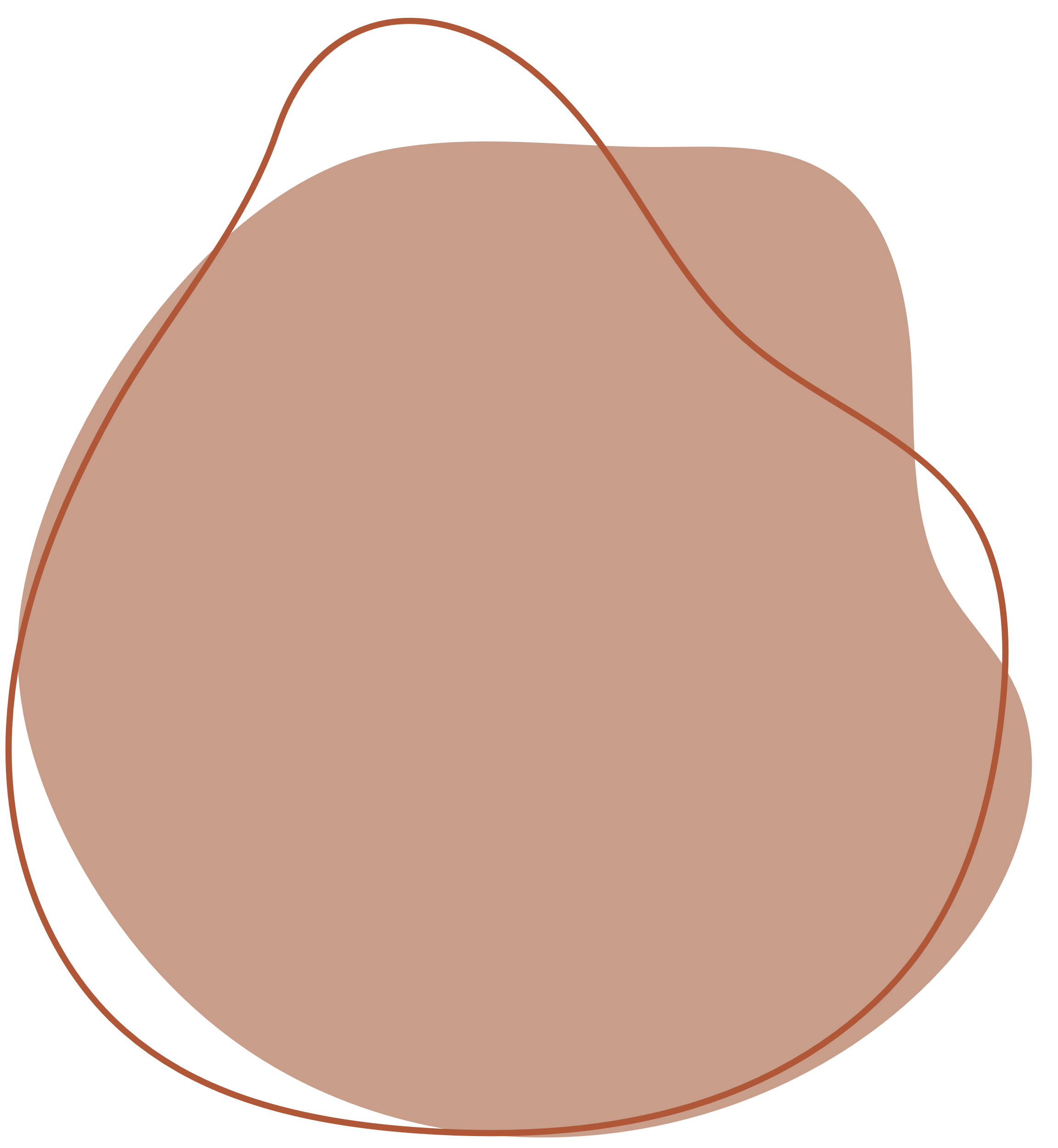 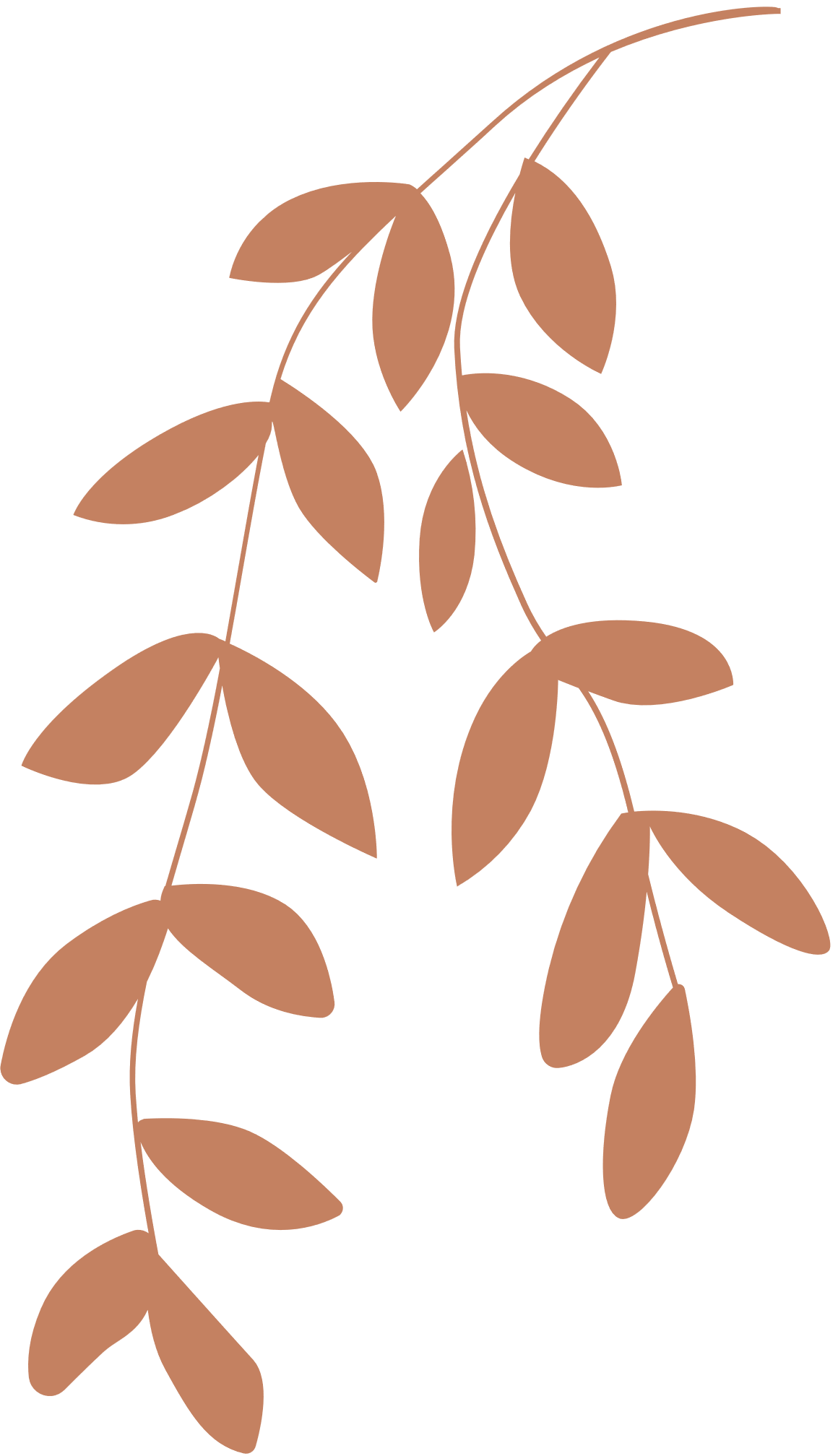 CHÀO MỪNG CÁC EM ĐẾN VỚI BUỔI HỌC
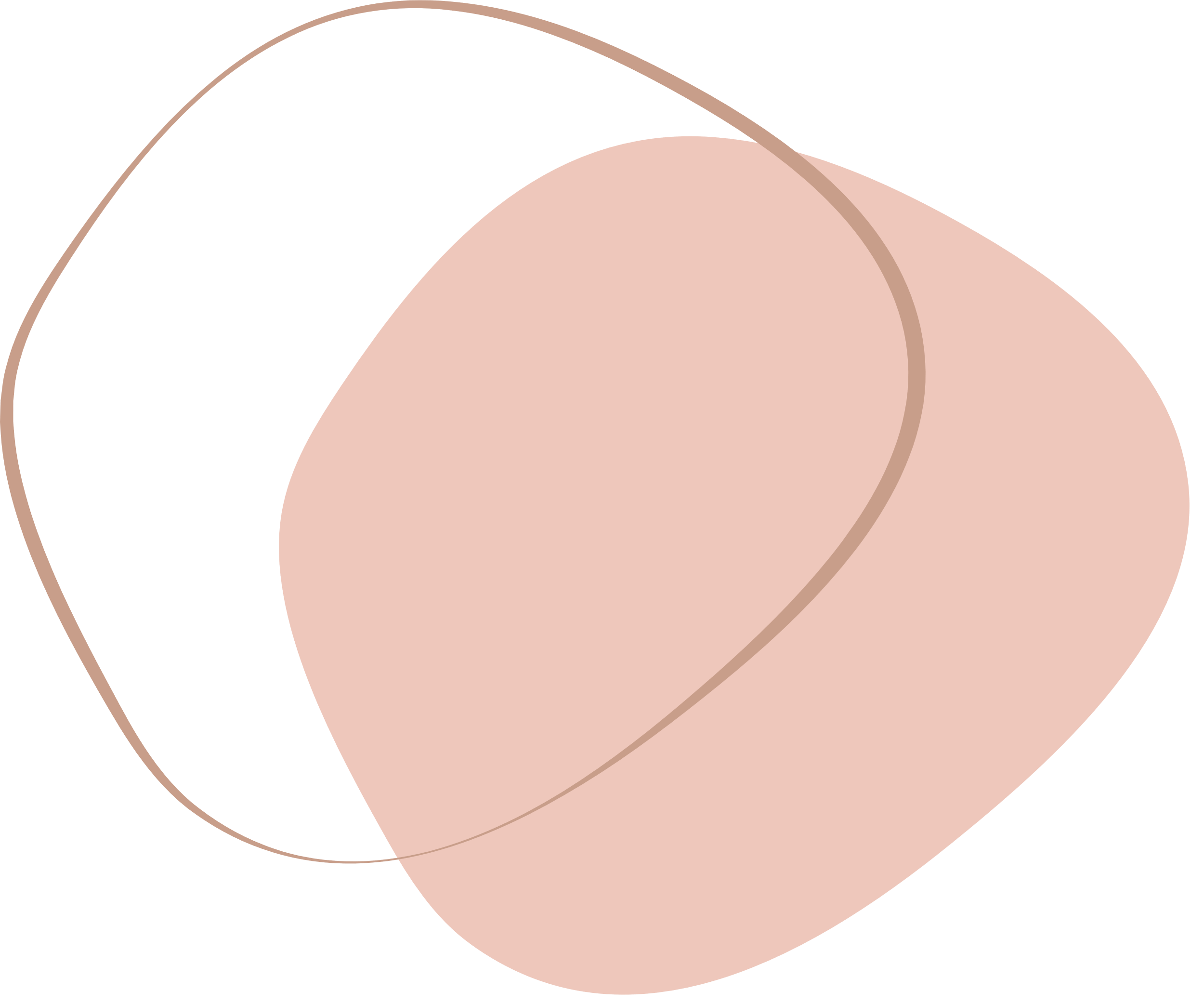 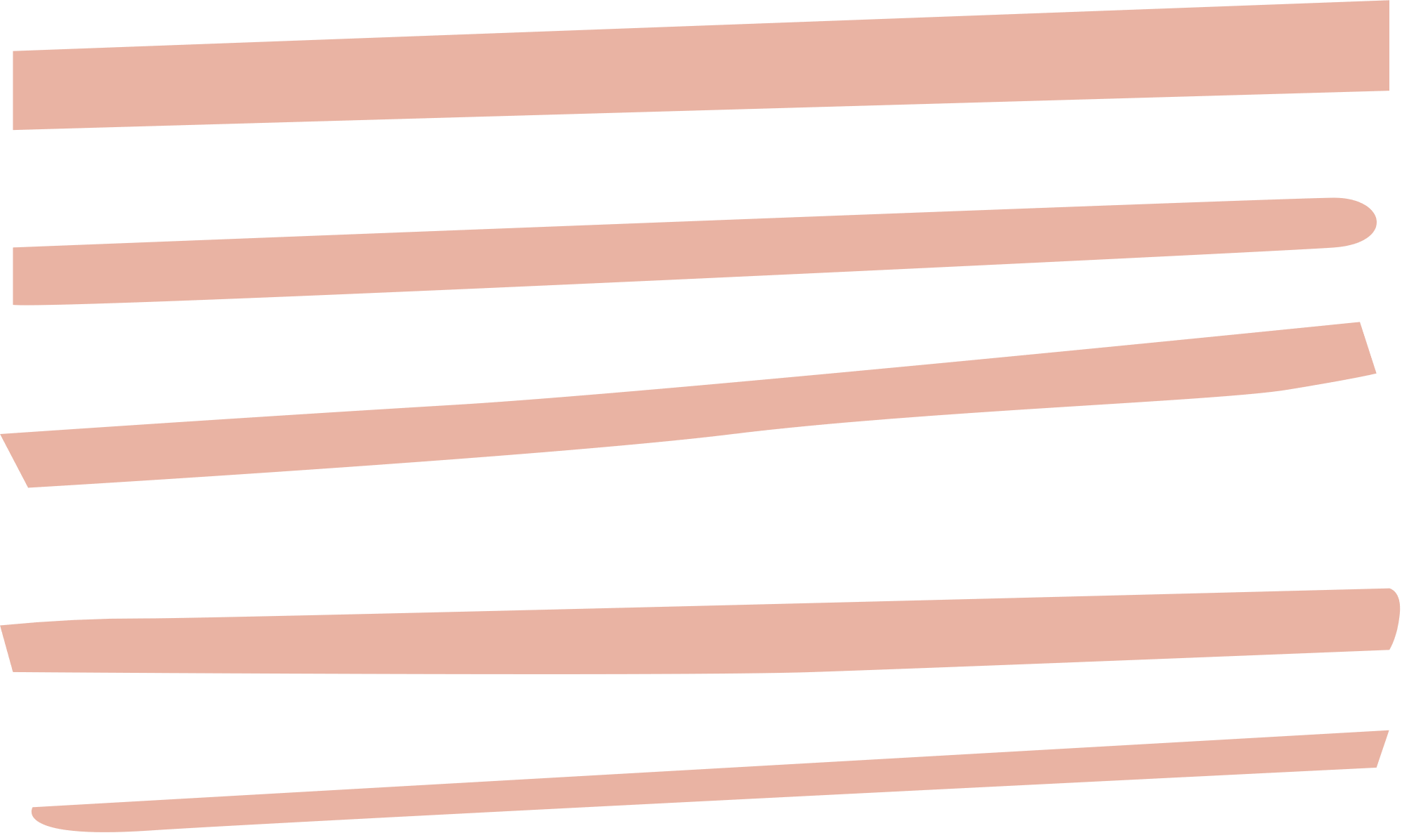 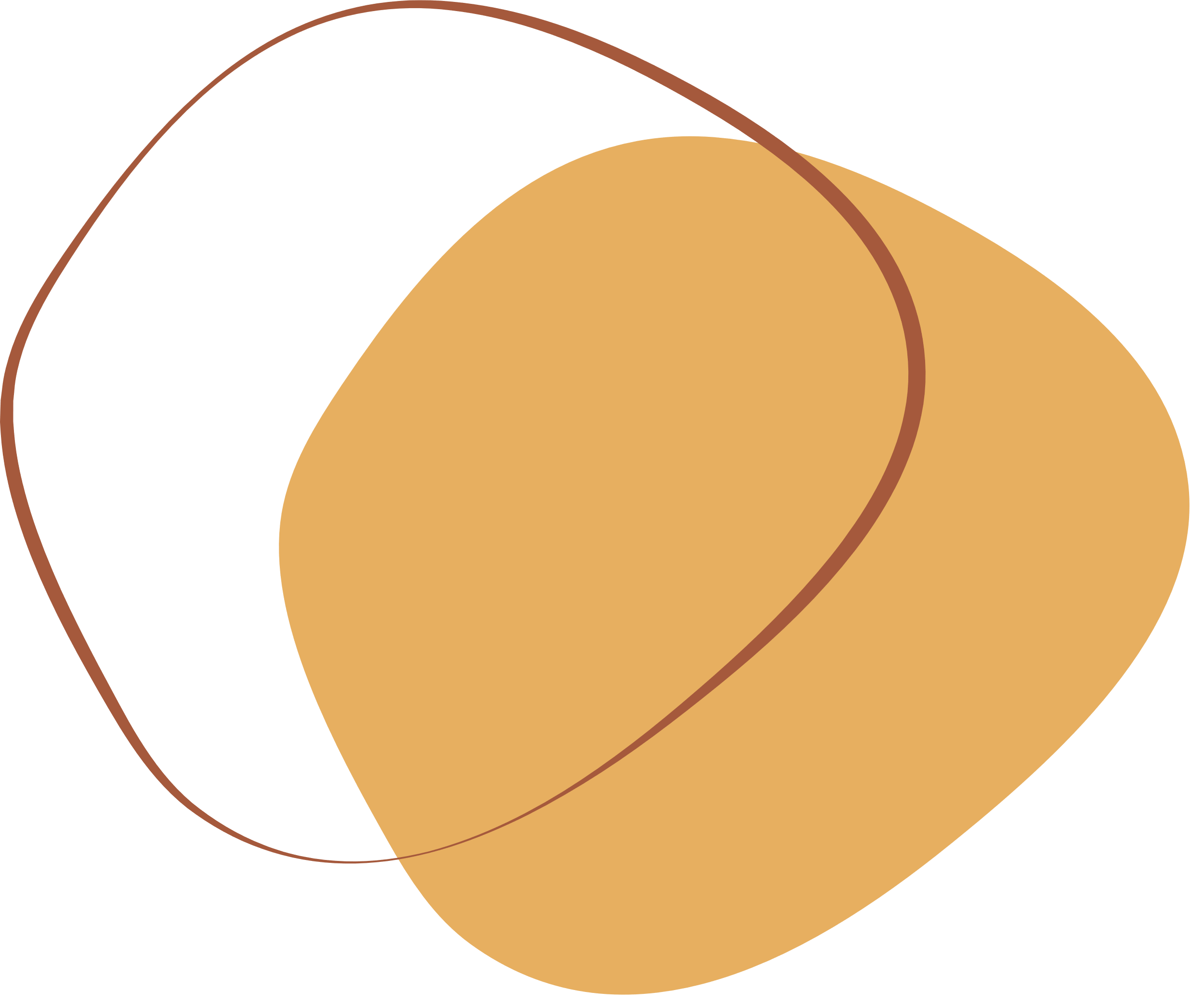 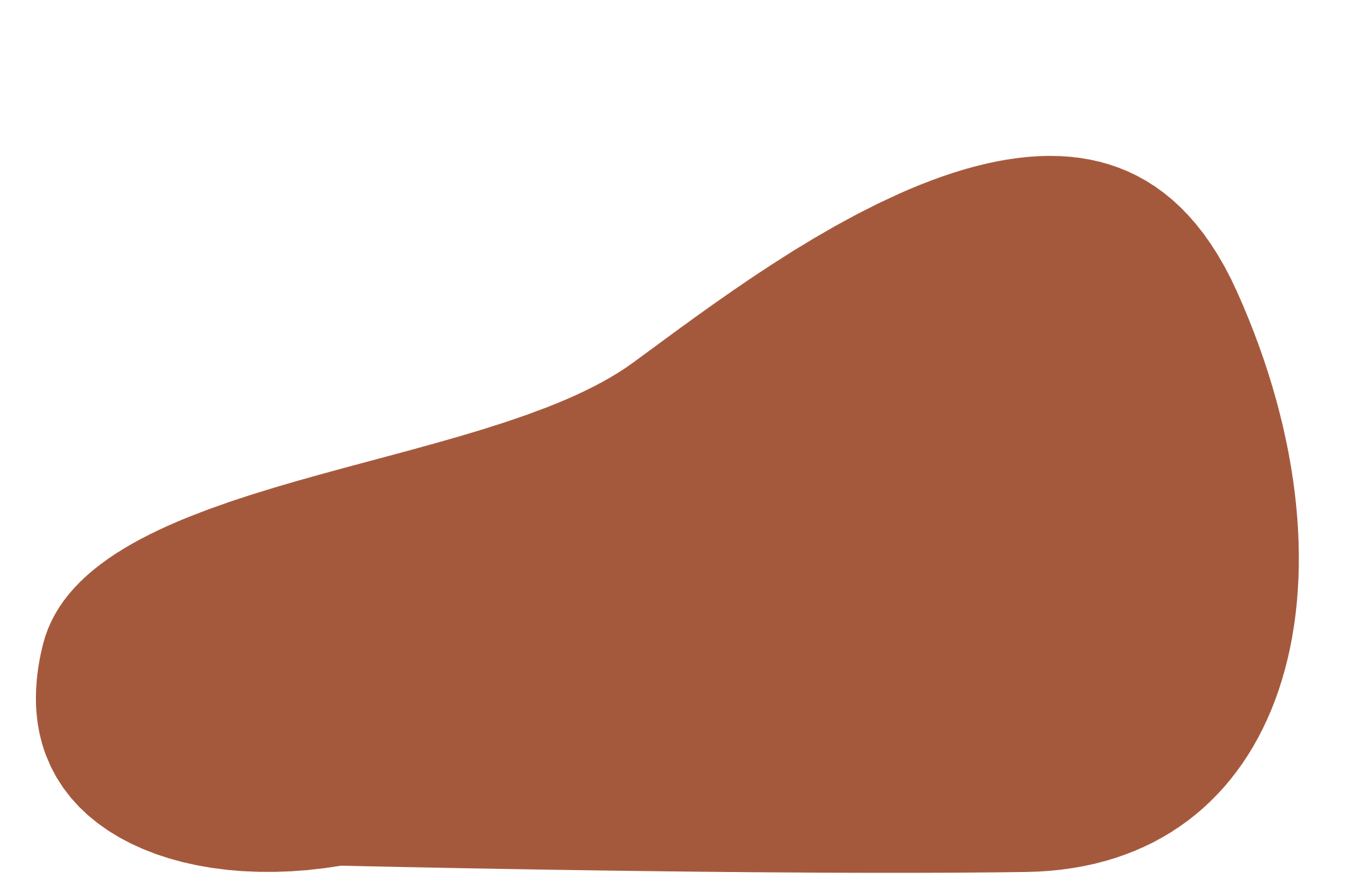 BÀ 7: ĐẠI LƯỢNG TỈ LỆ THUẬN
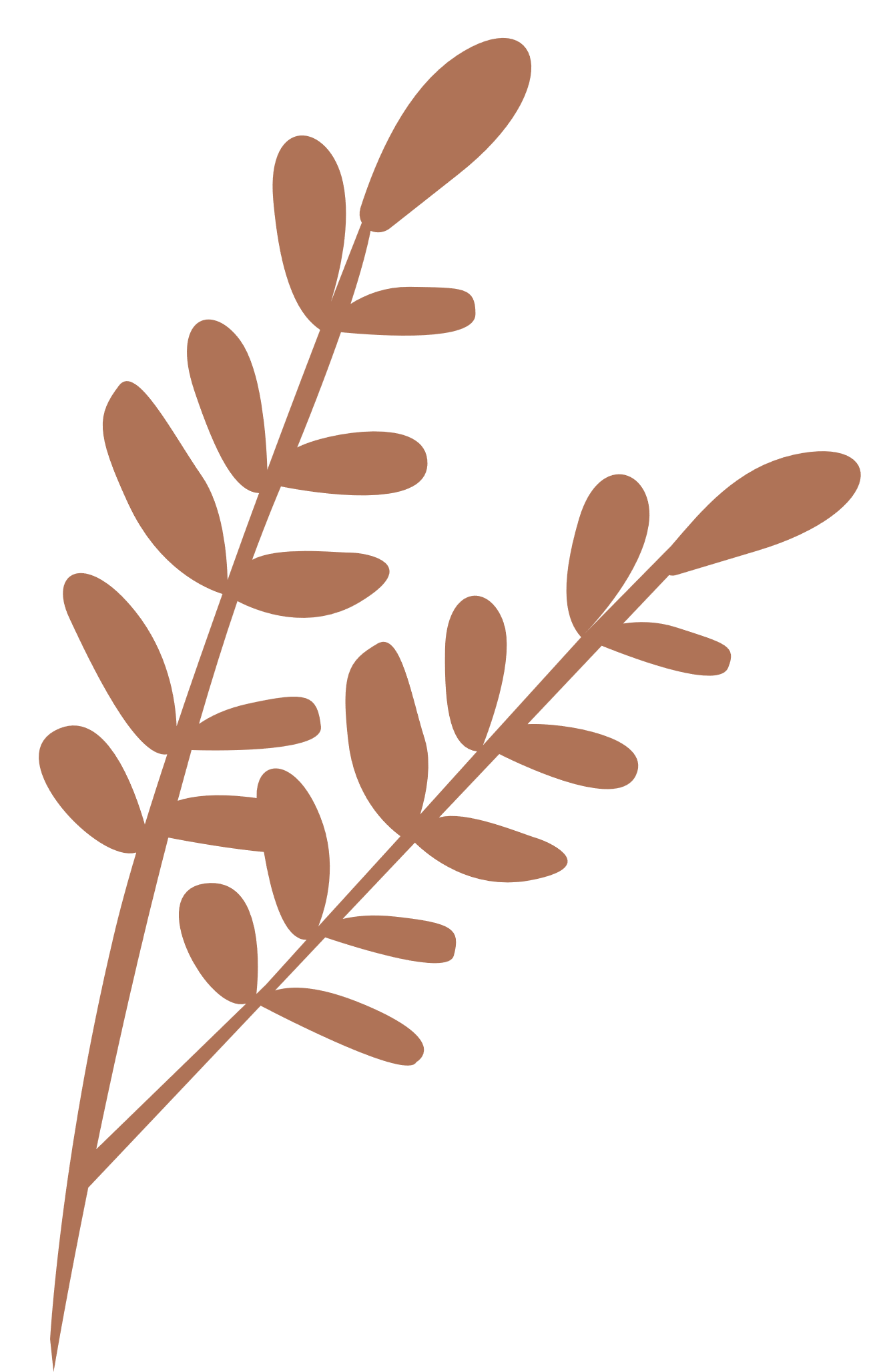 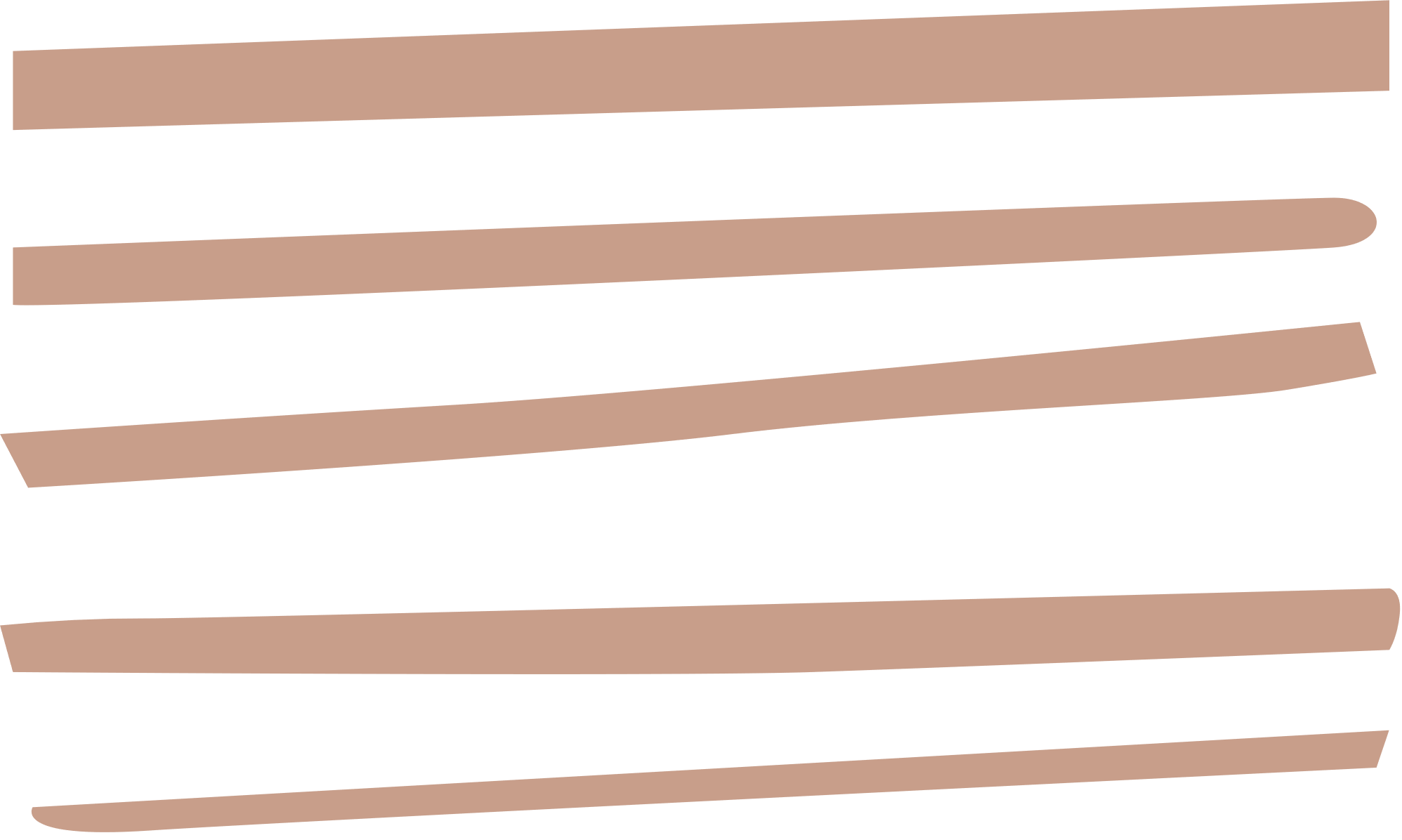 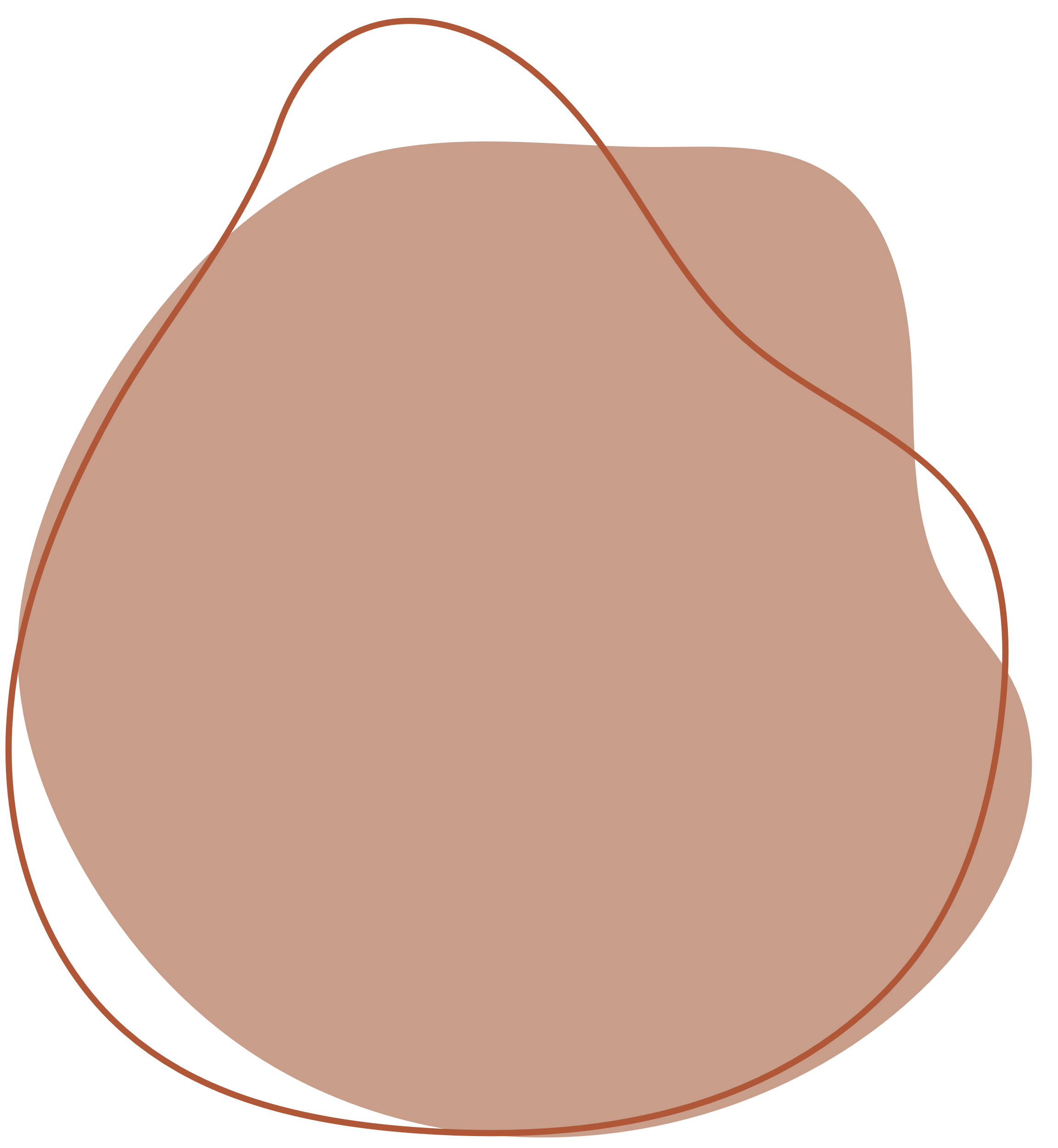 I. KHÁI NIỆM
HĐ1
?
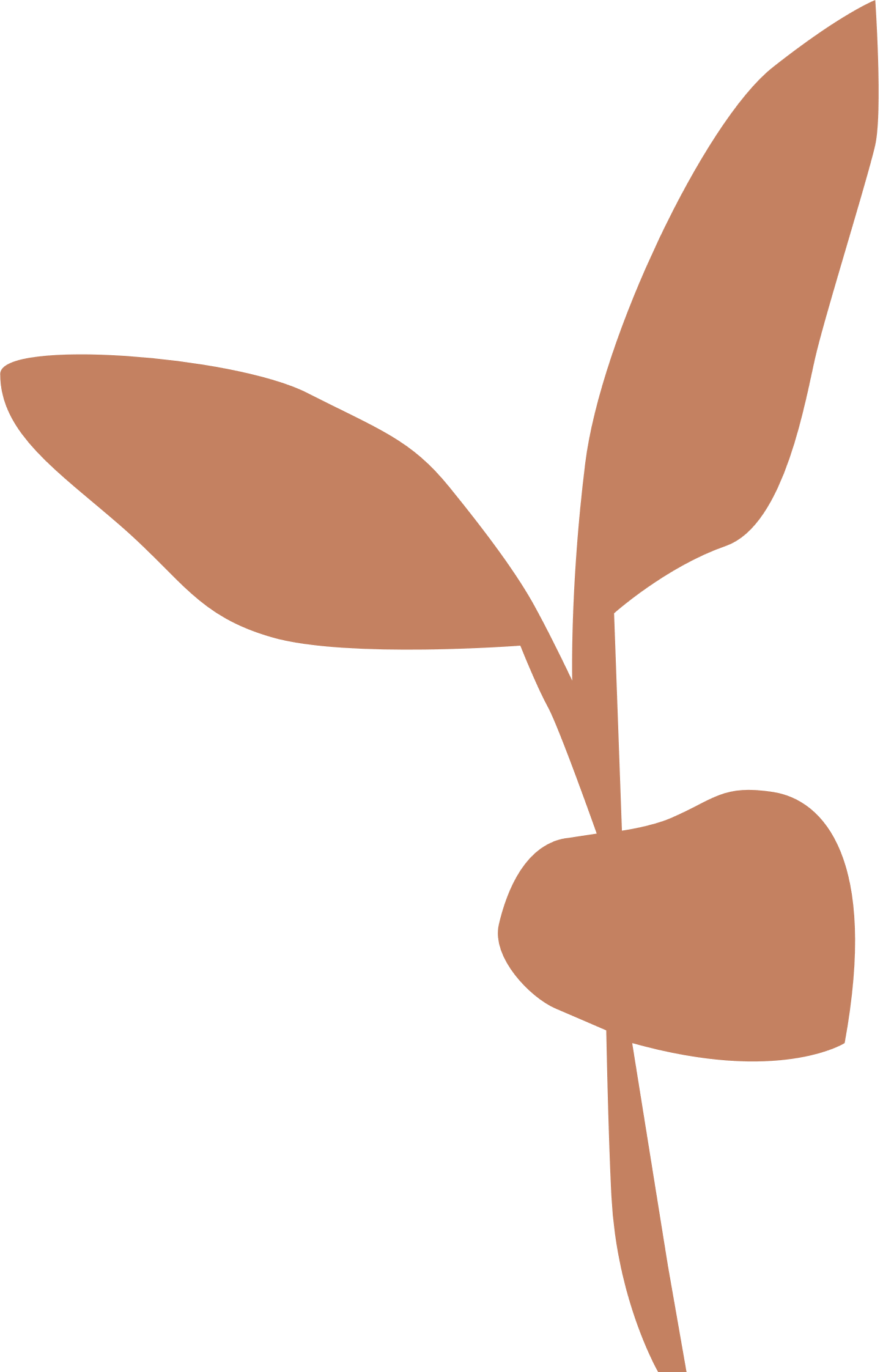 6
10
16
4
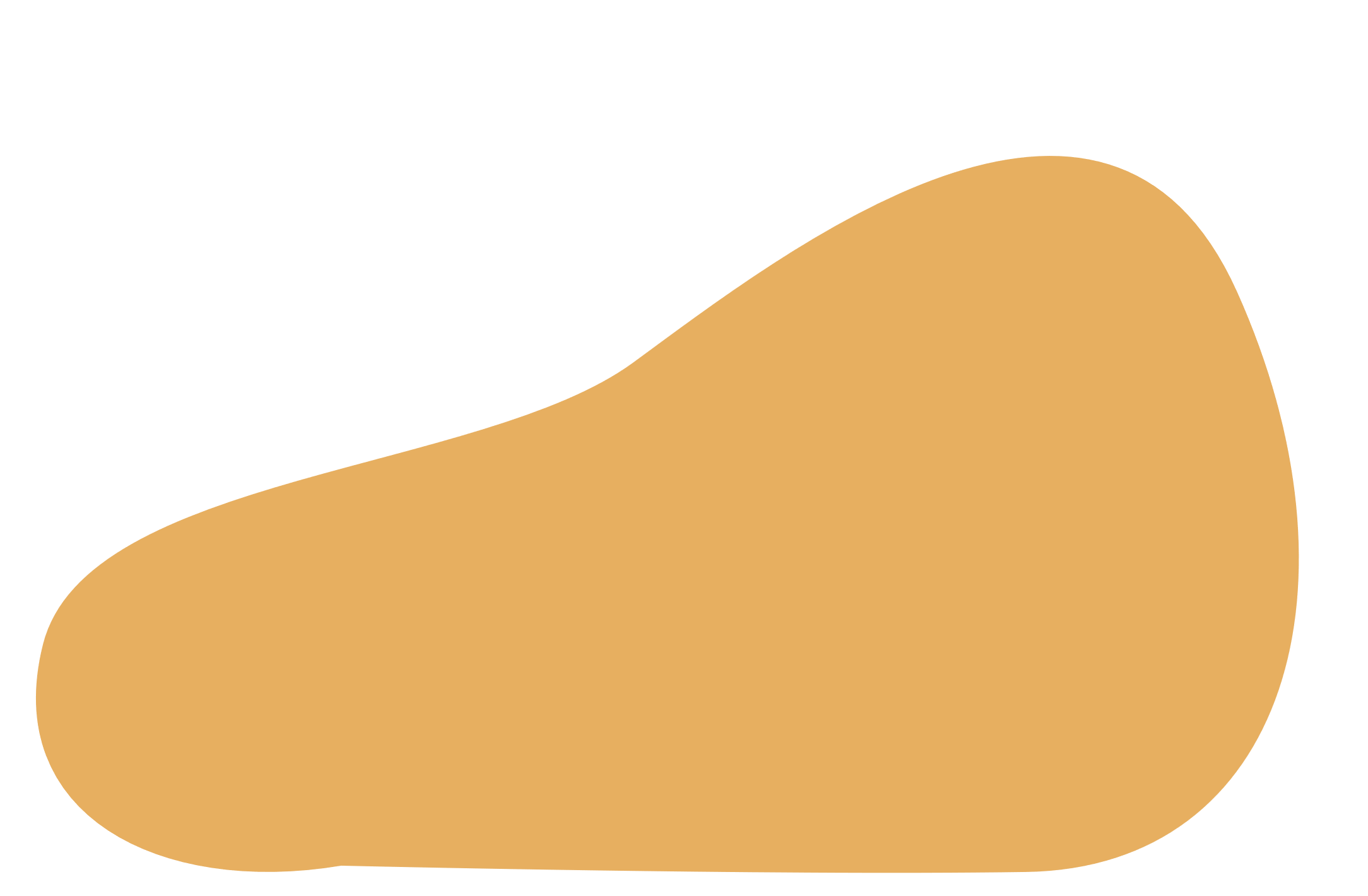 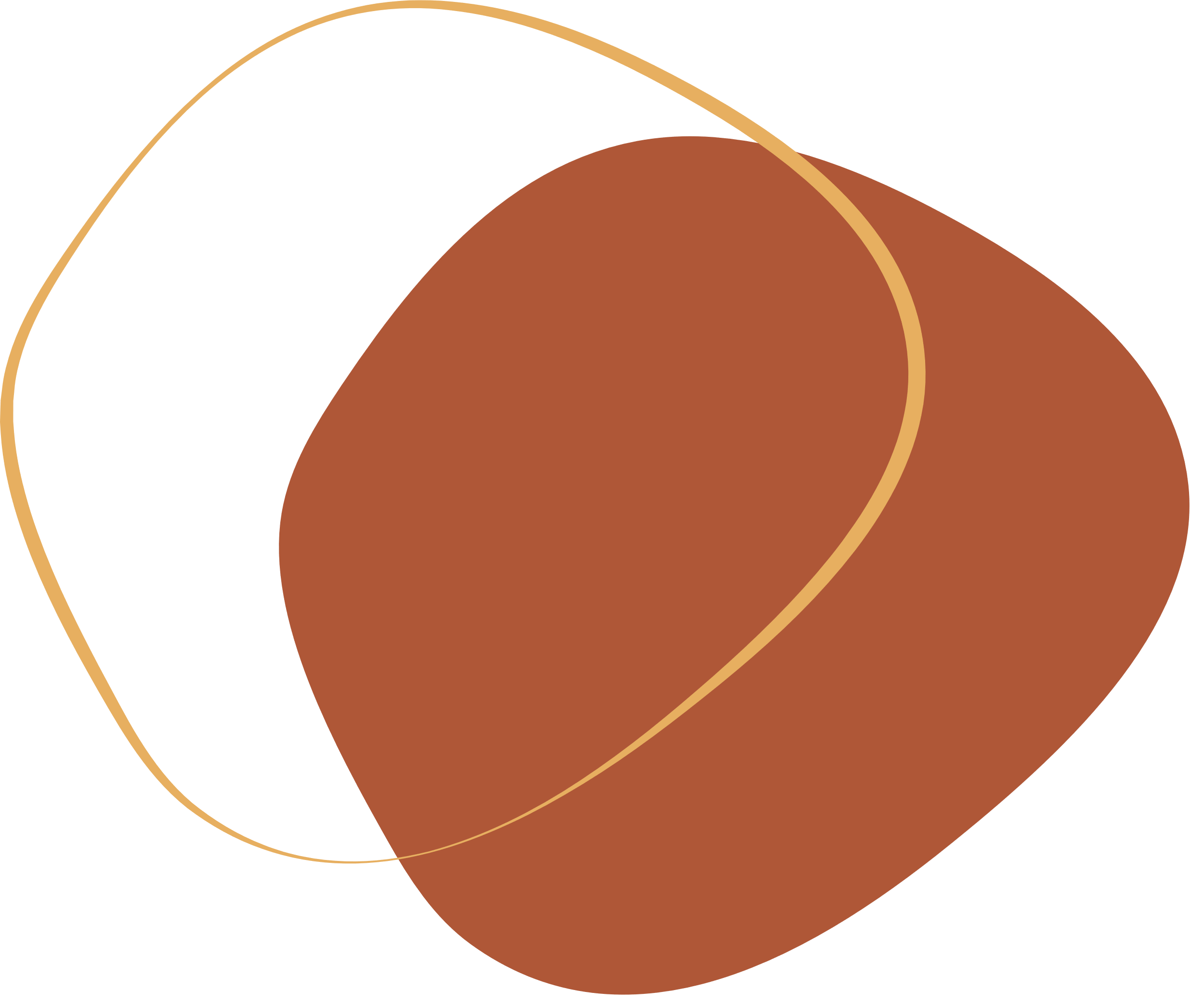 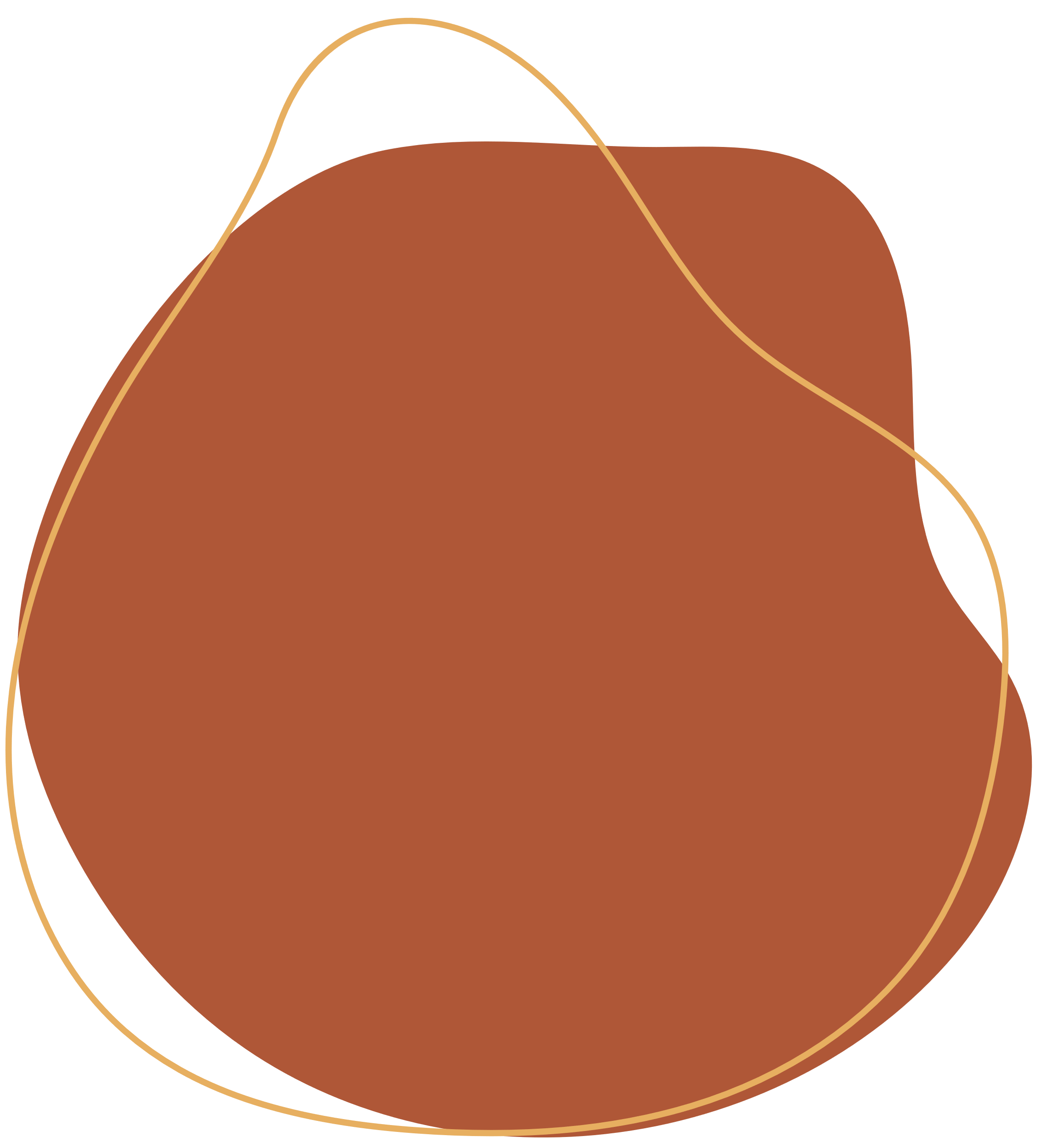 Ví dụ 2
?
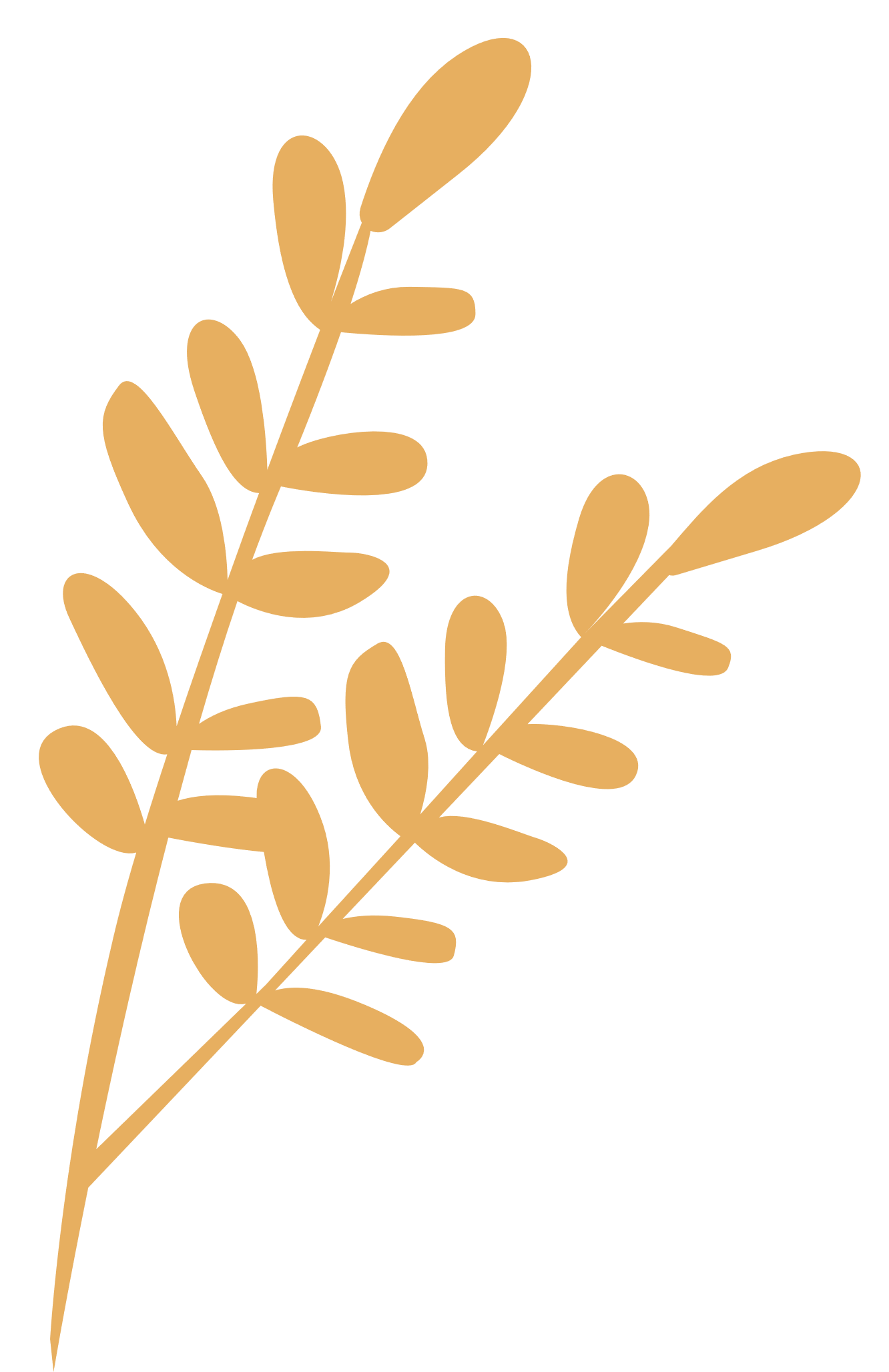 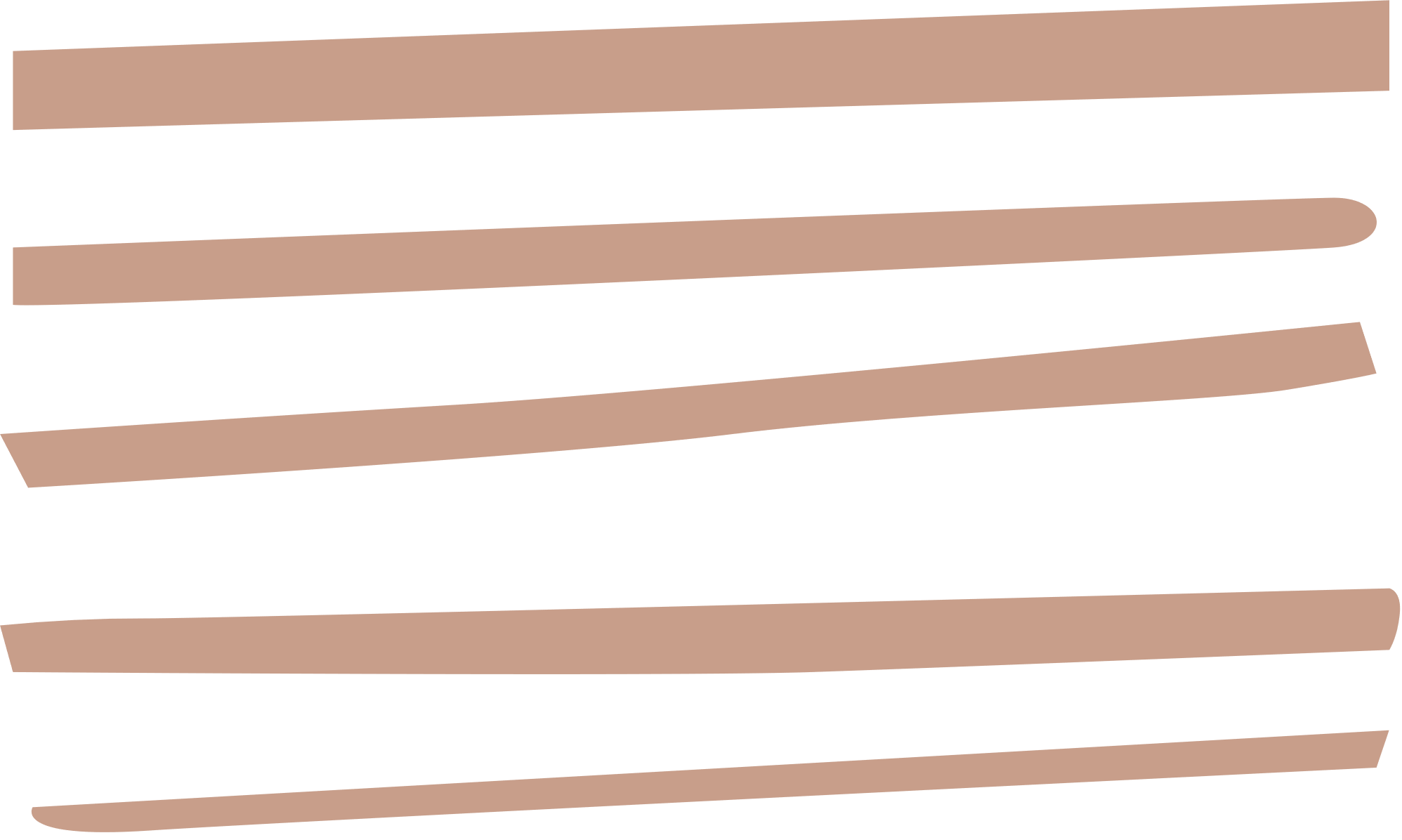 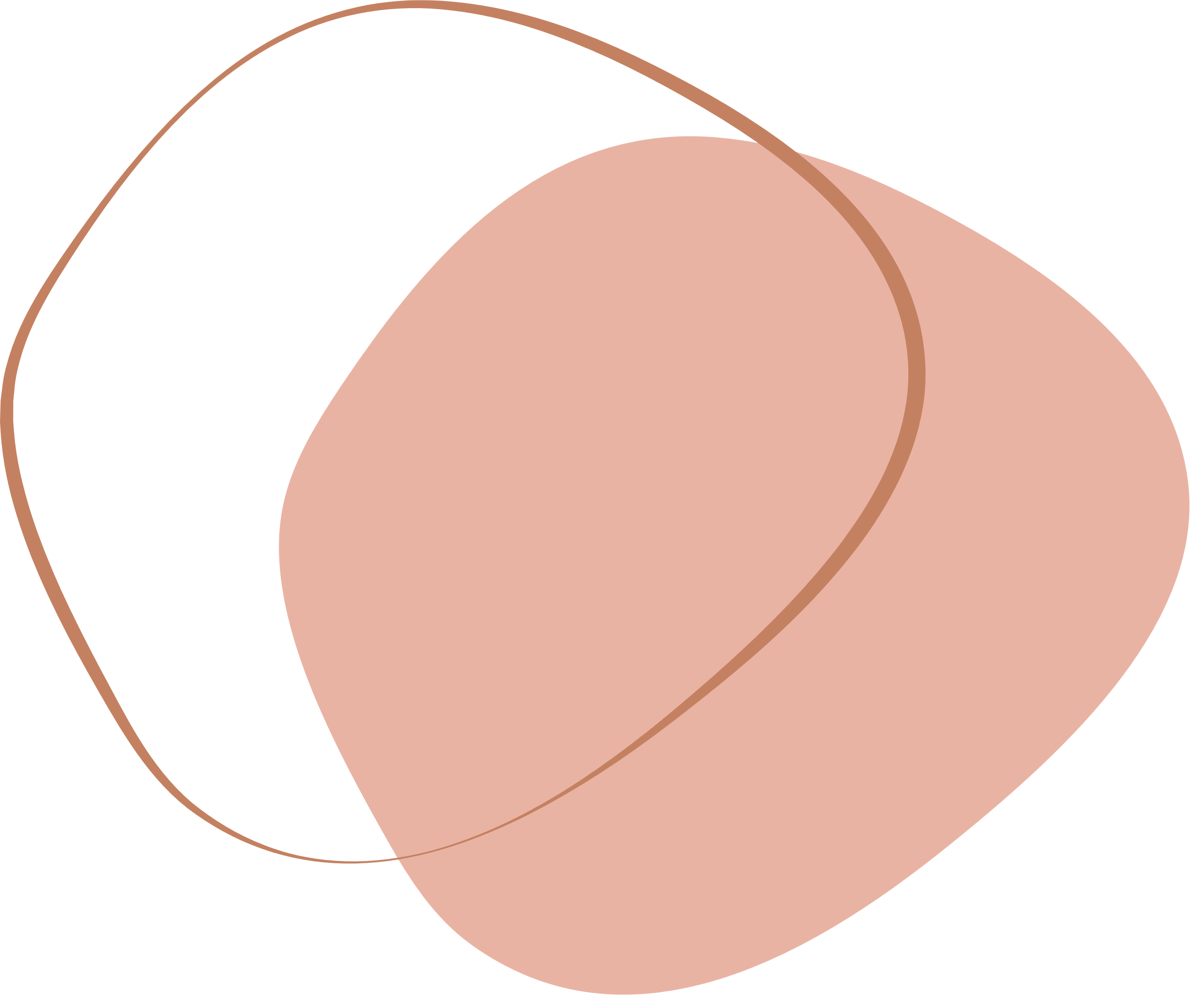 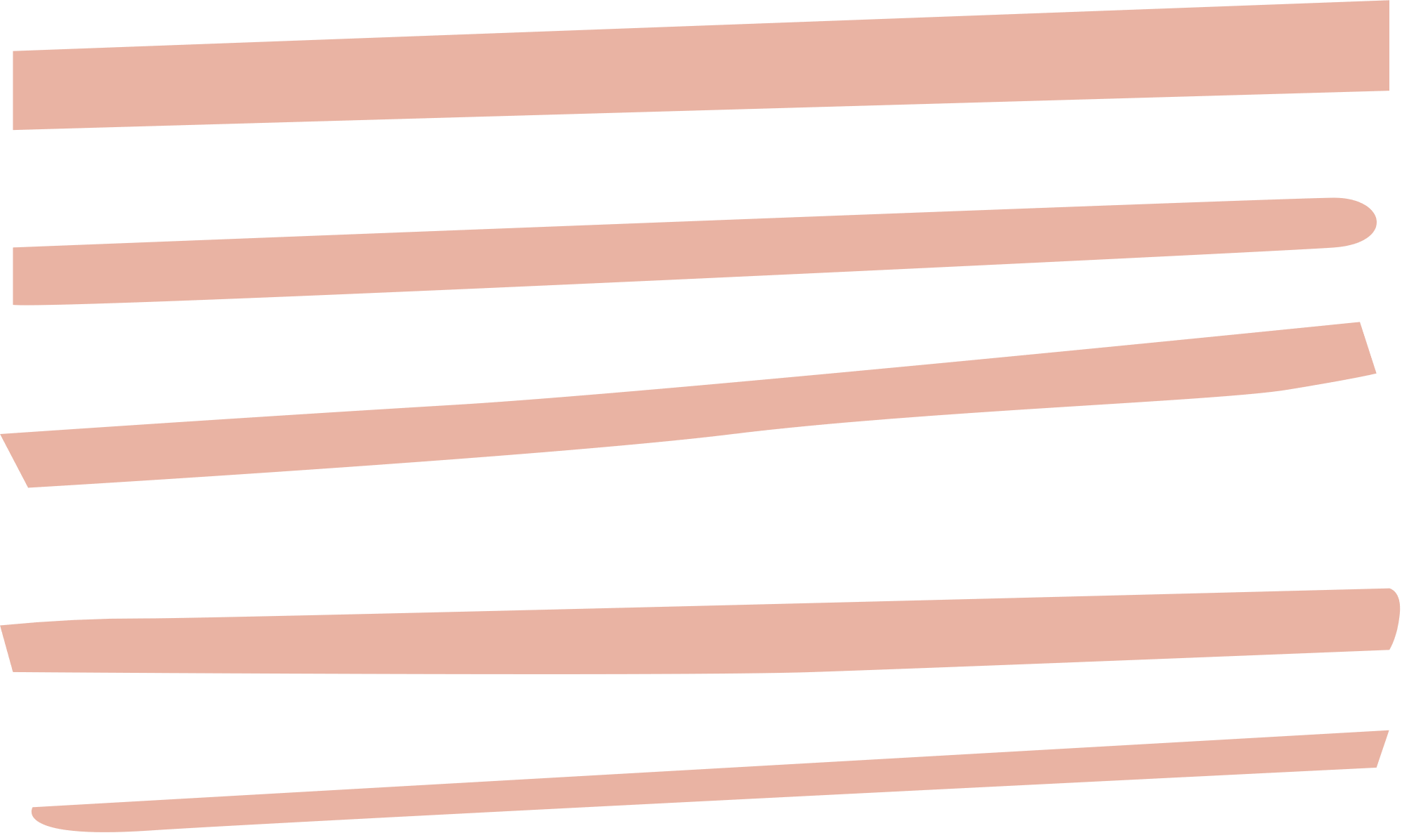 Giải
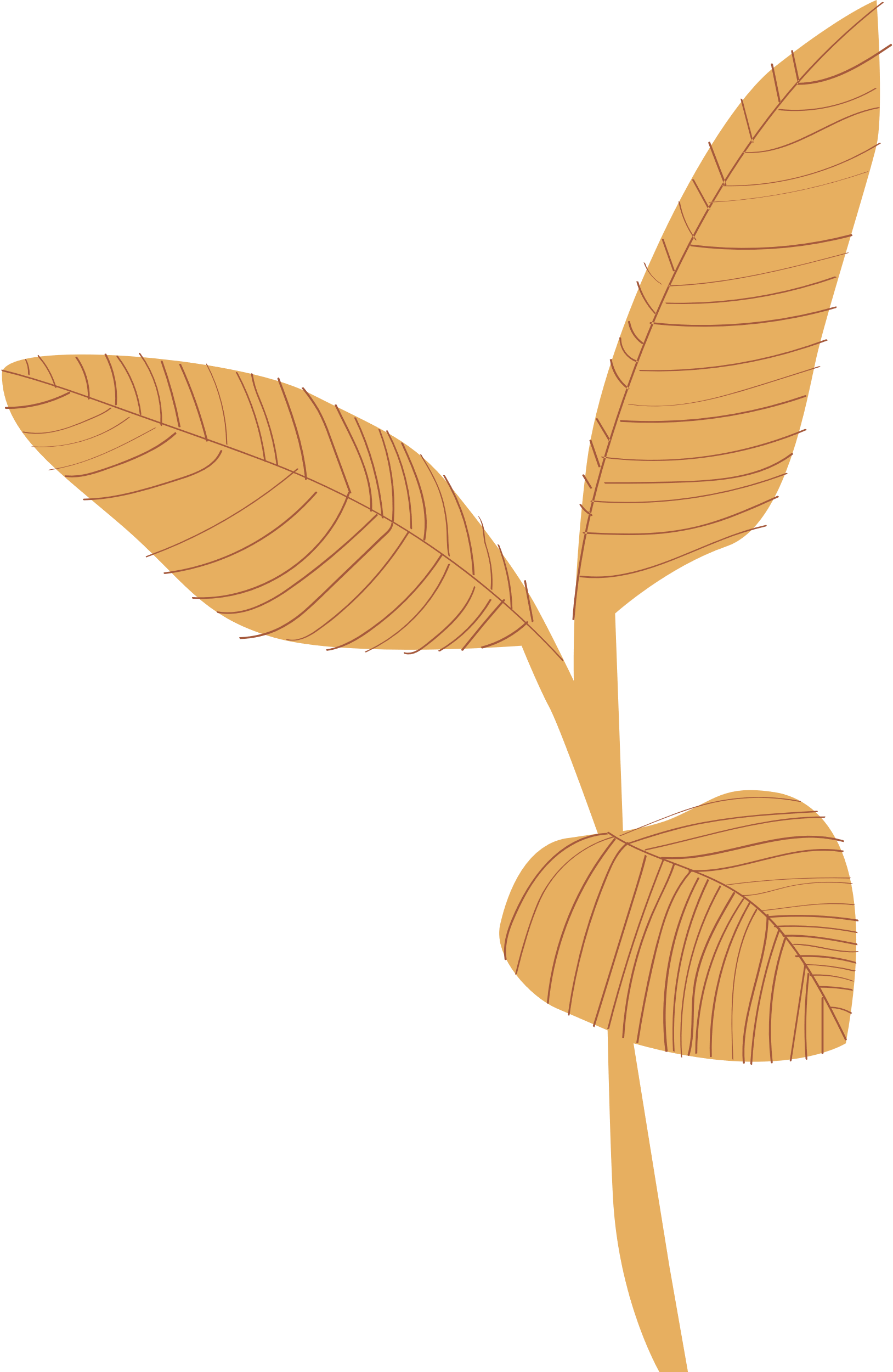 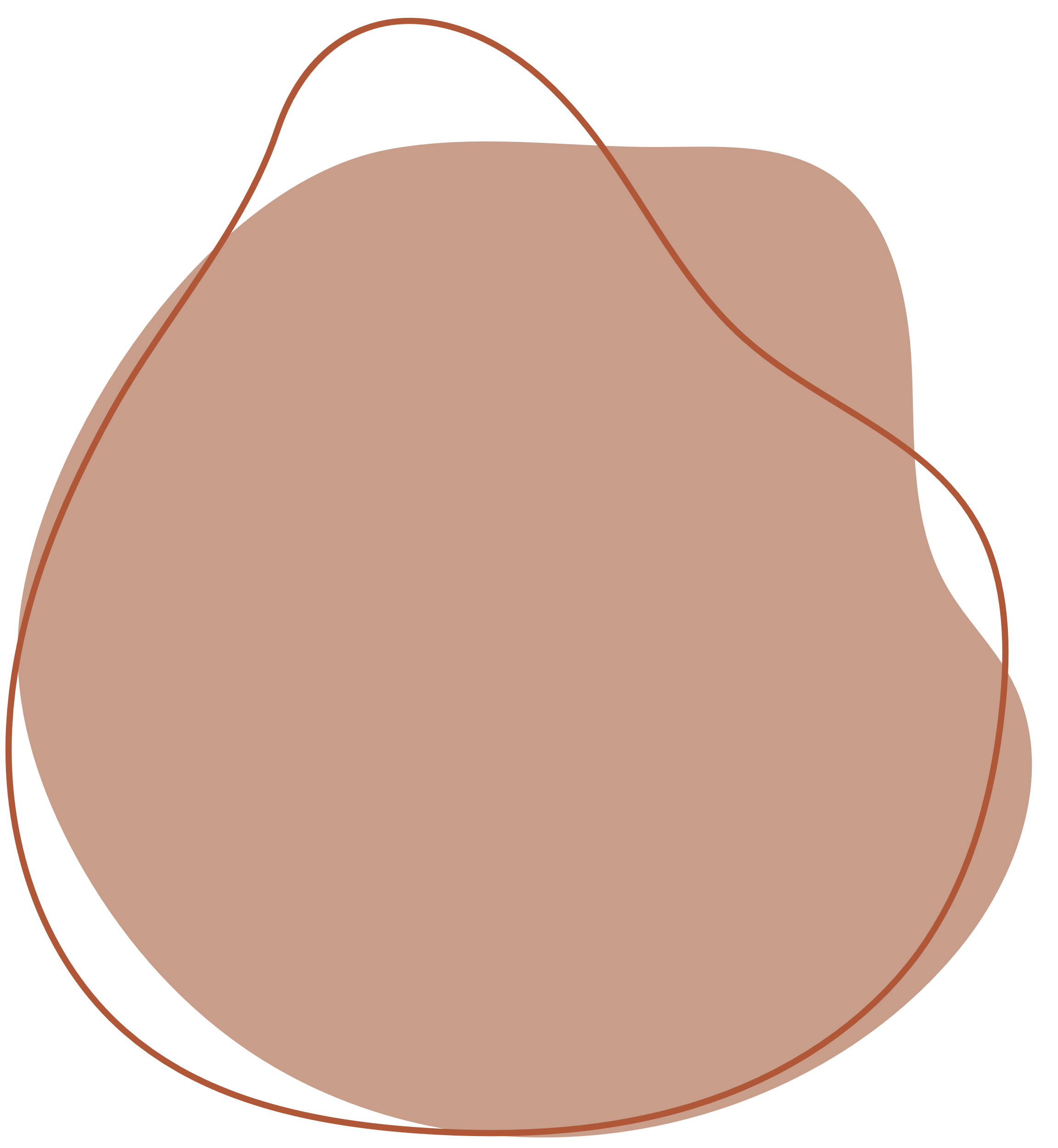 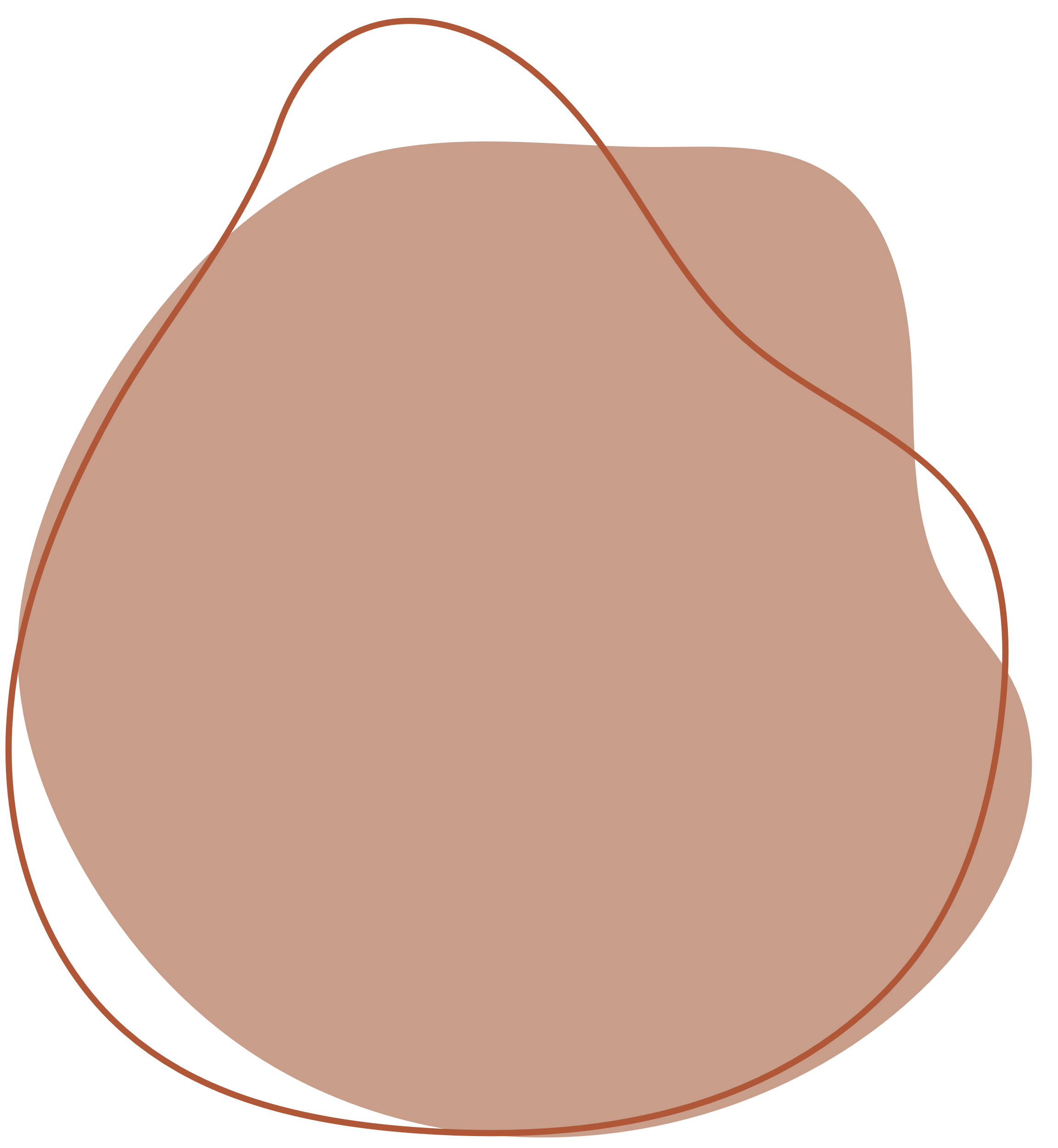 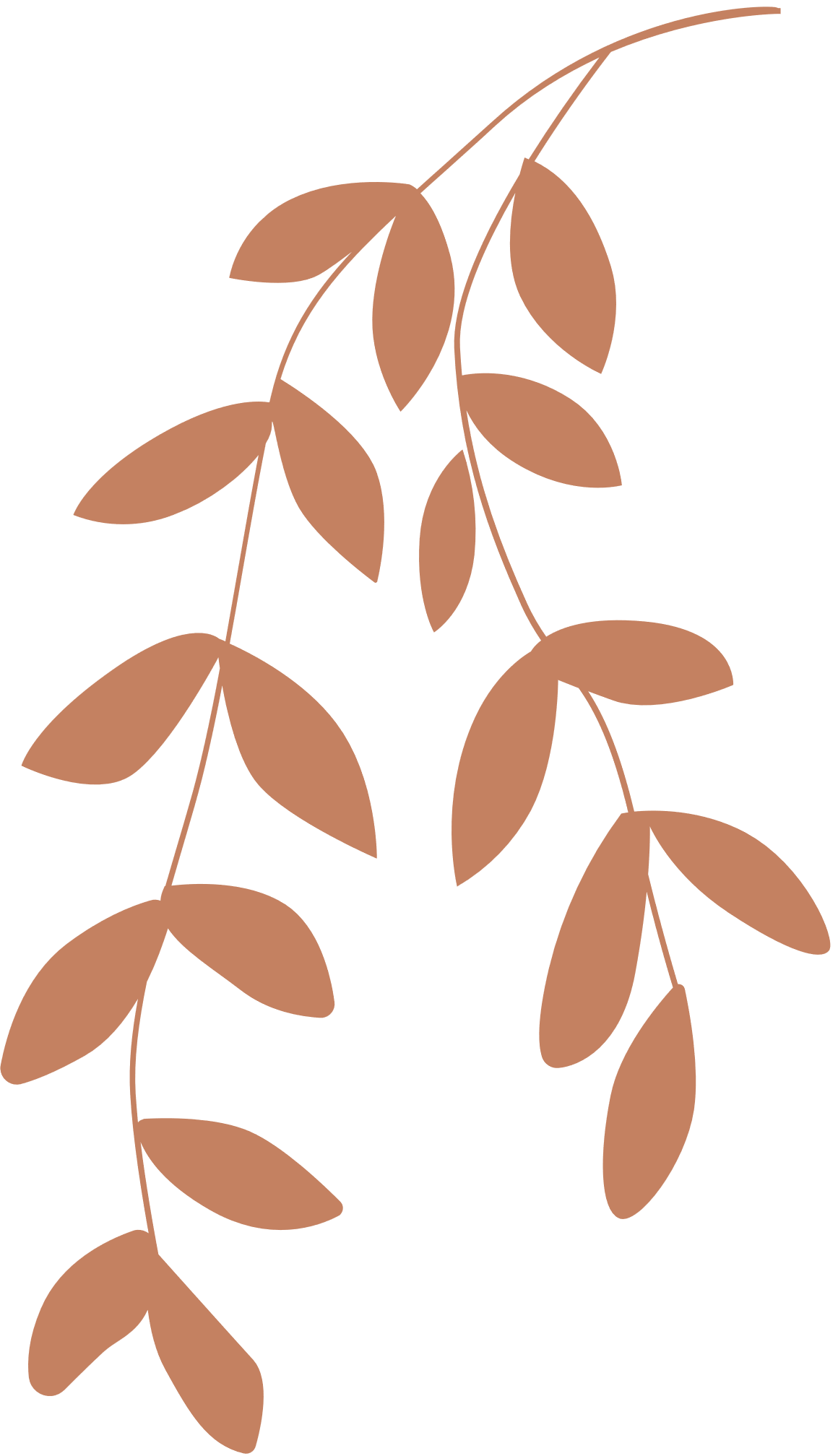 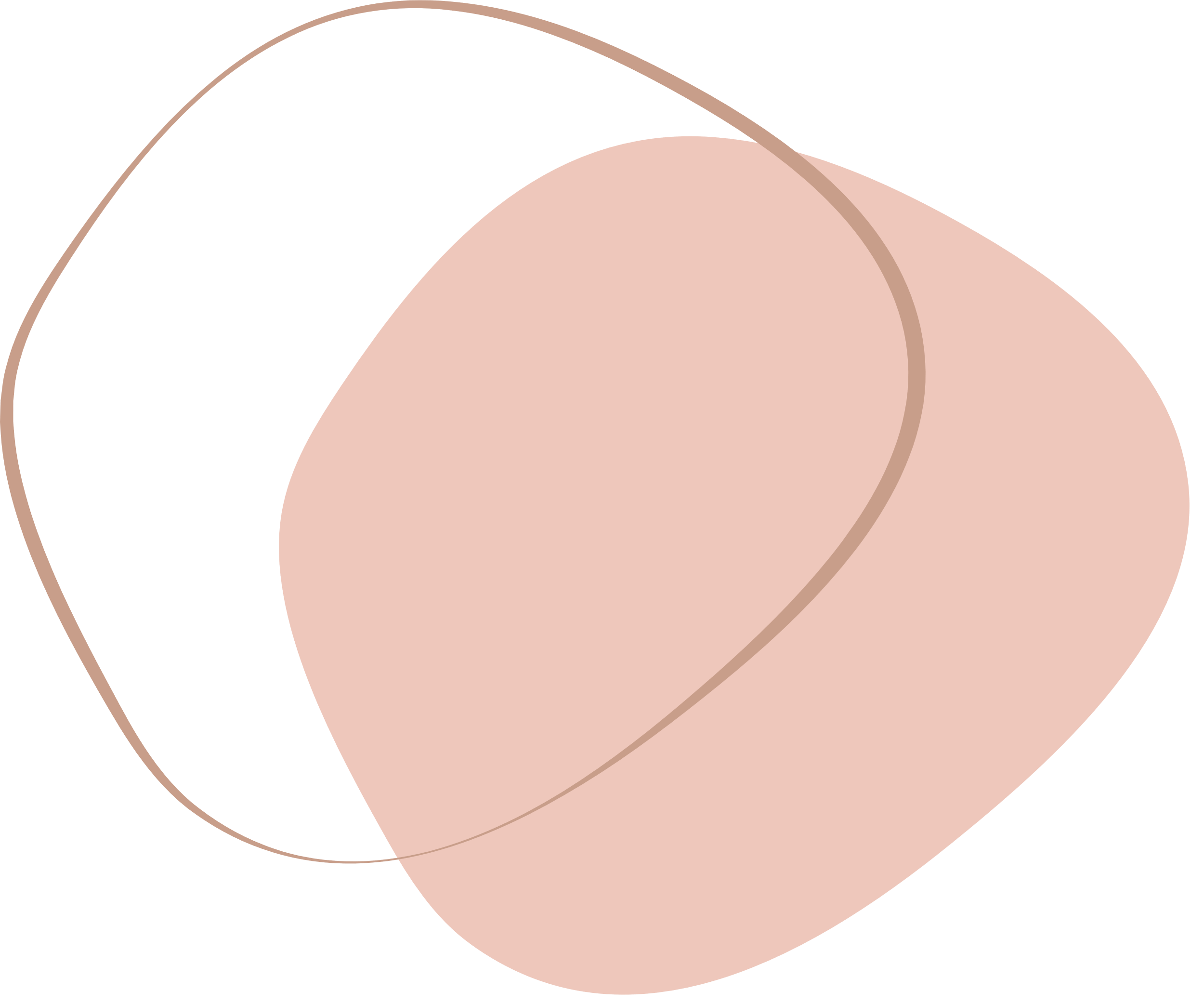 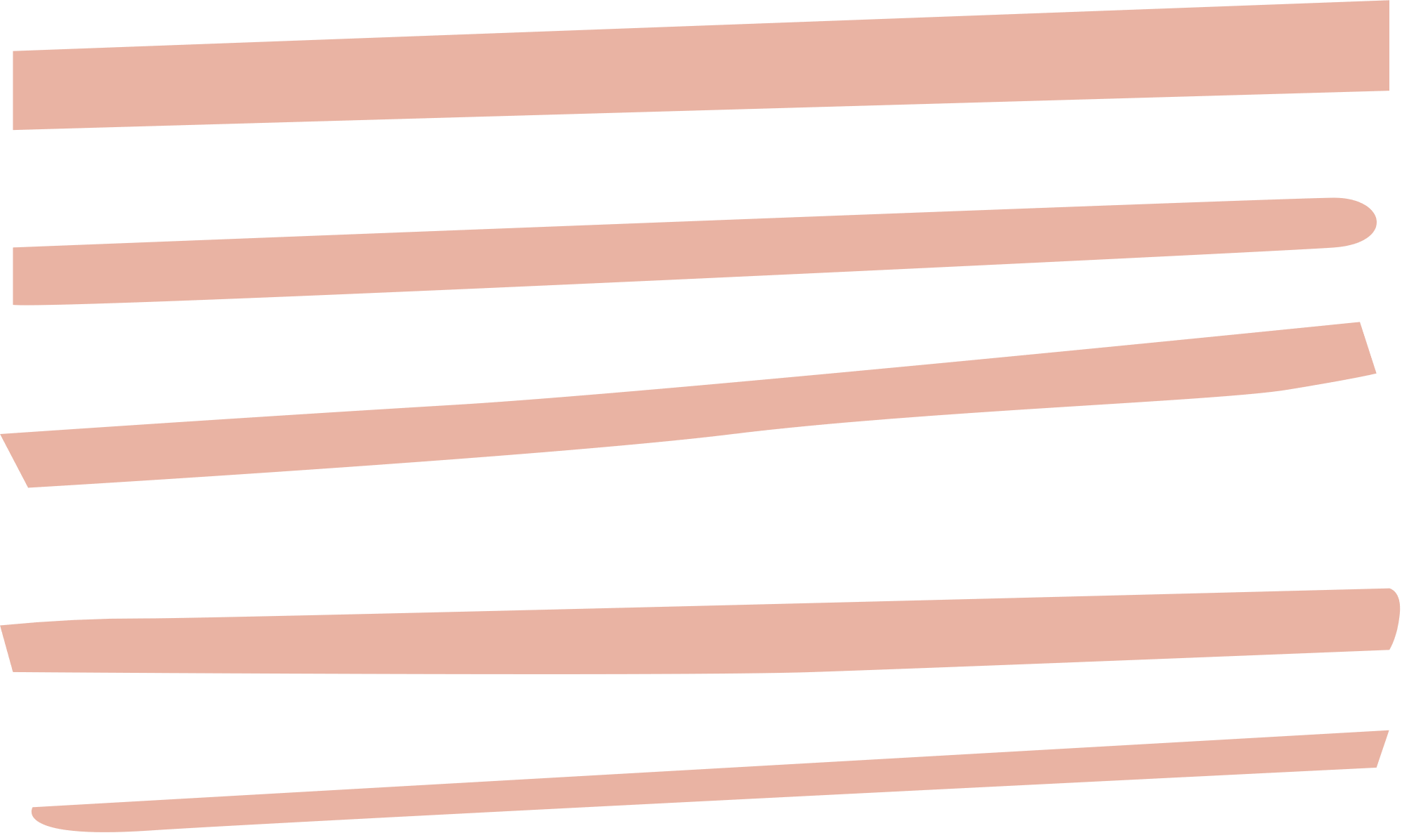 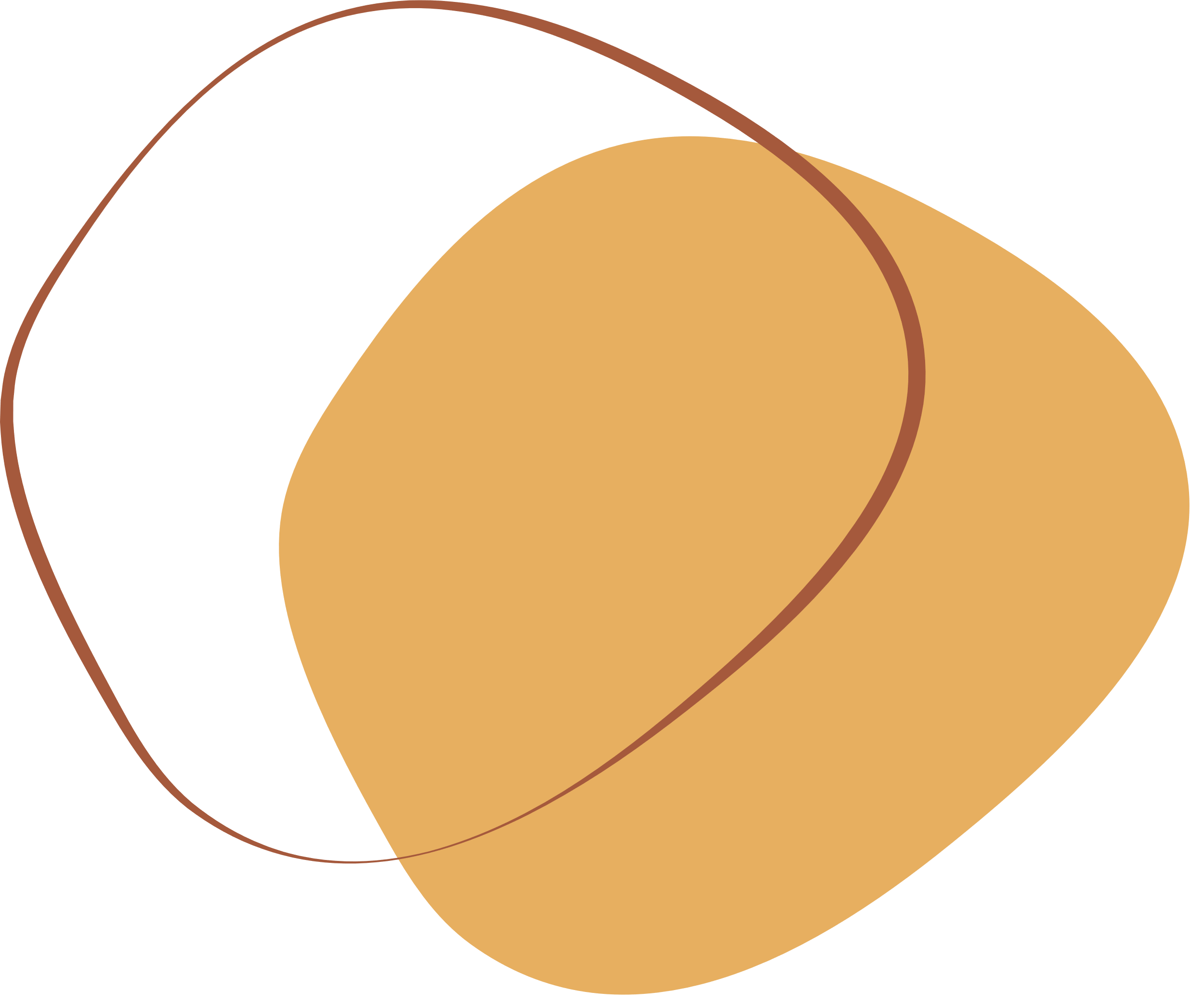 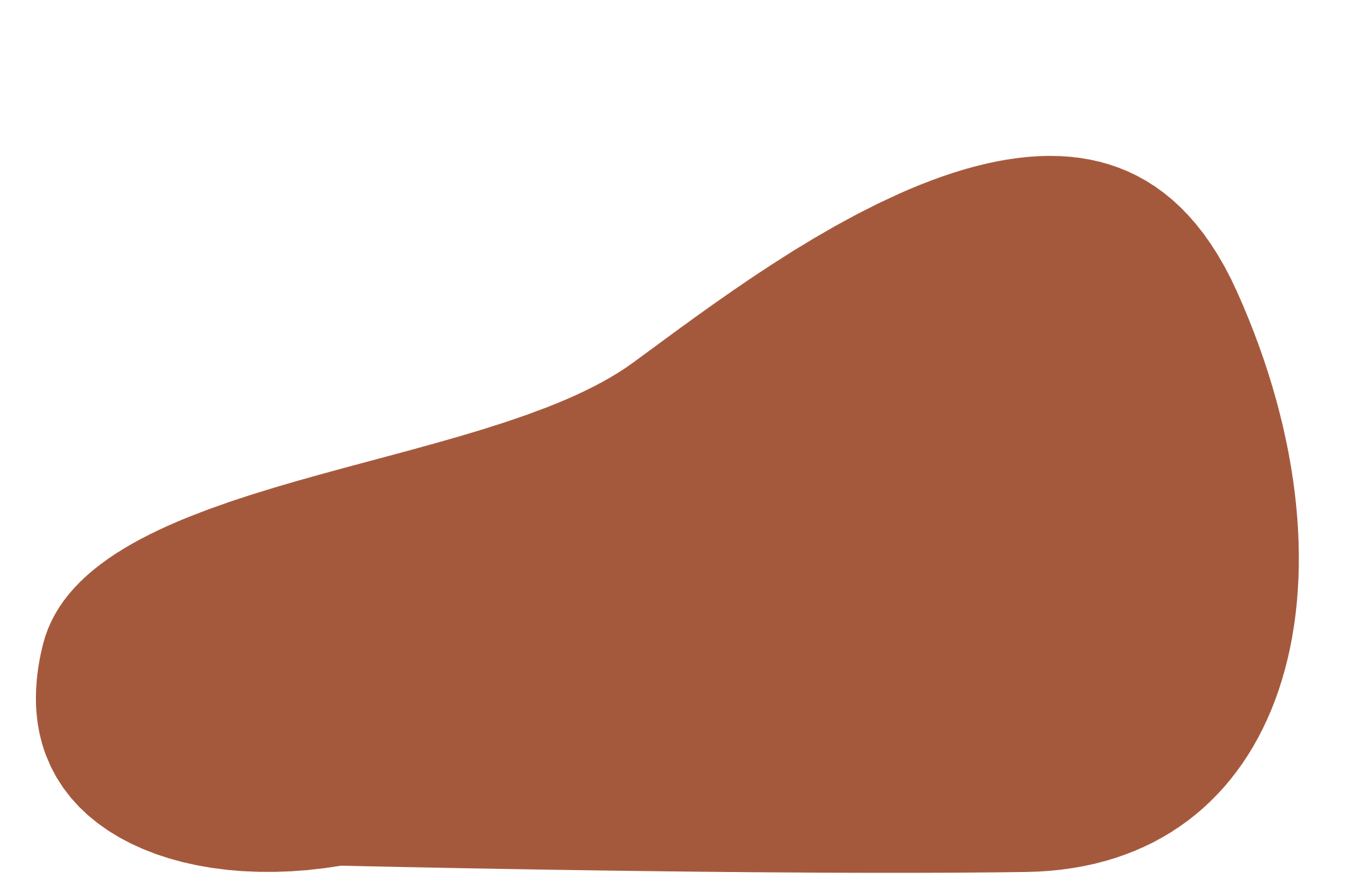 Giải
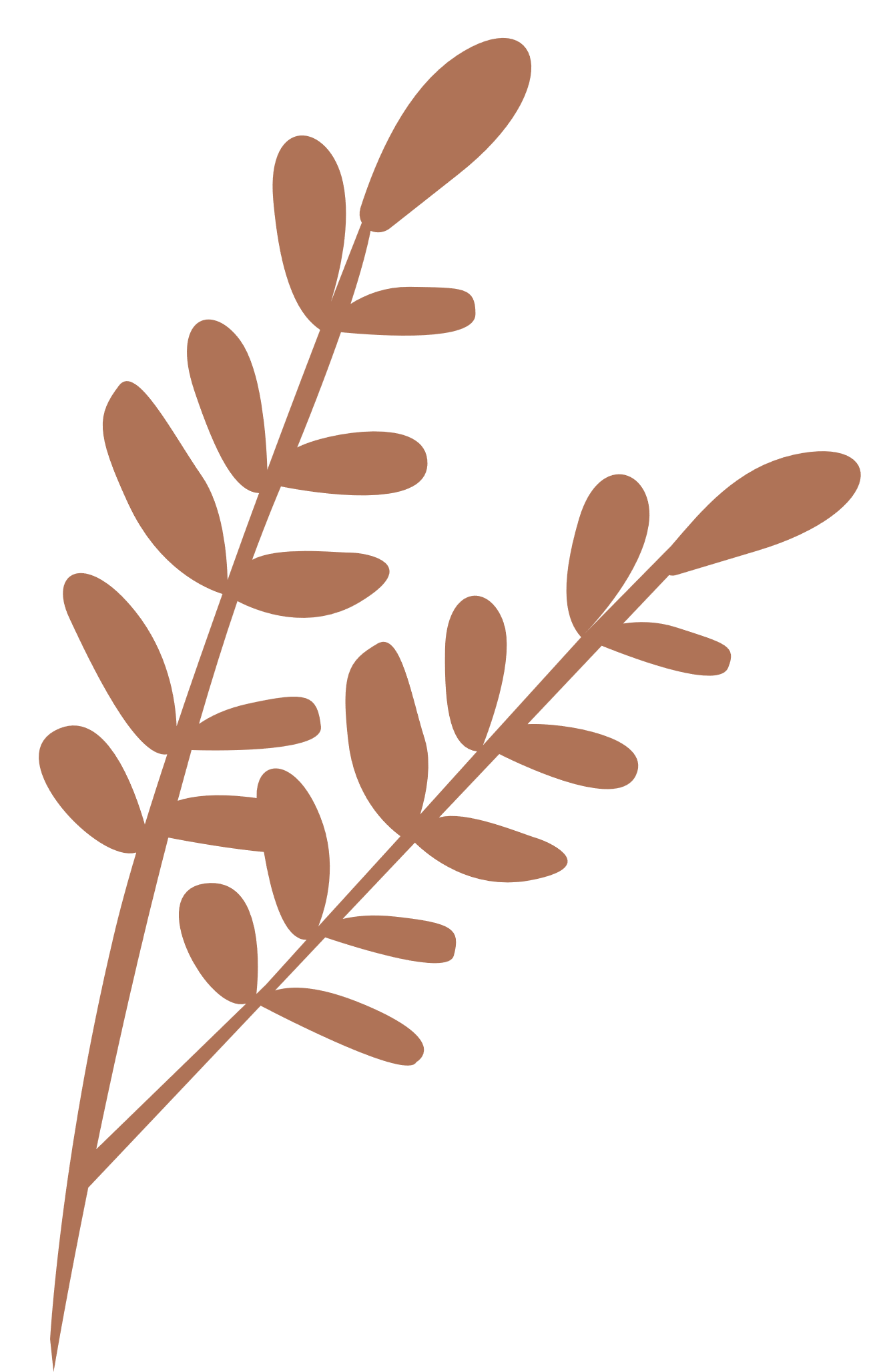 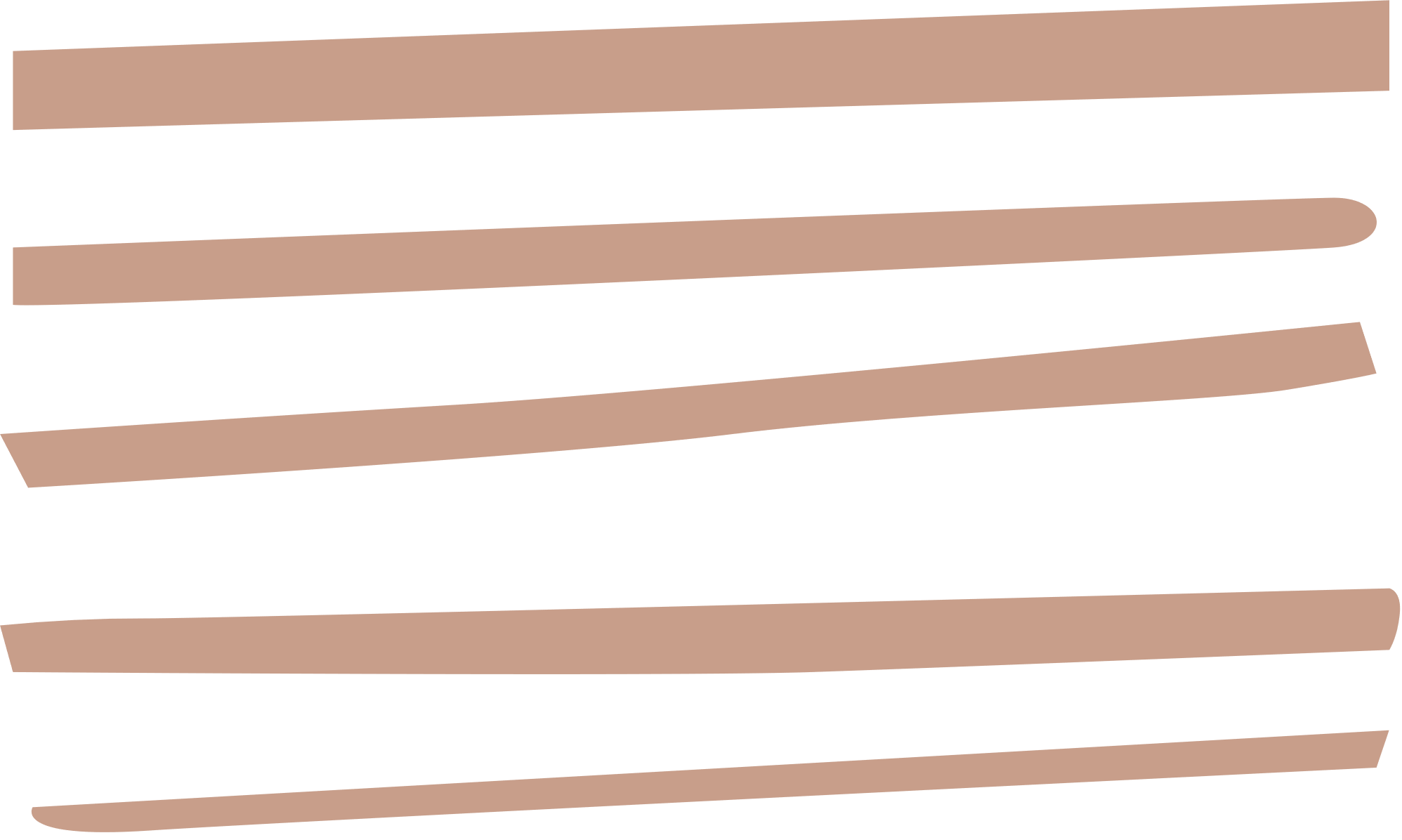 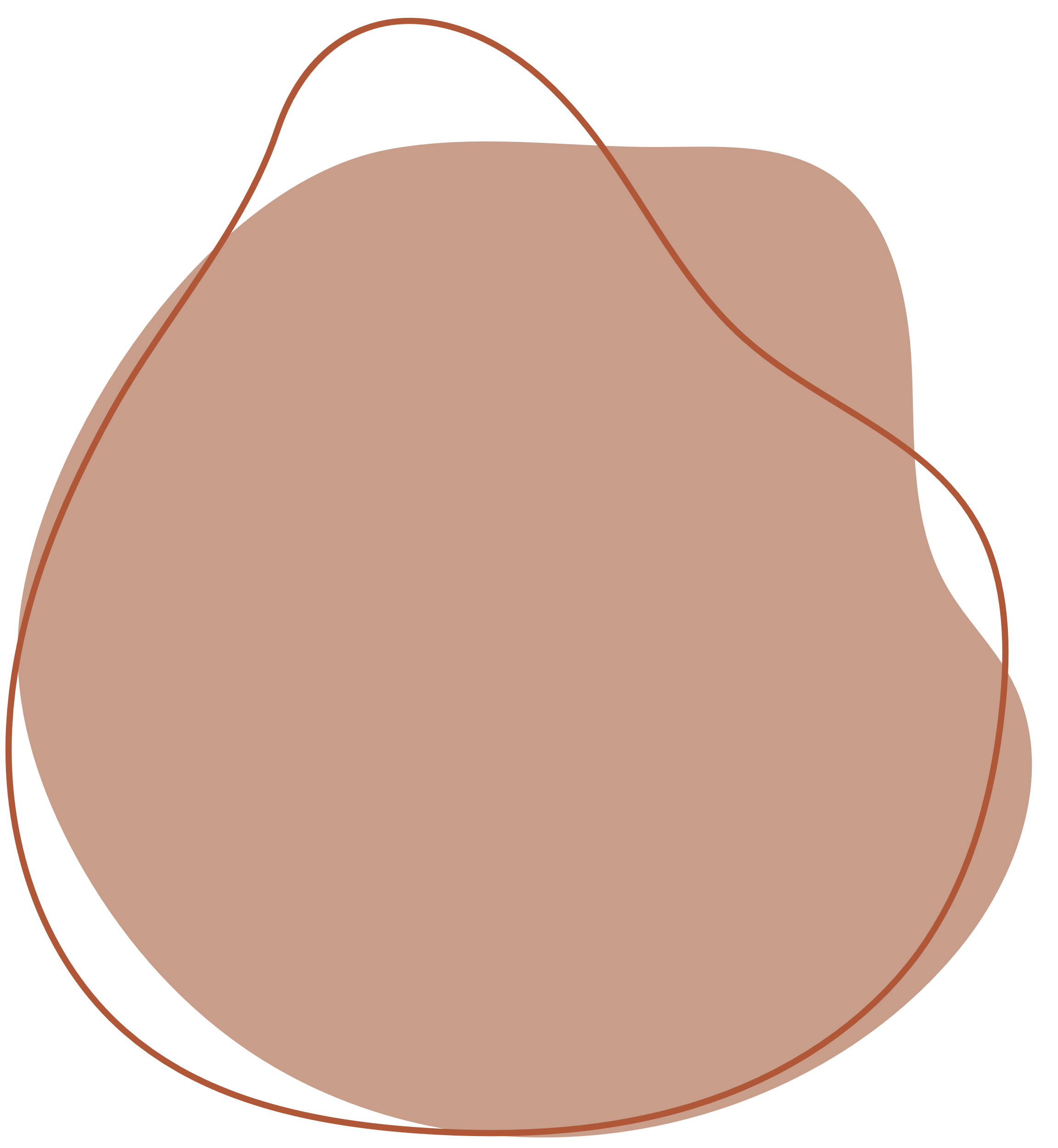 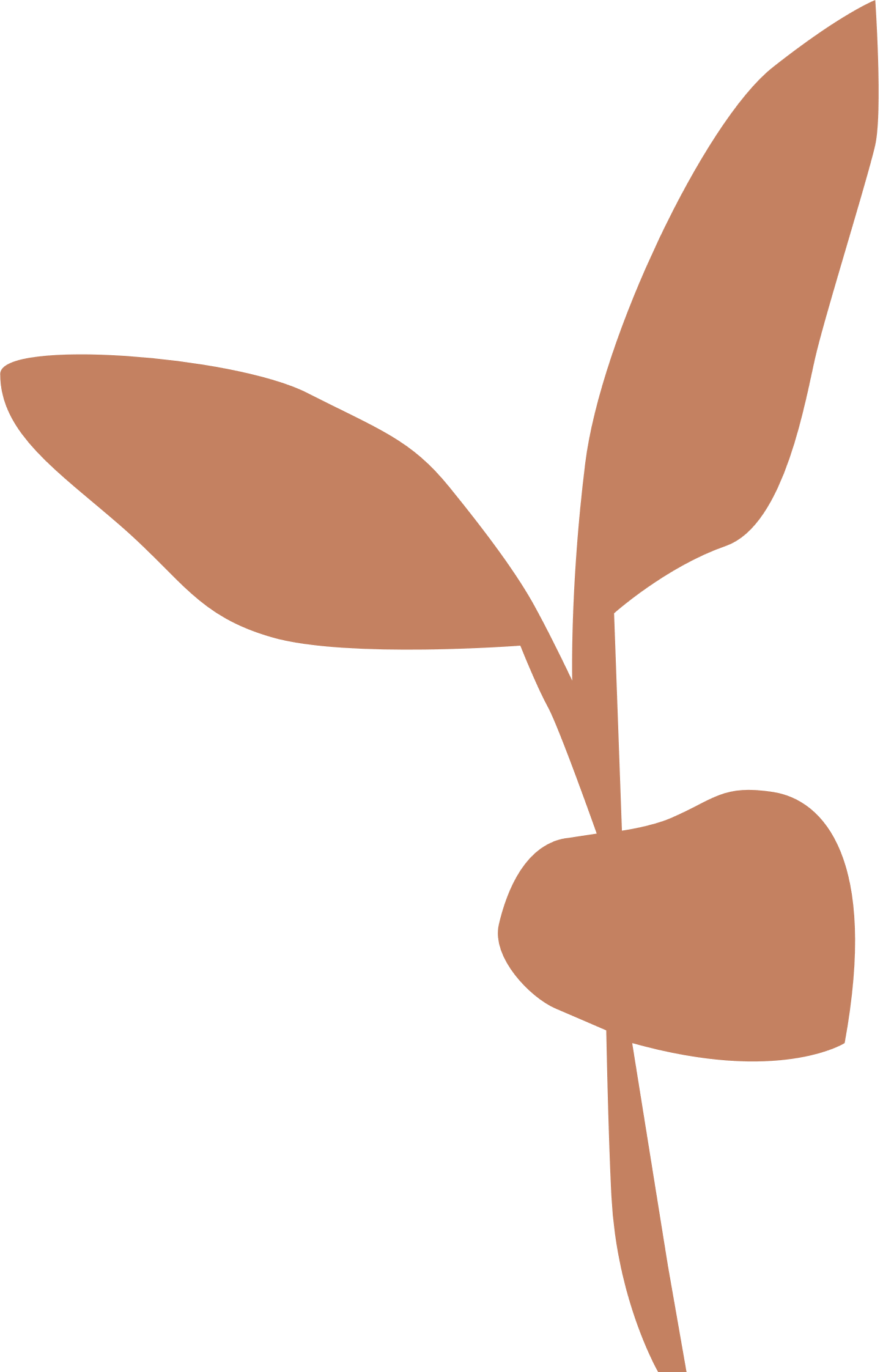 II. TÍNH CHẤT
HĐ2
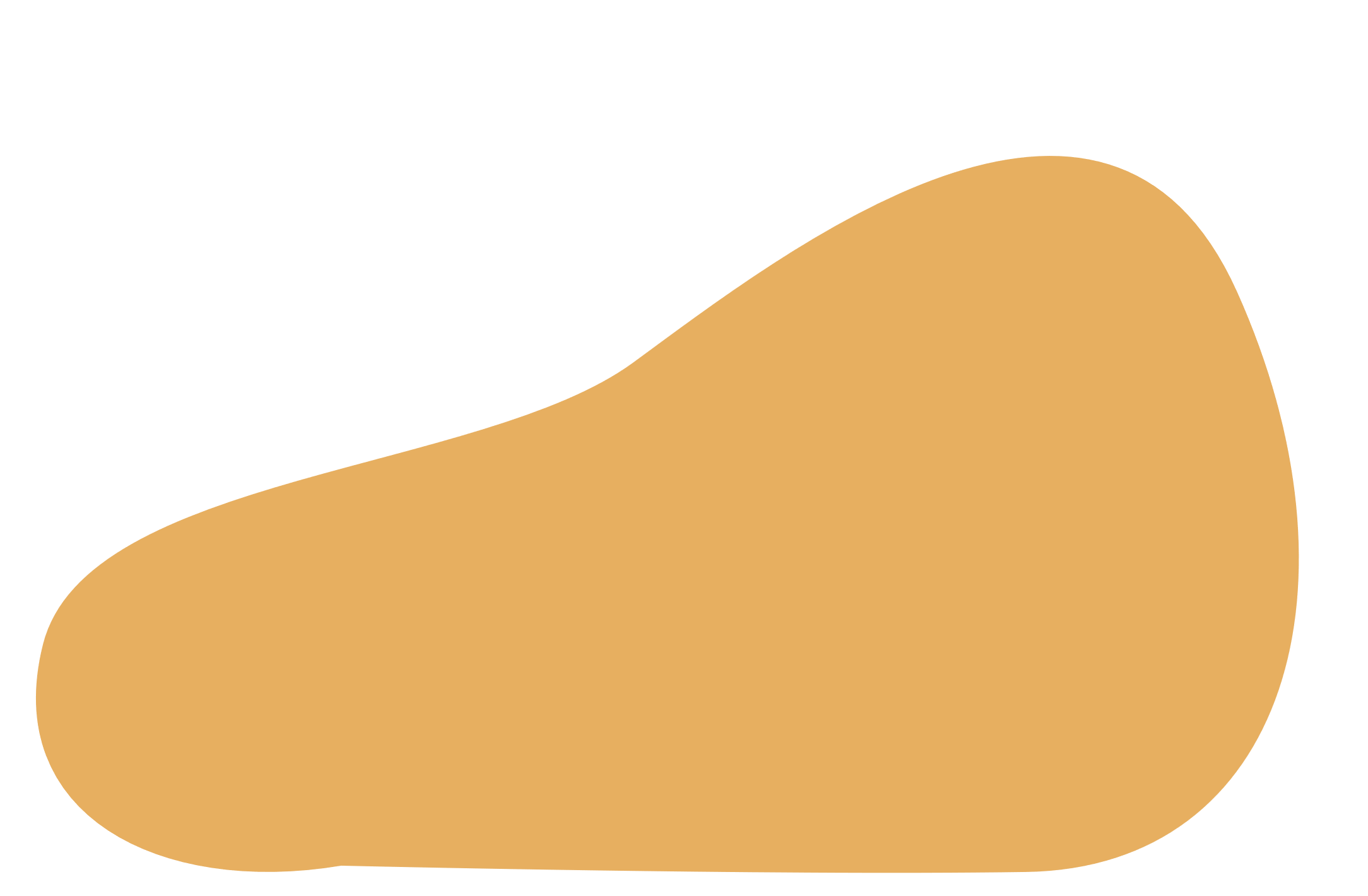 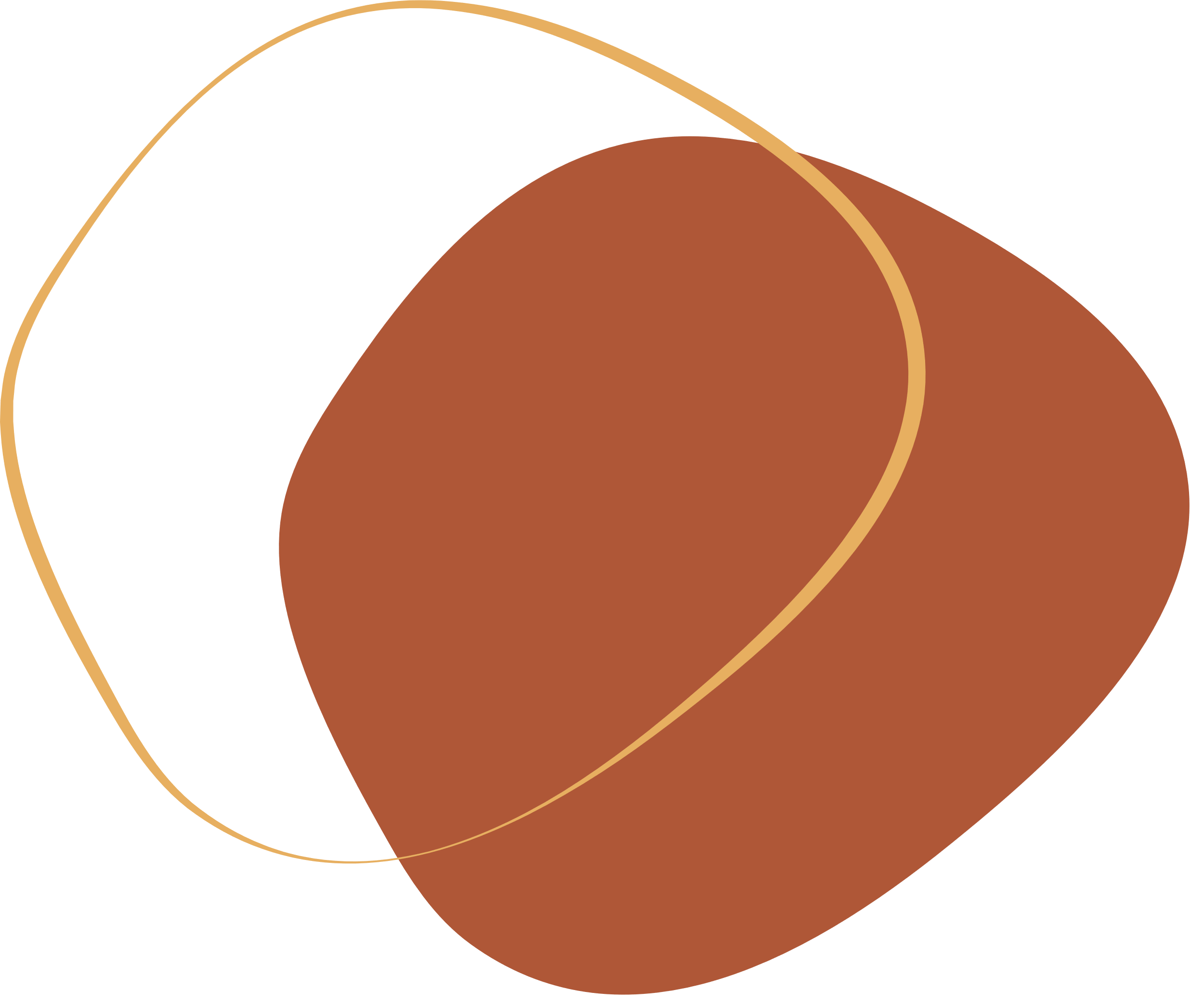 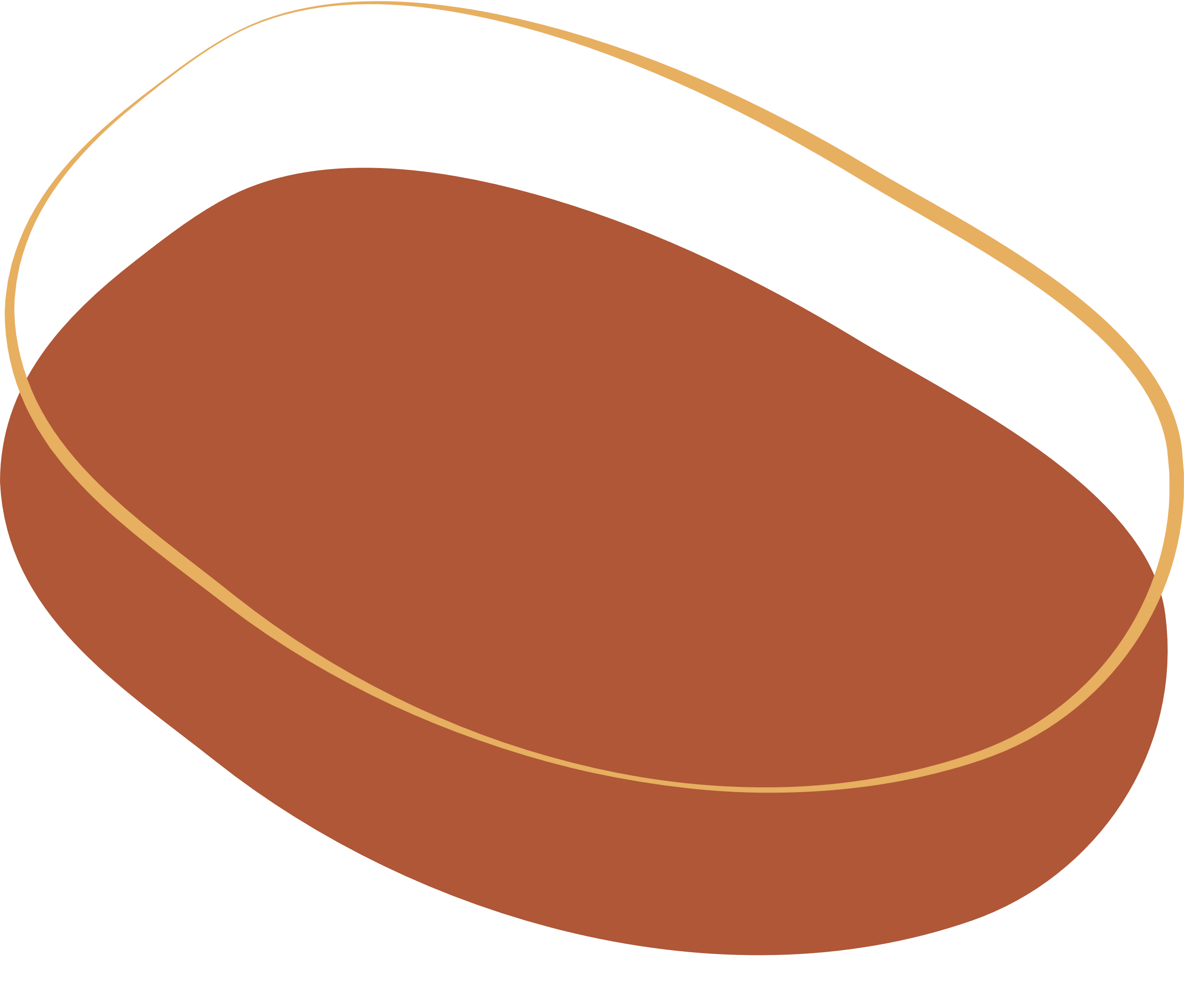 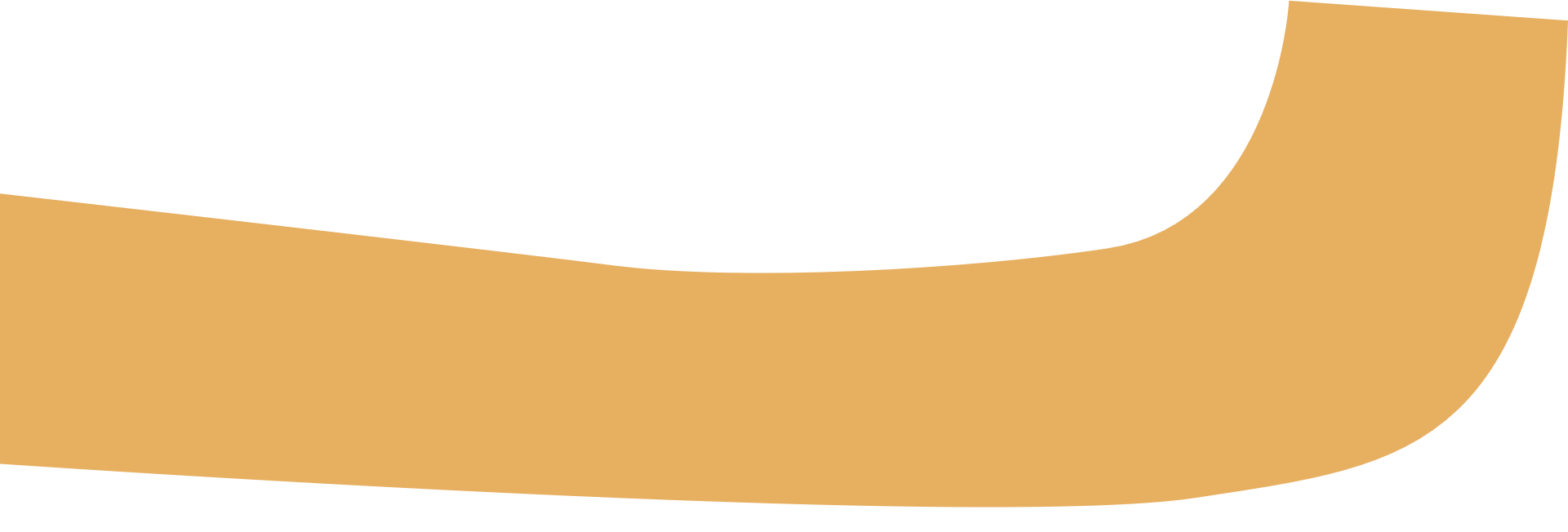 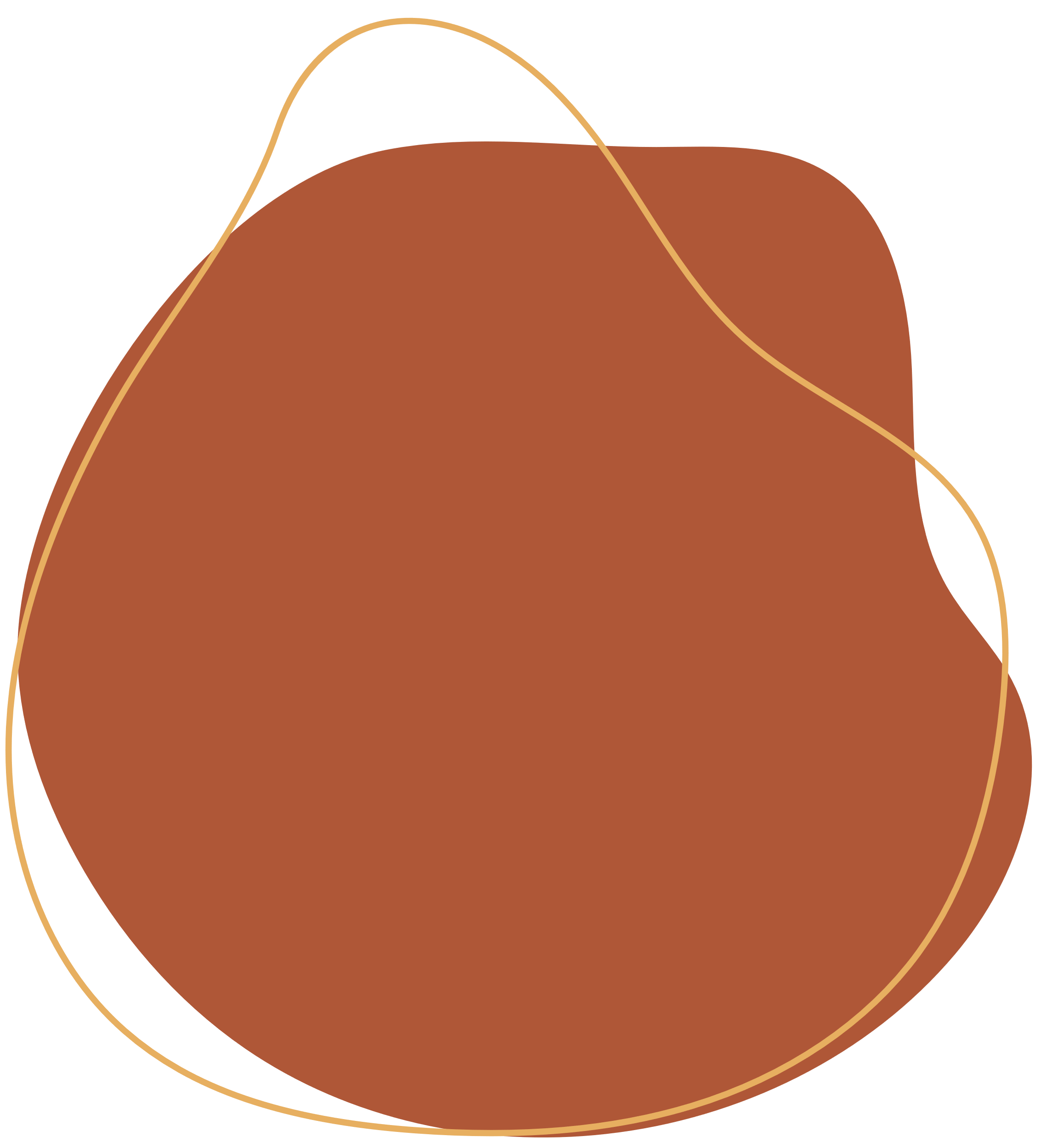 Ví dụ 3
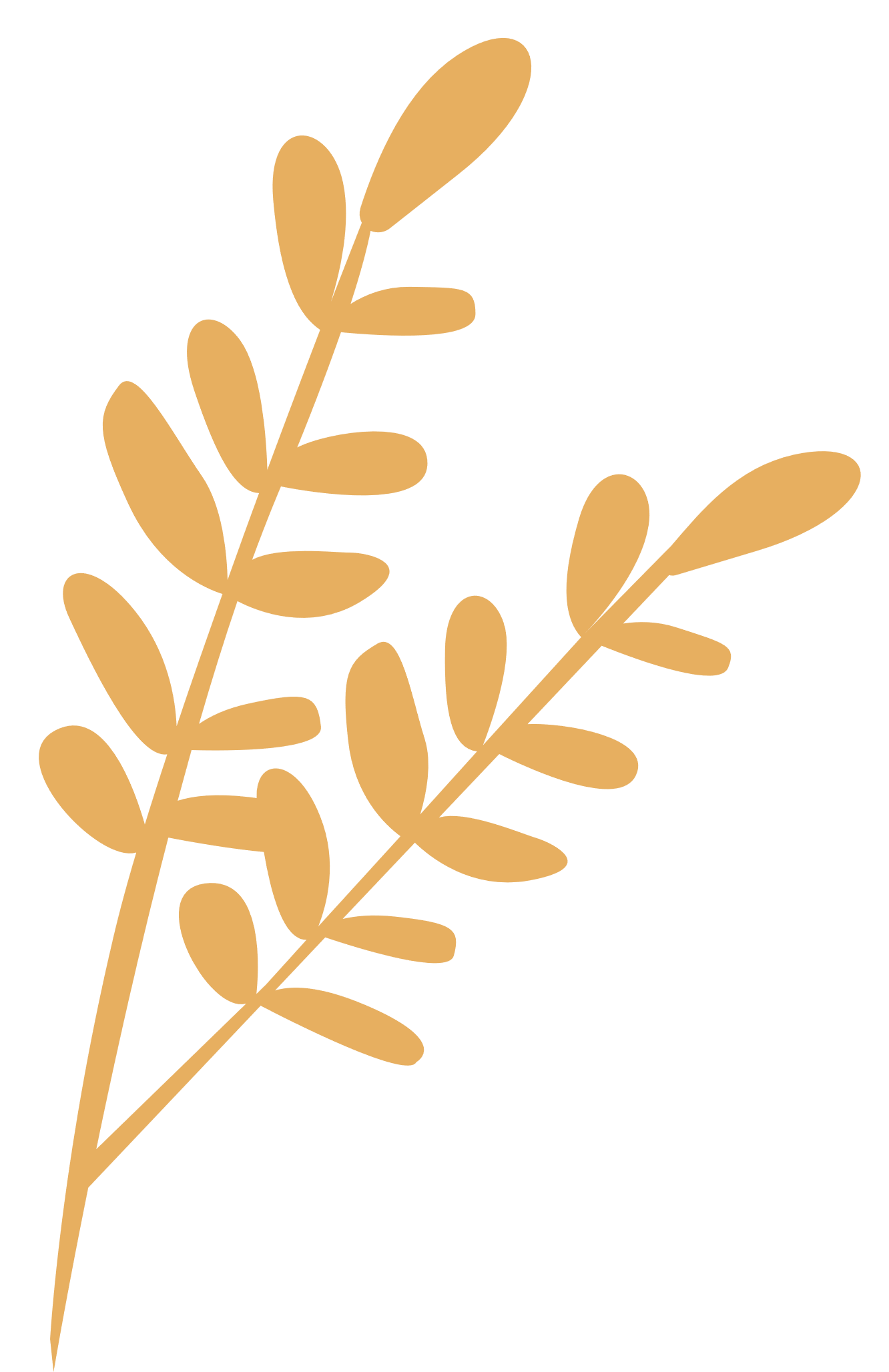 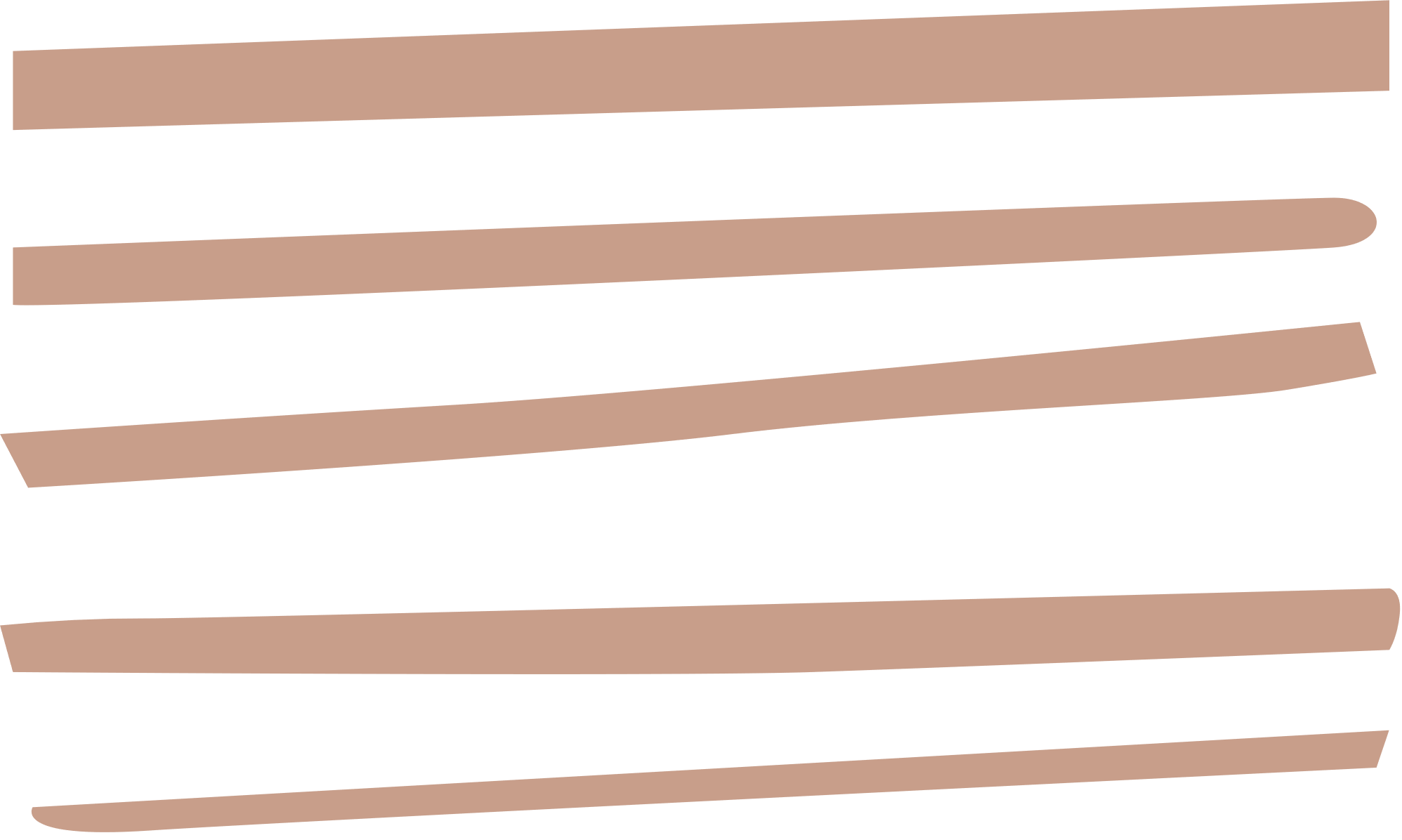 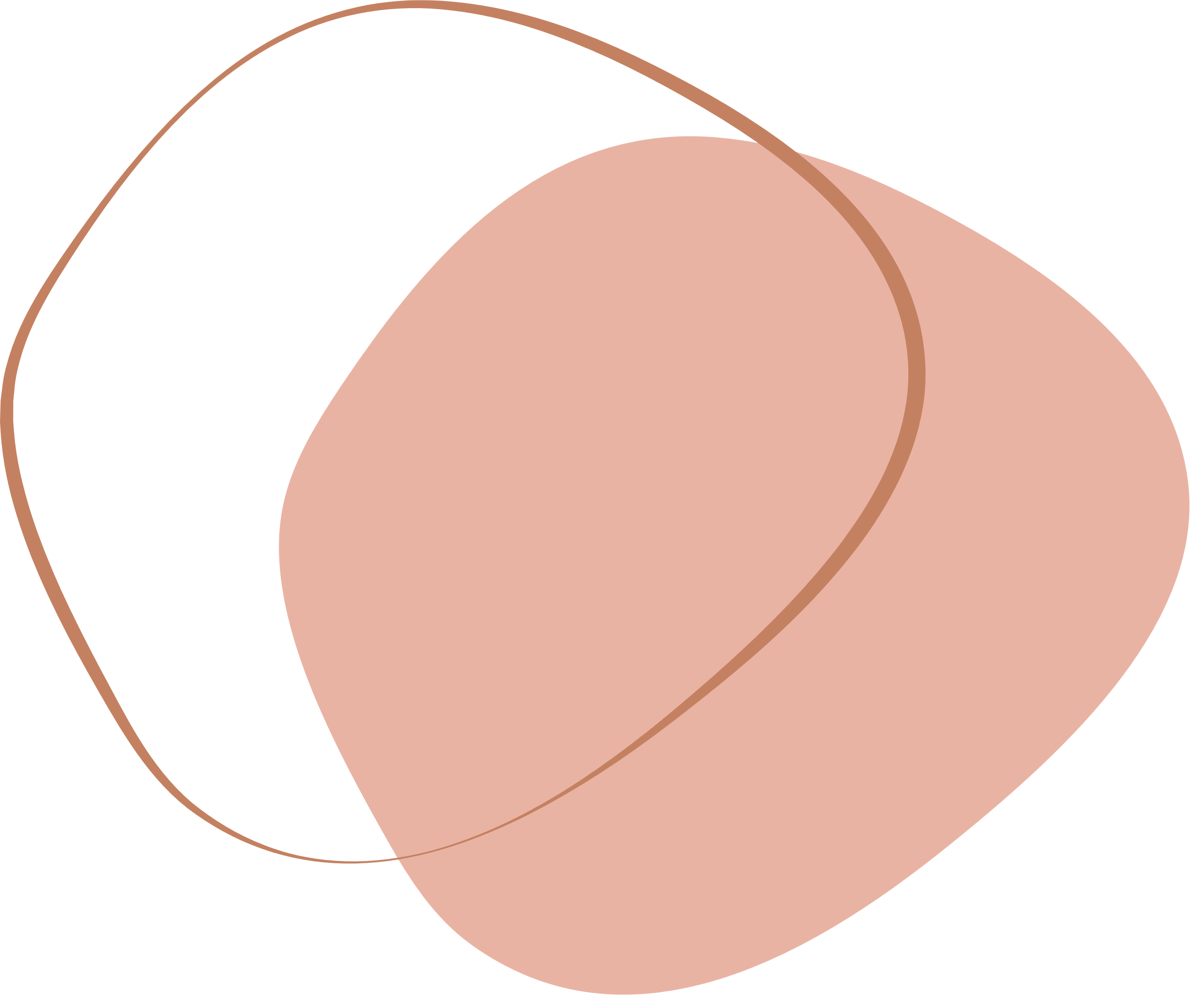 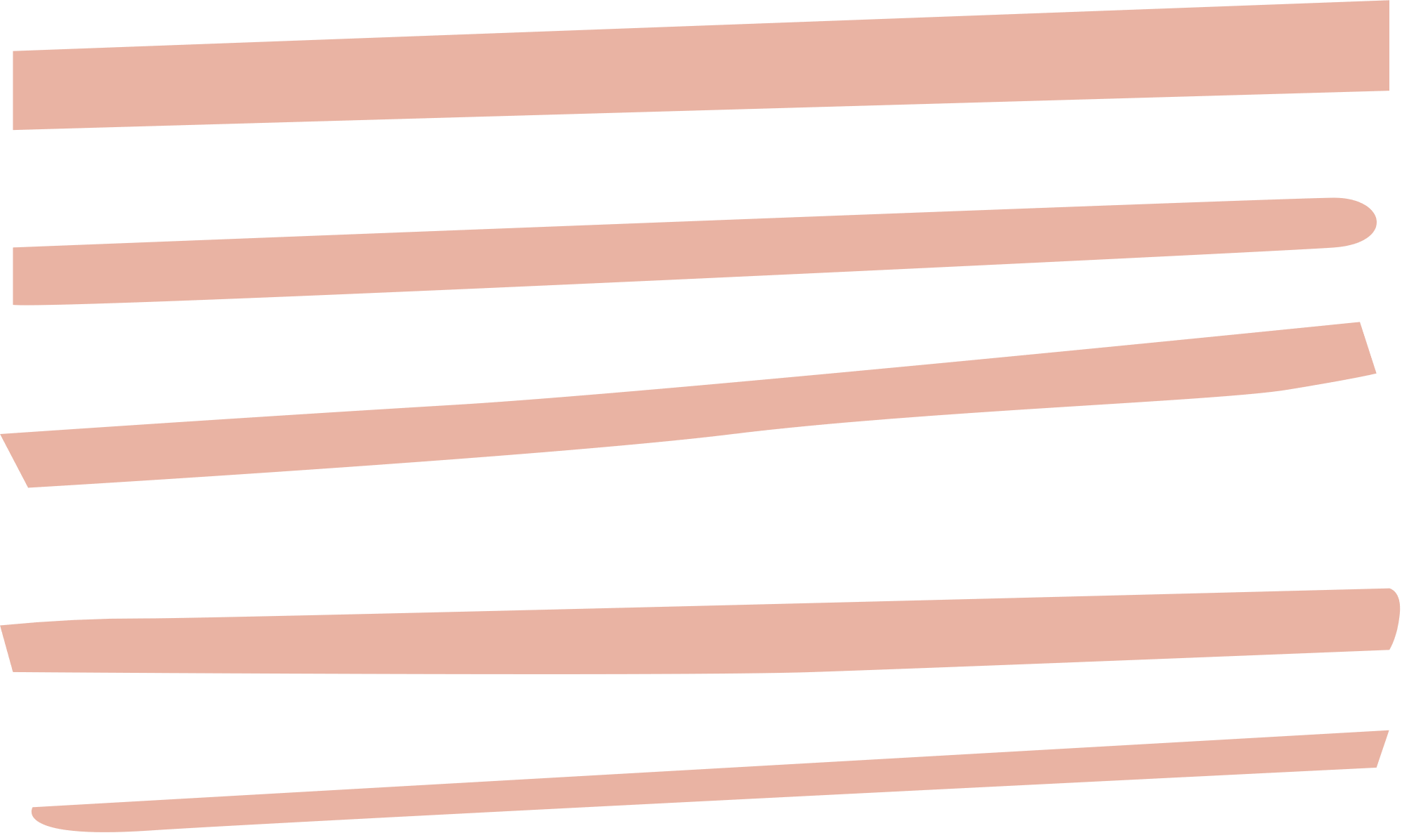 Giải
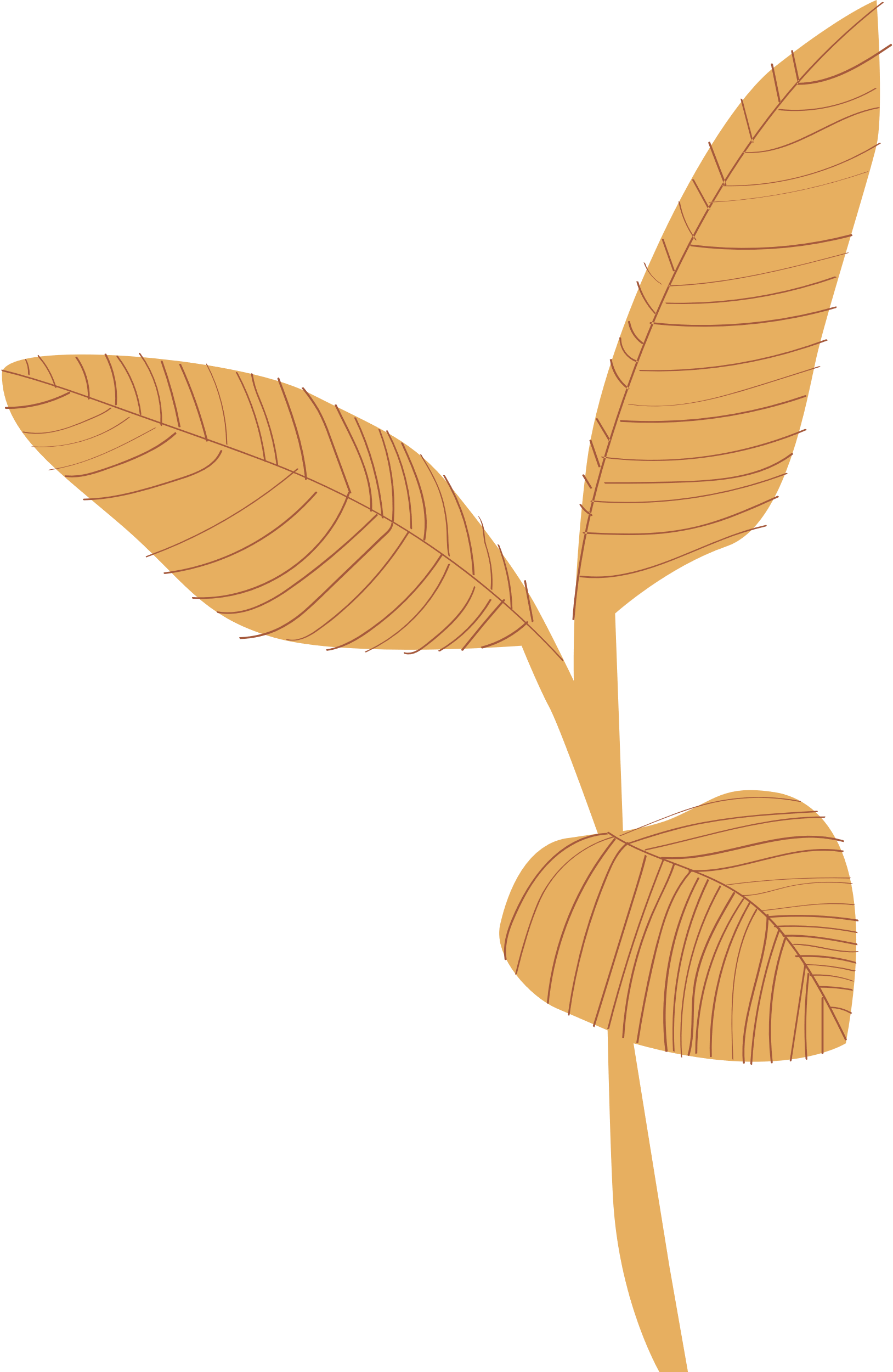 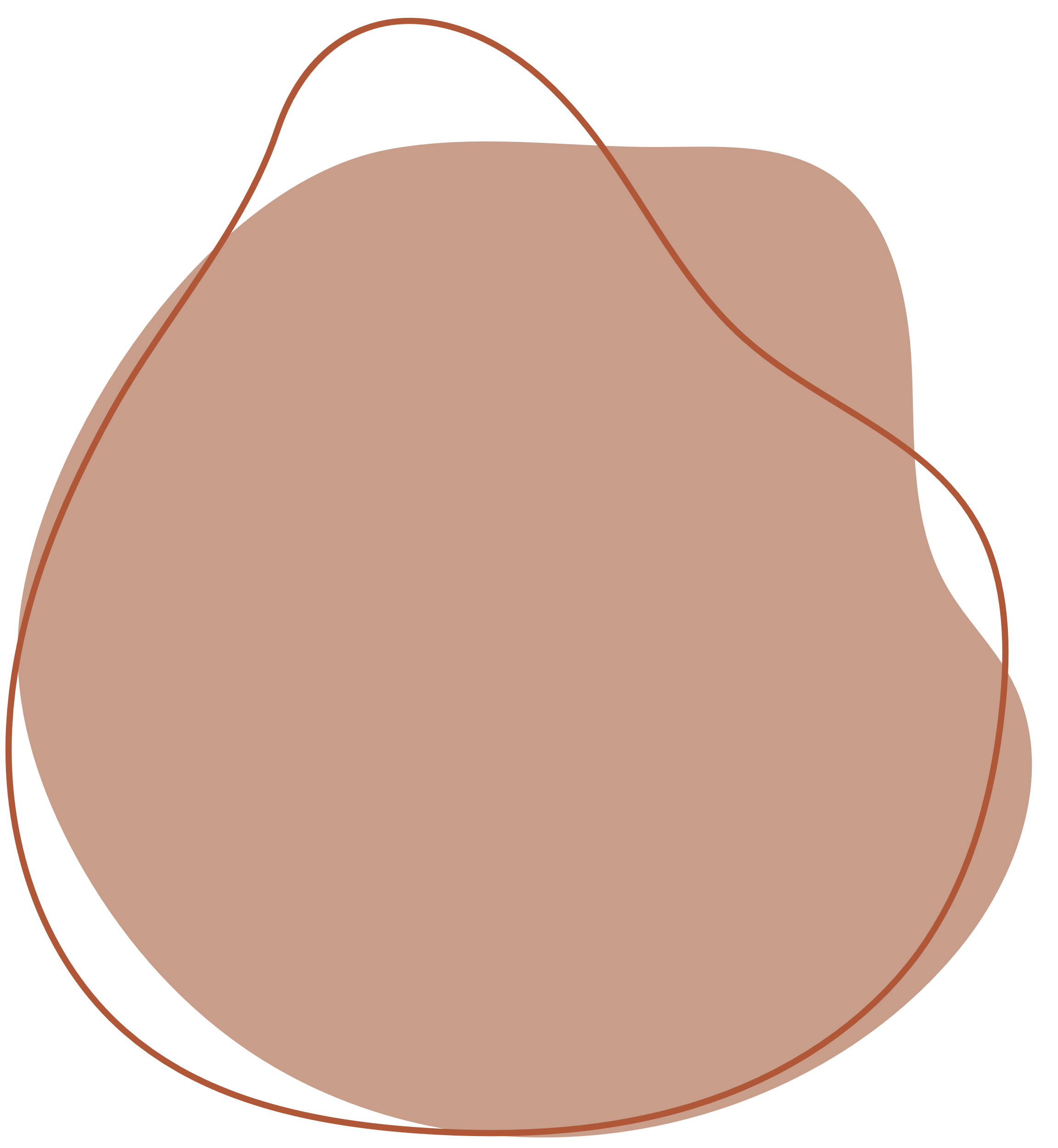 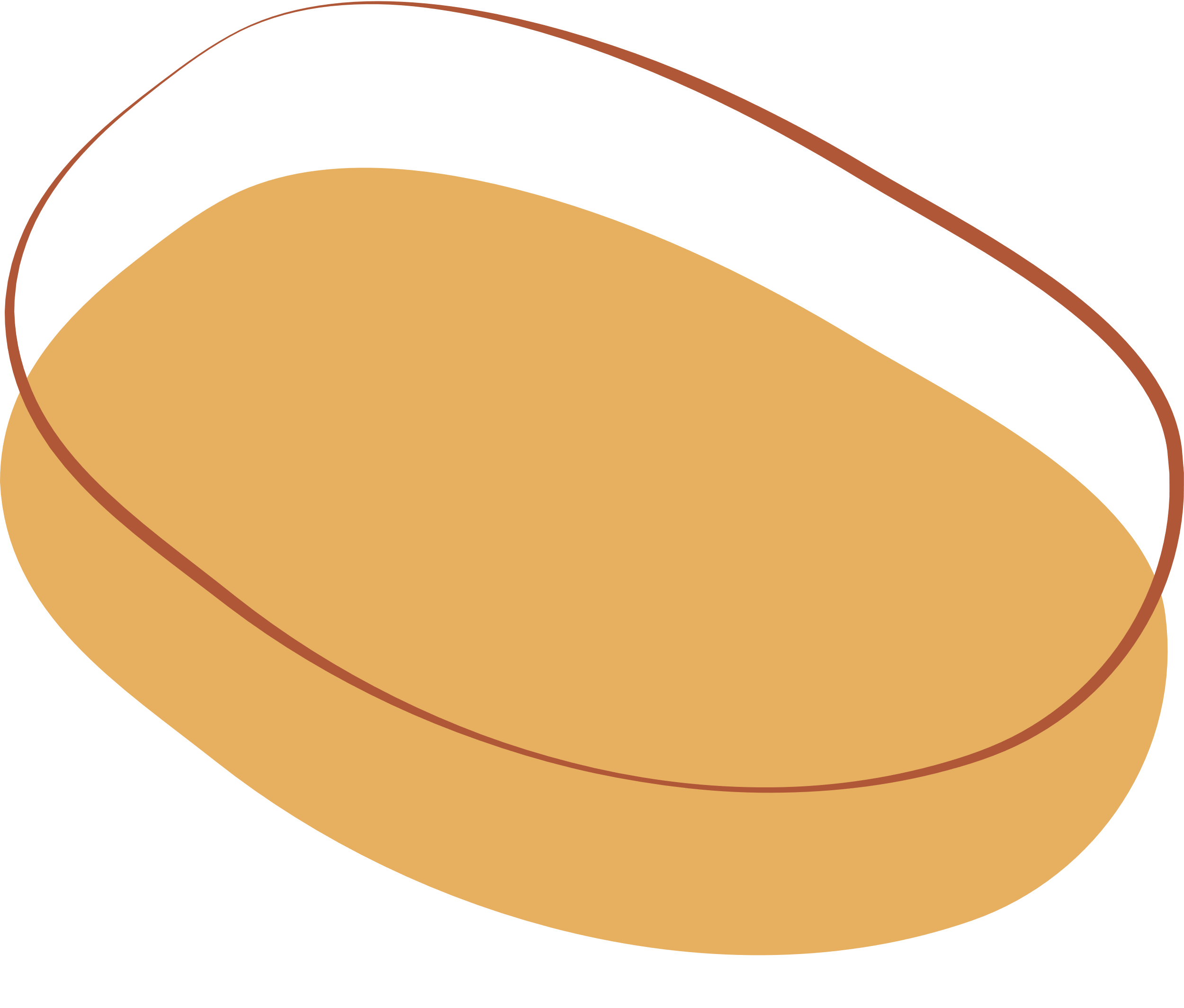 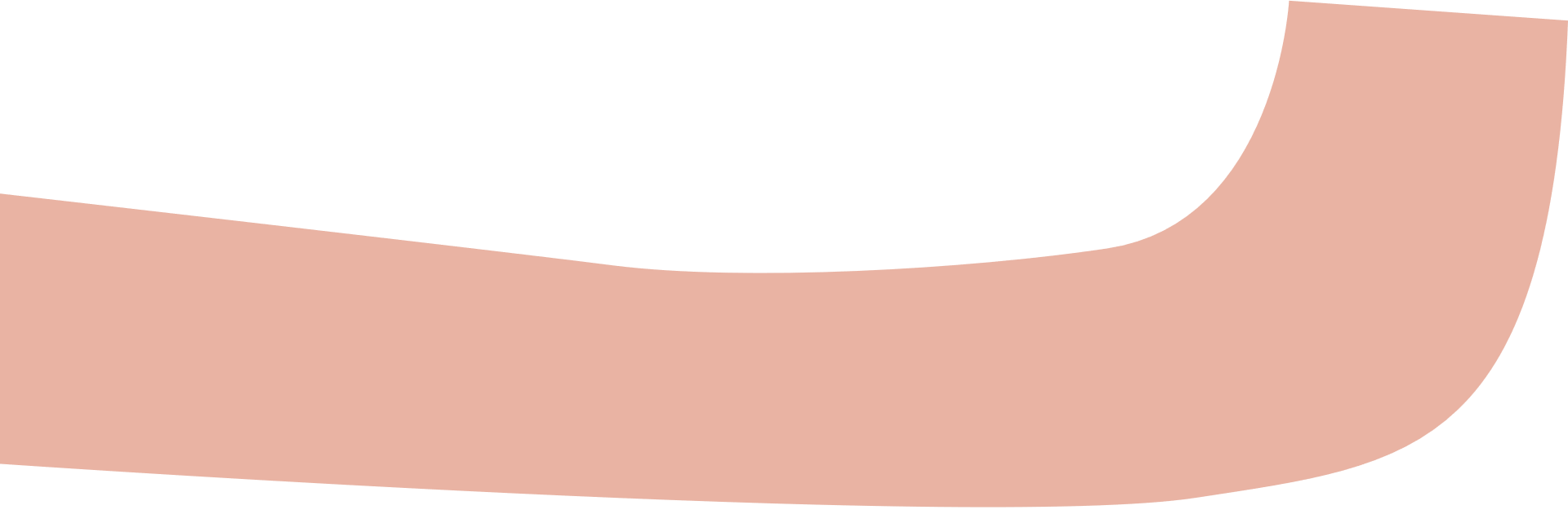 Giải
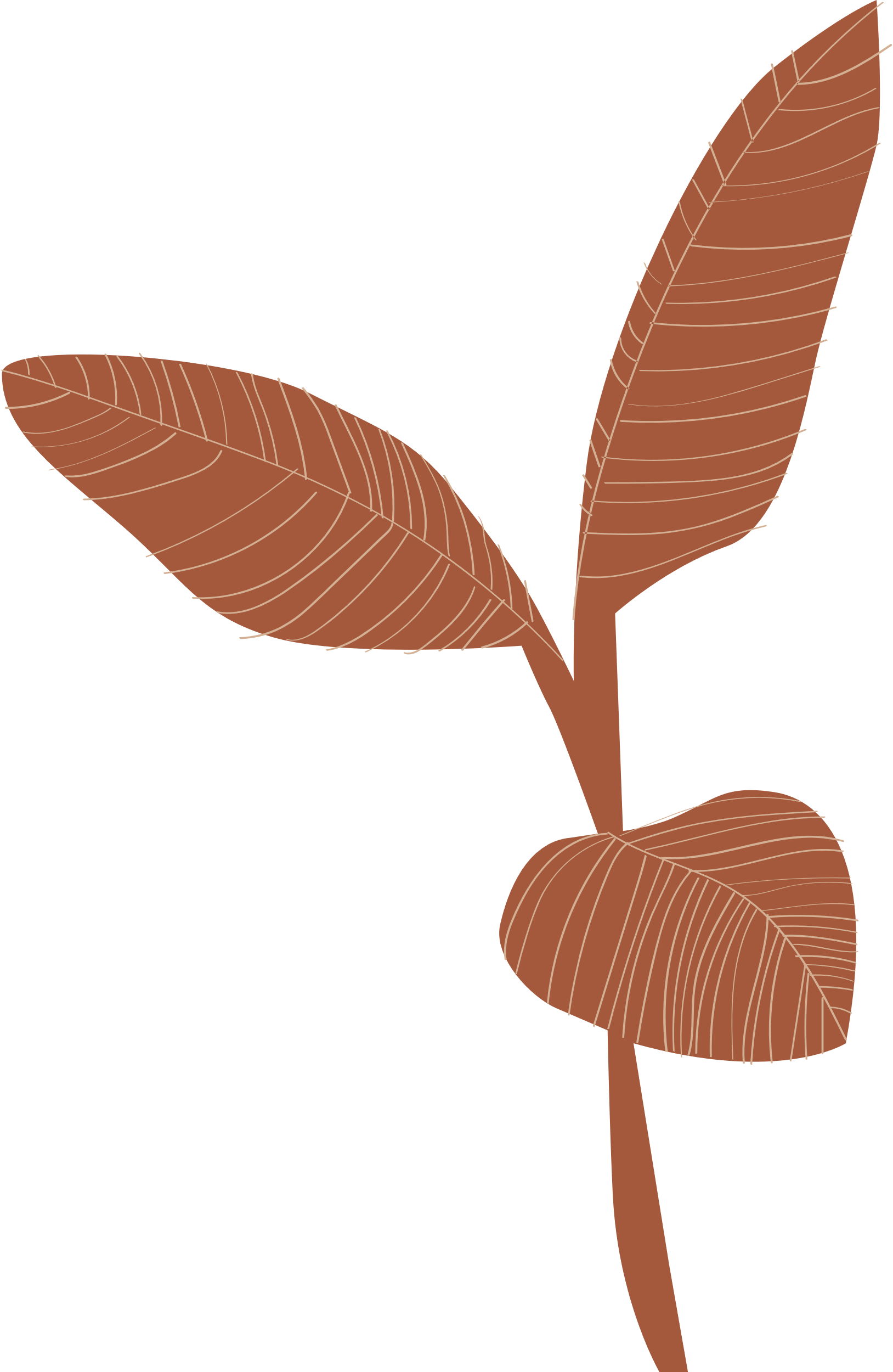 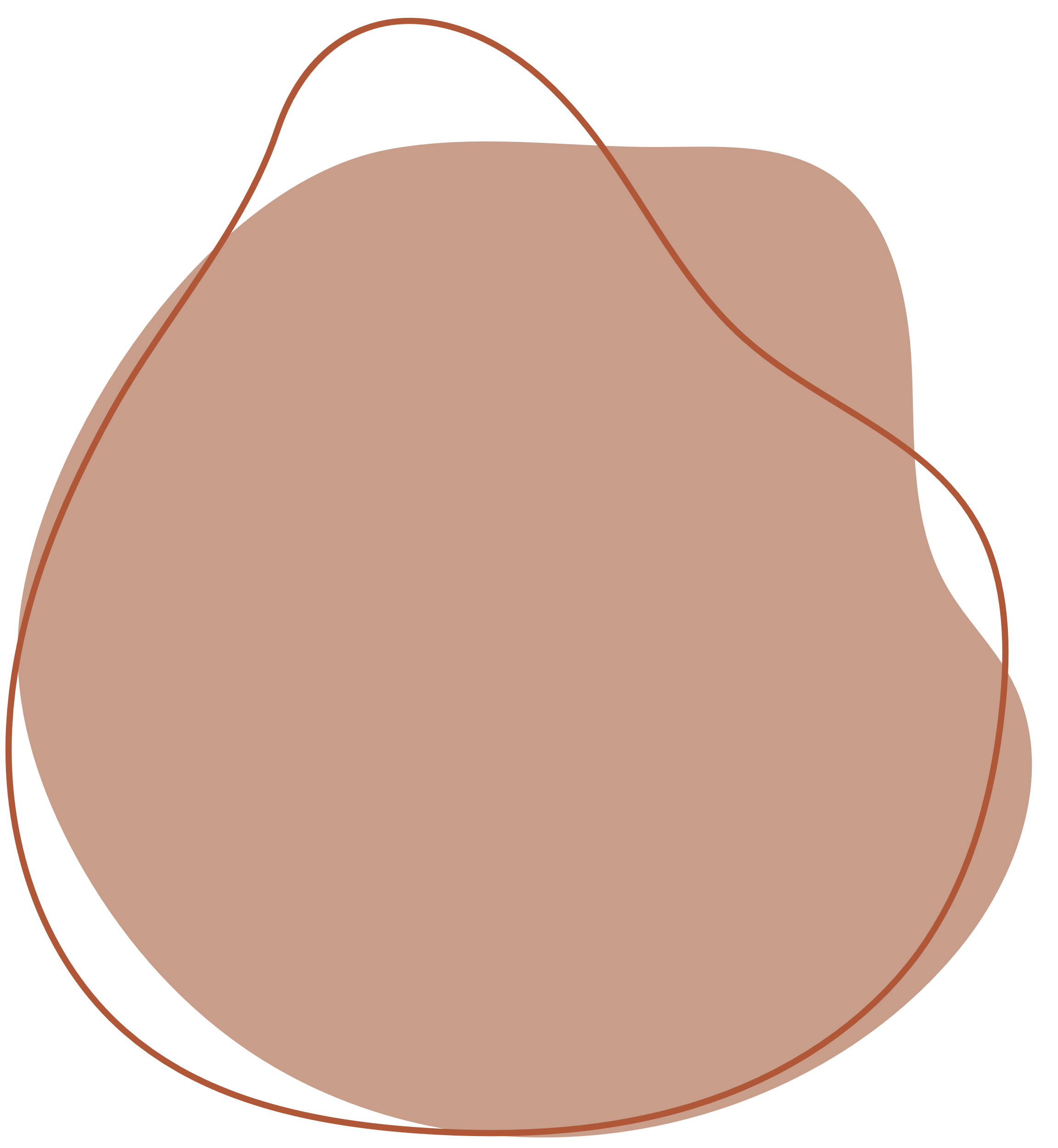 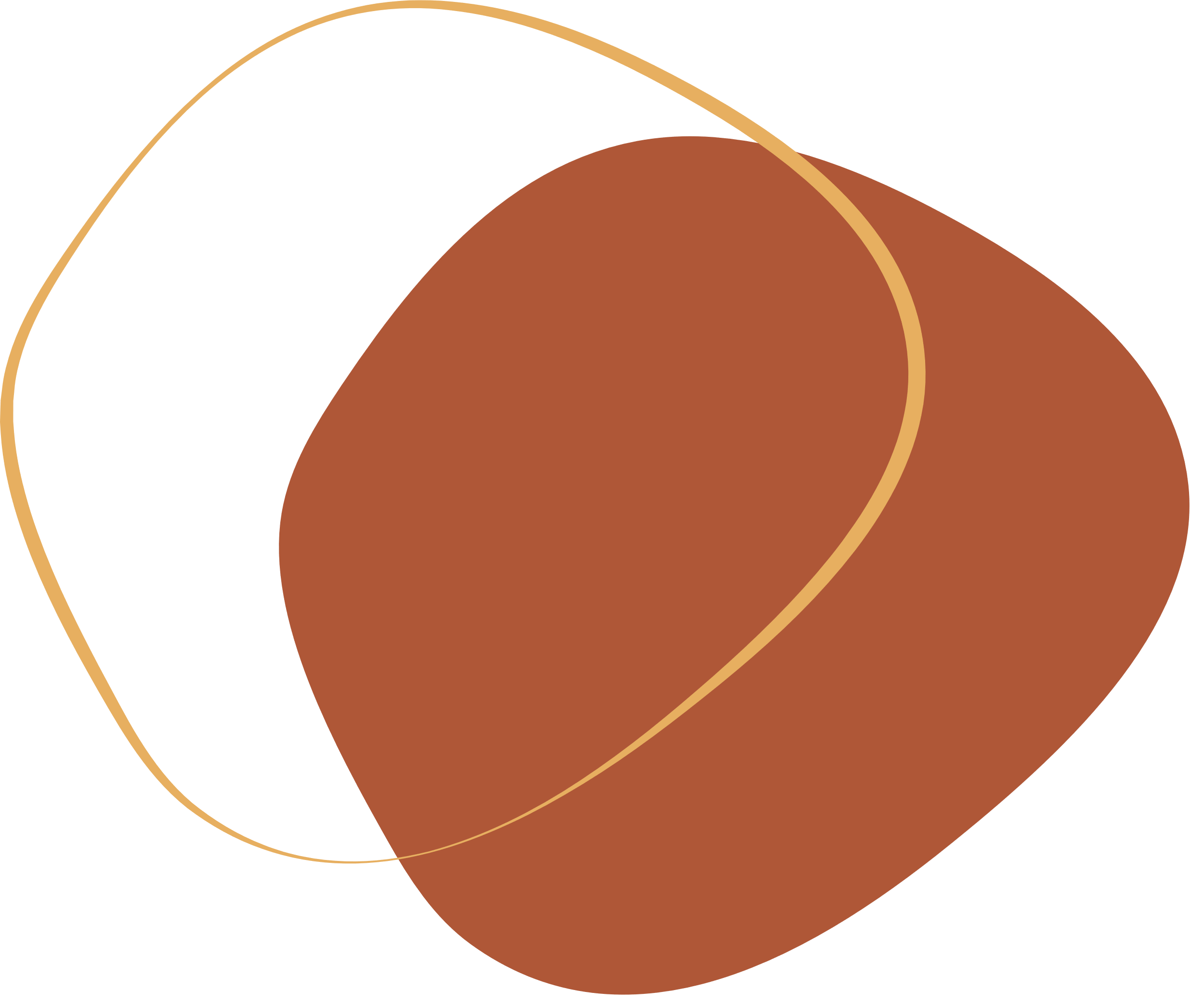 Giải
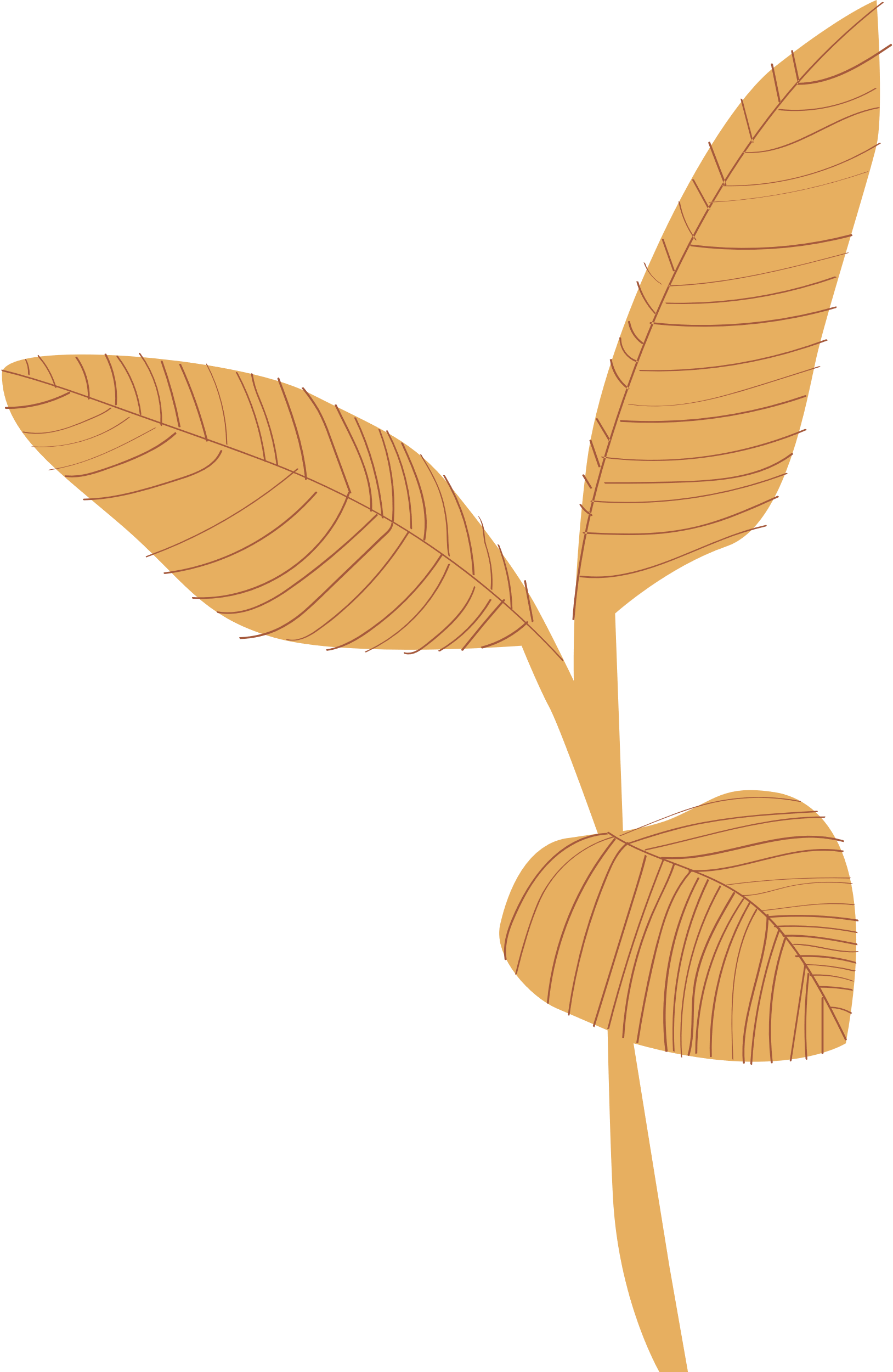 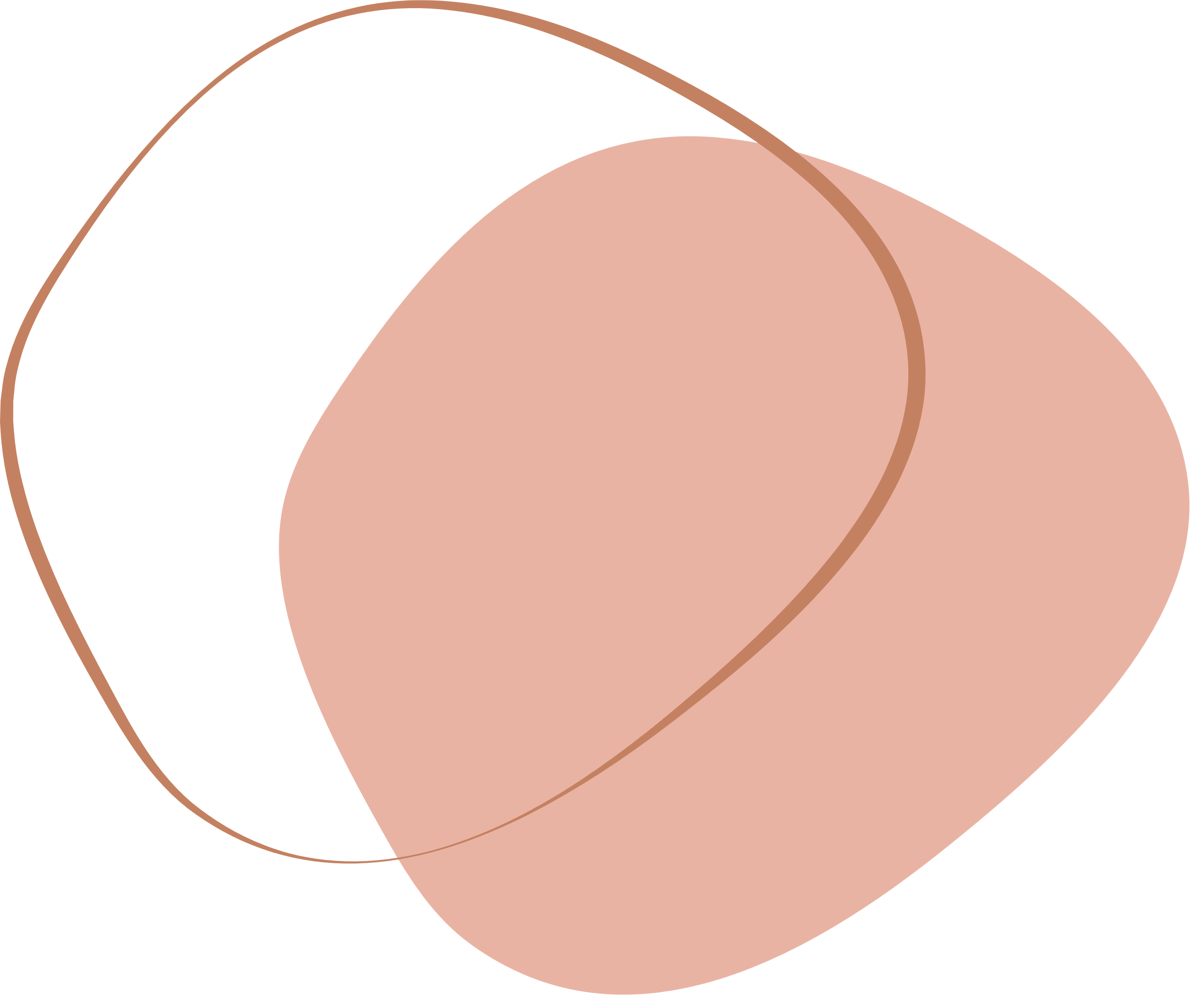 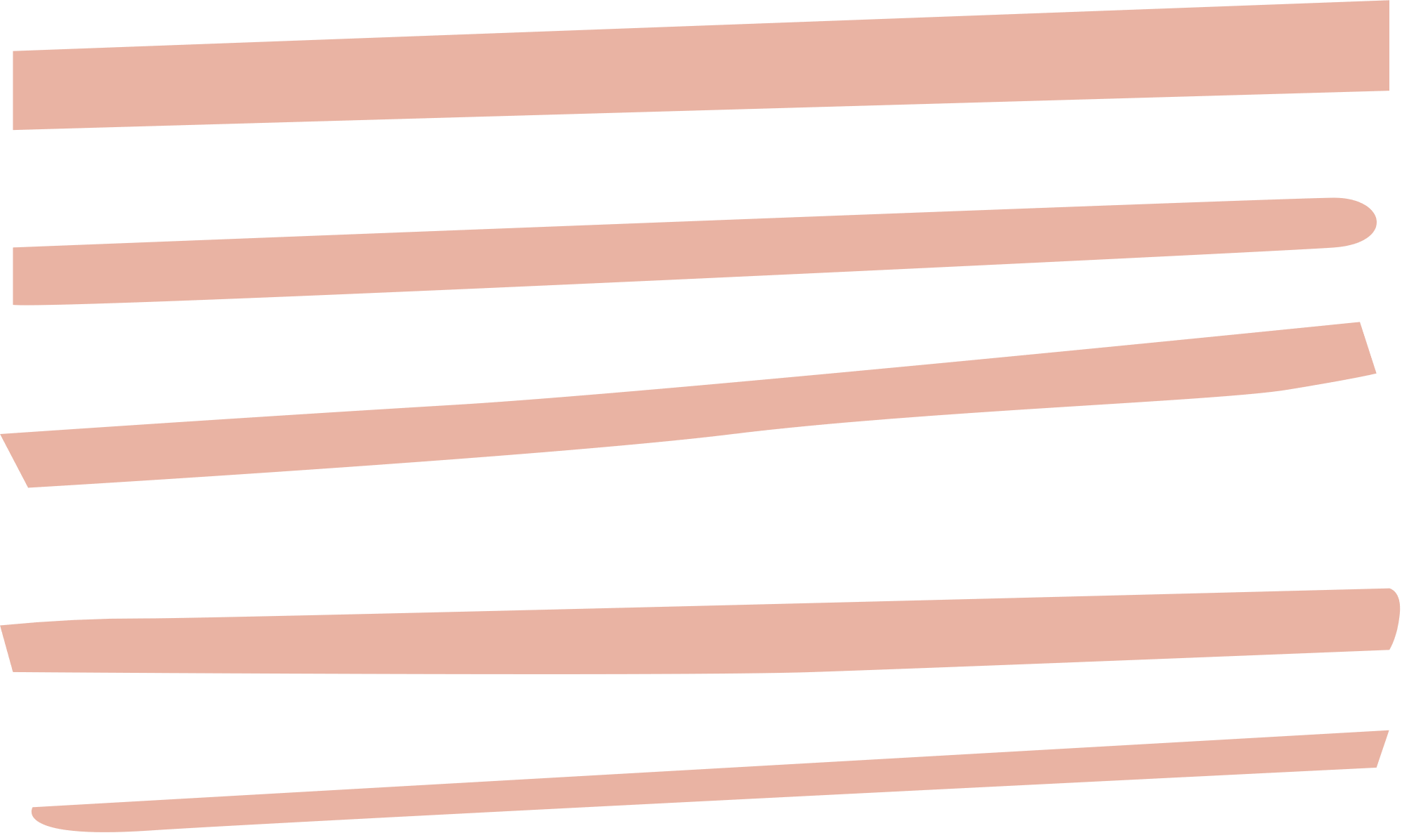 Giải
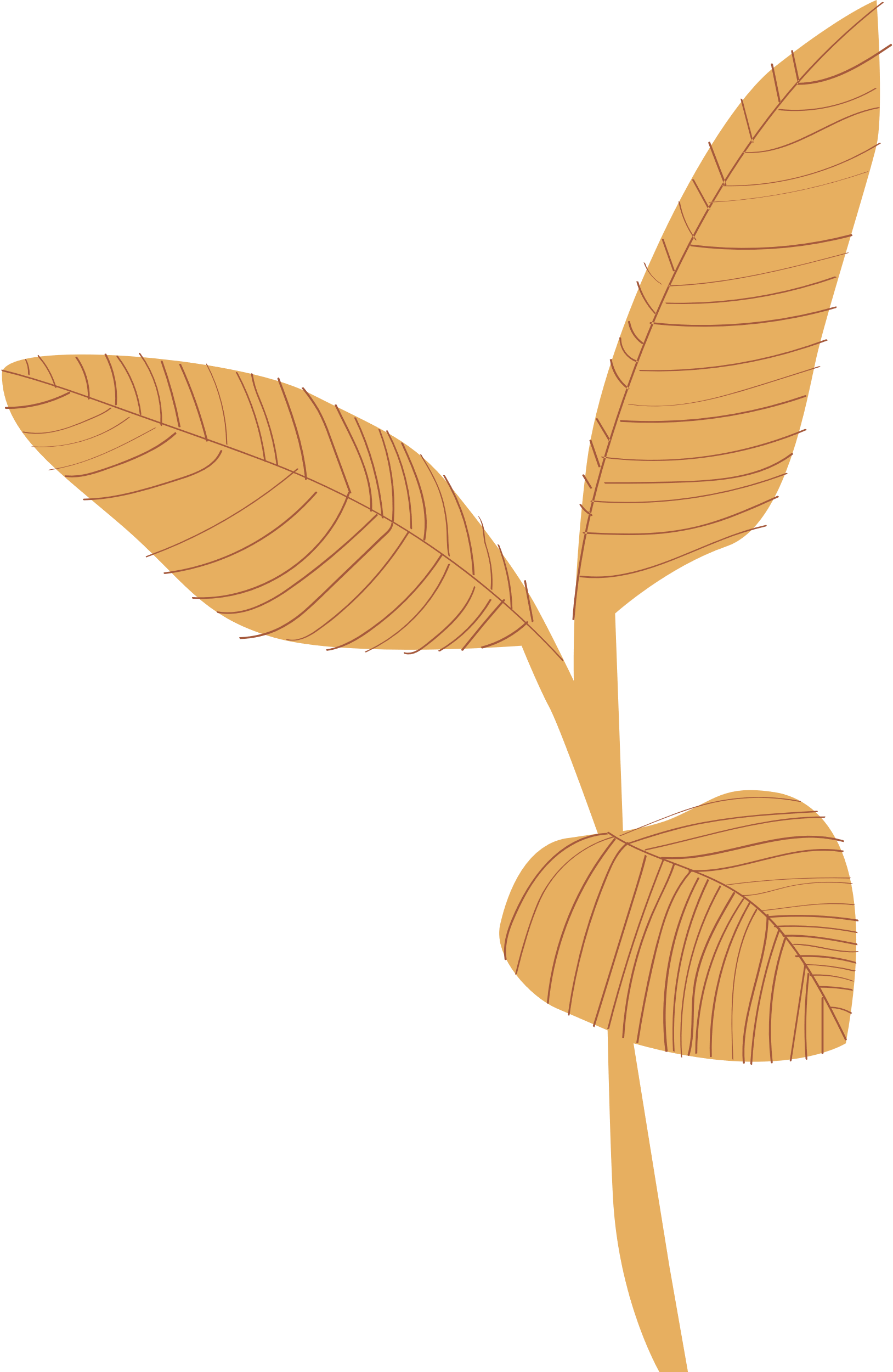 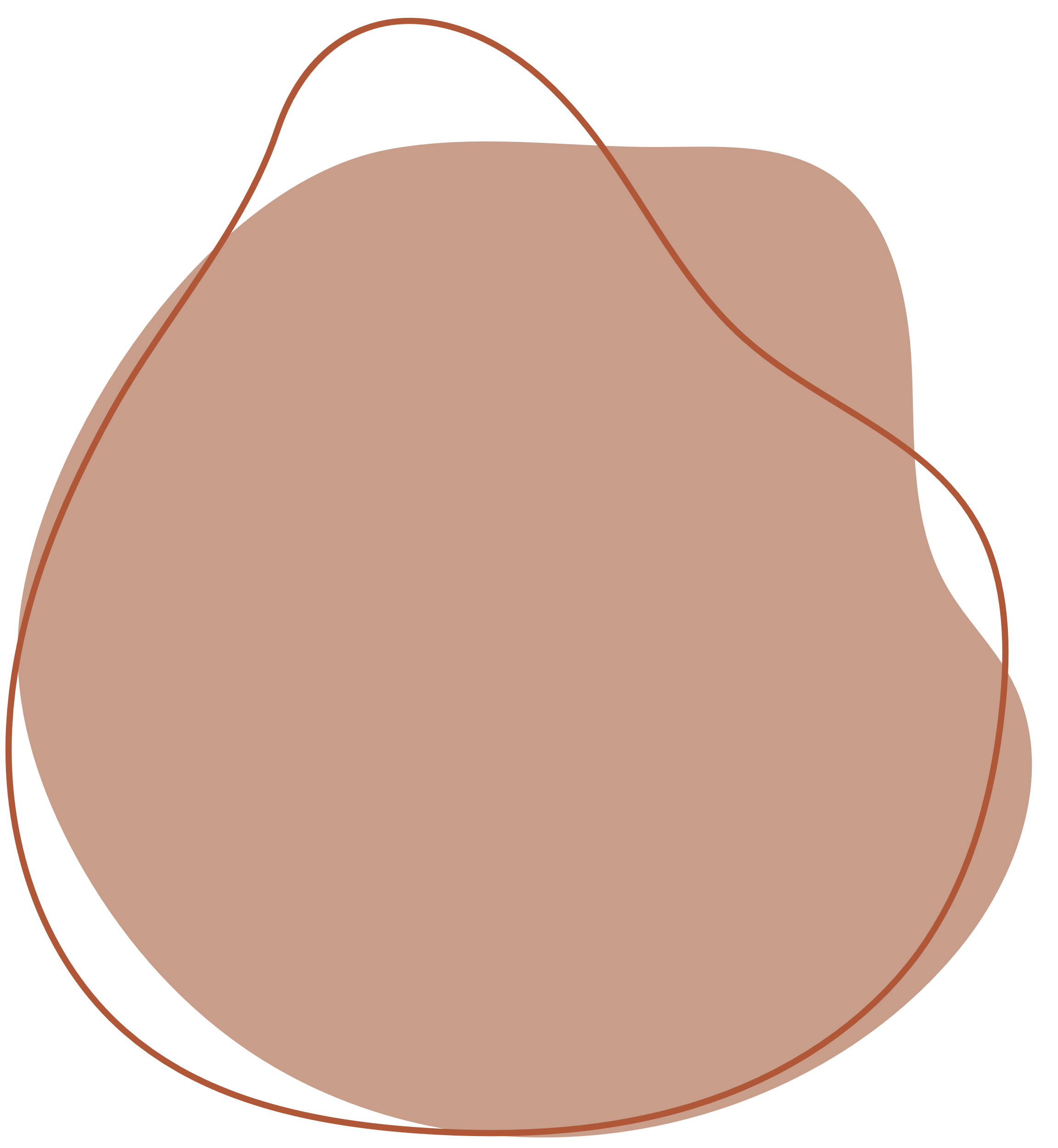 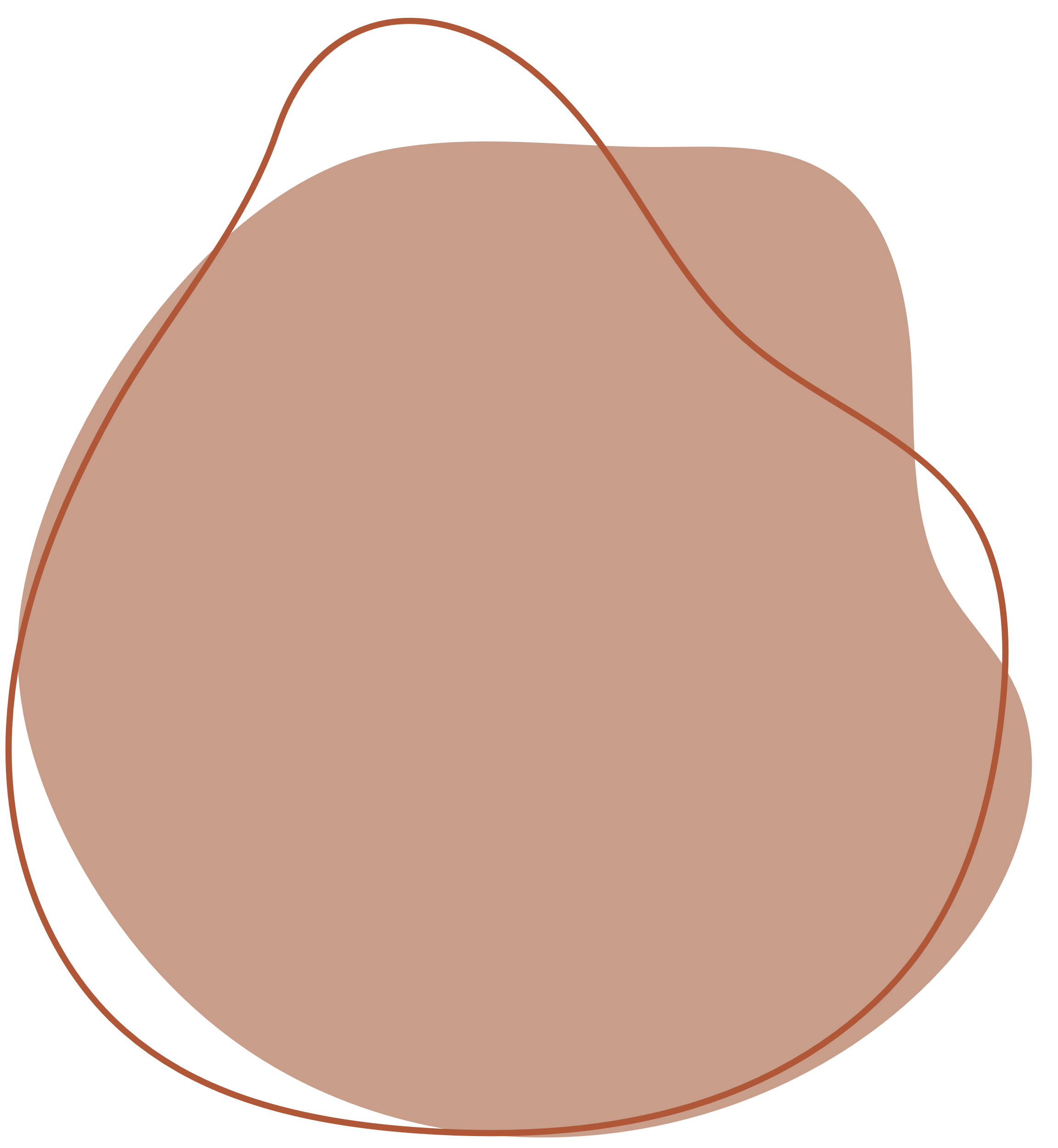 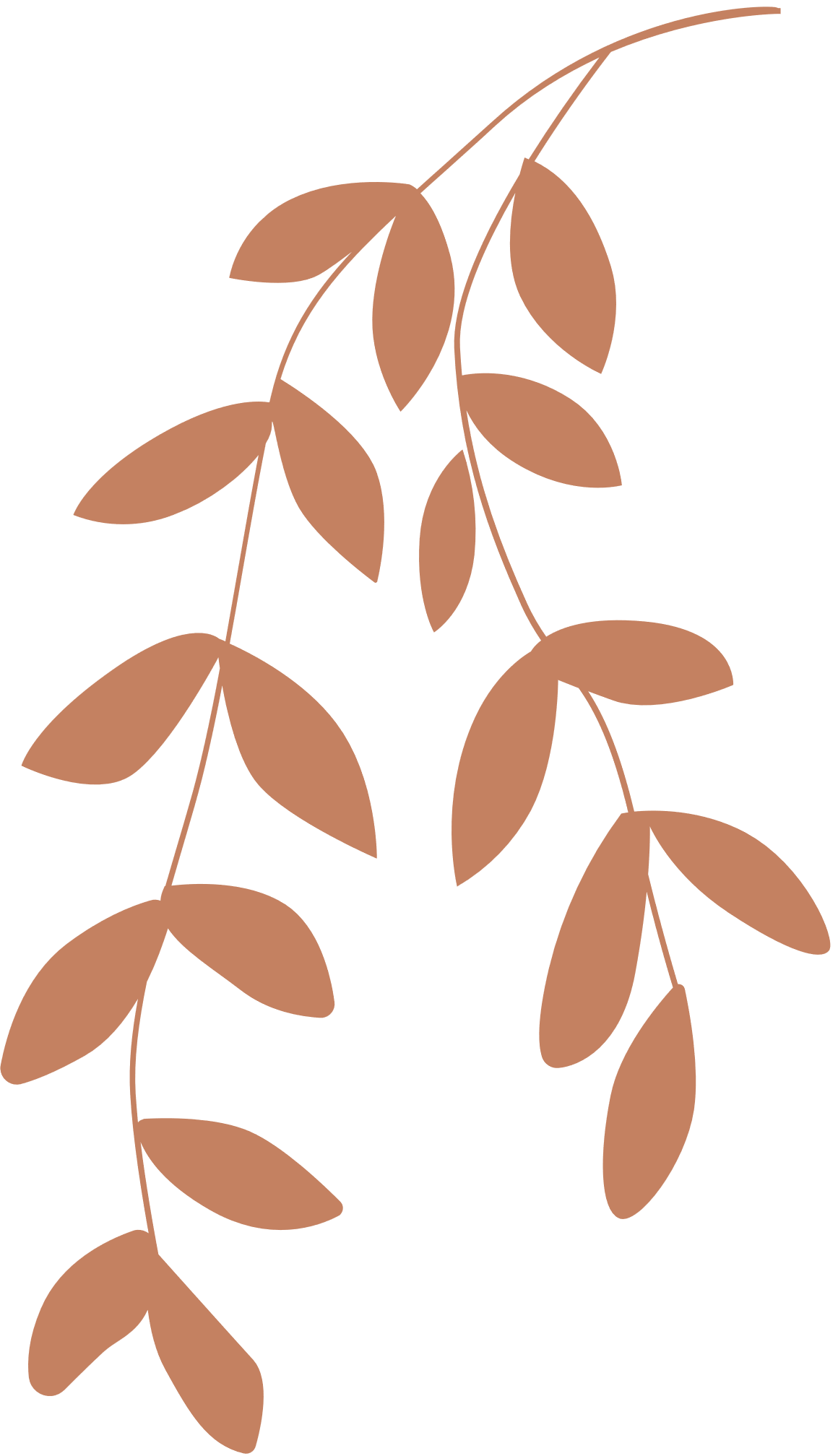 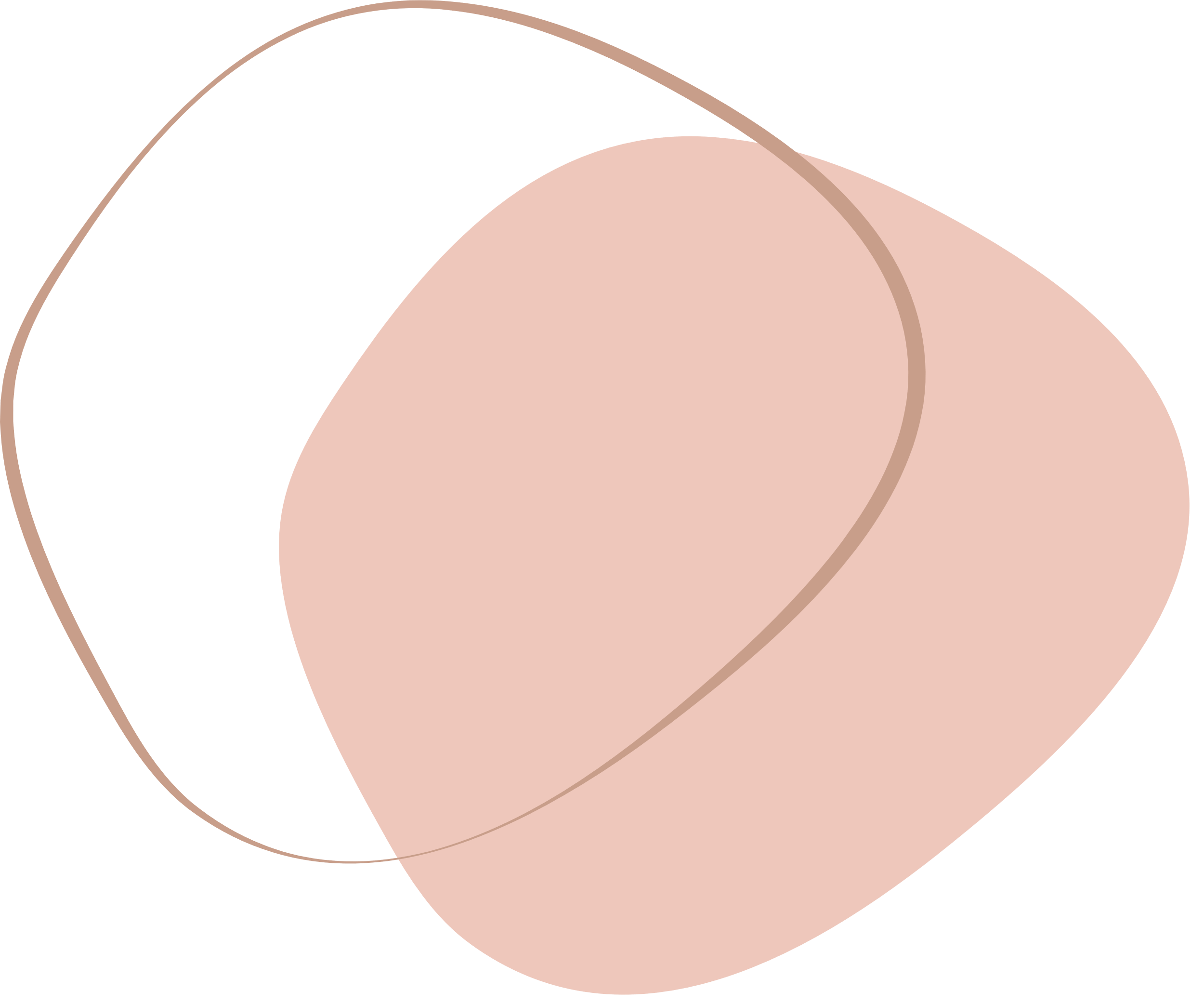 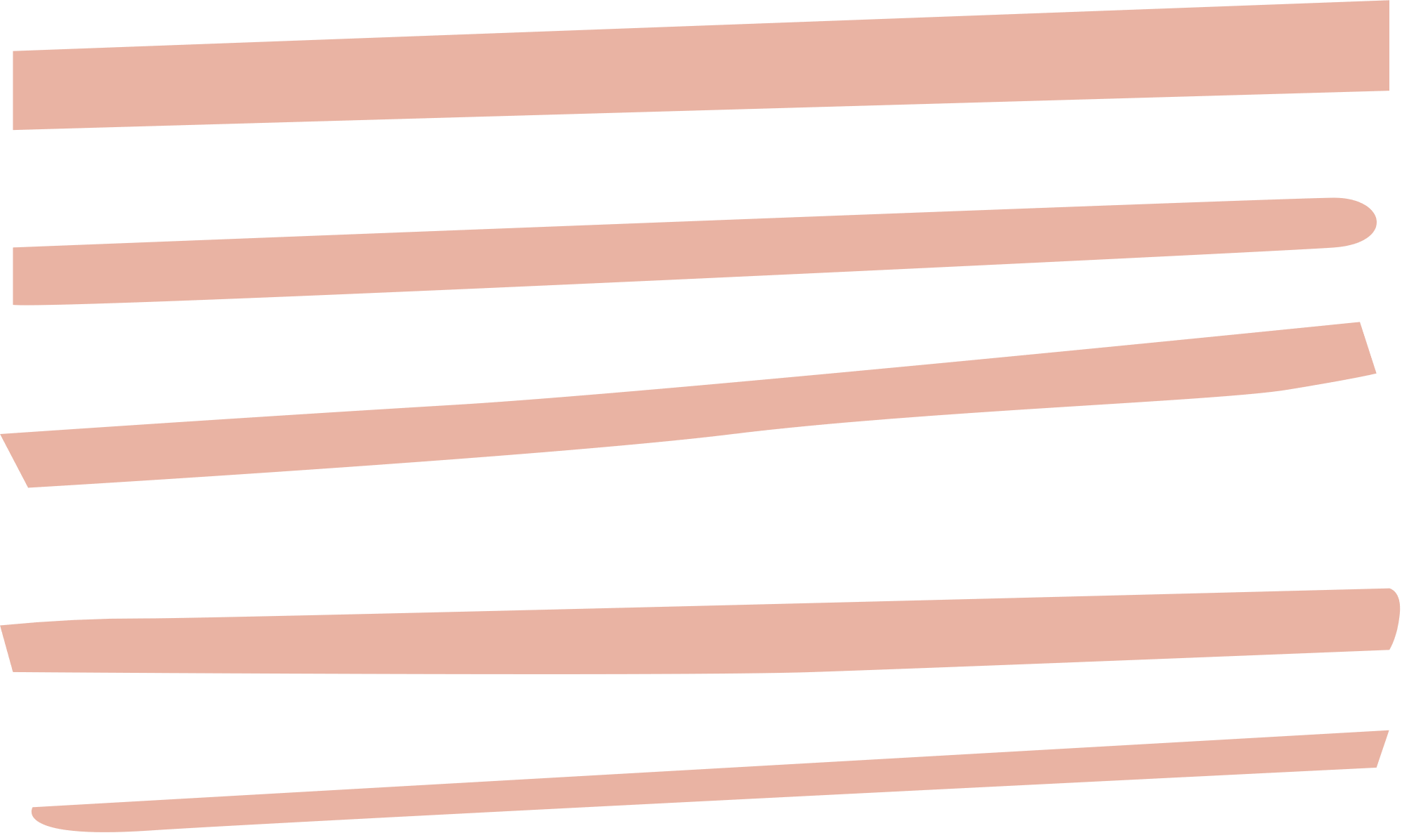 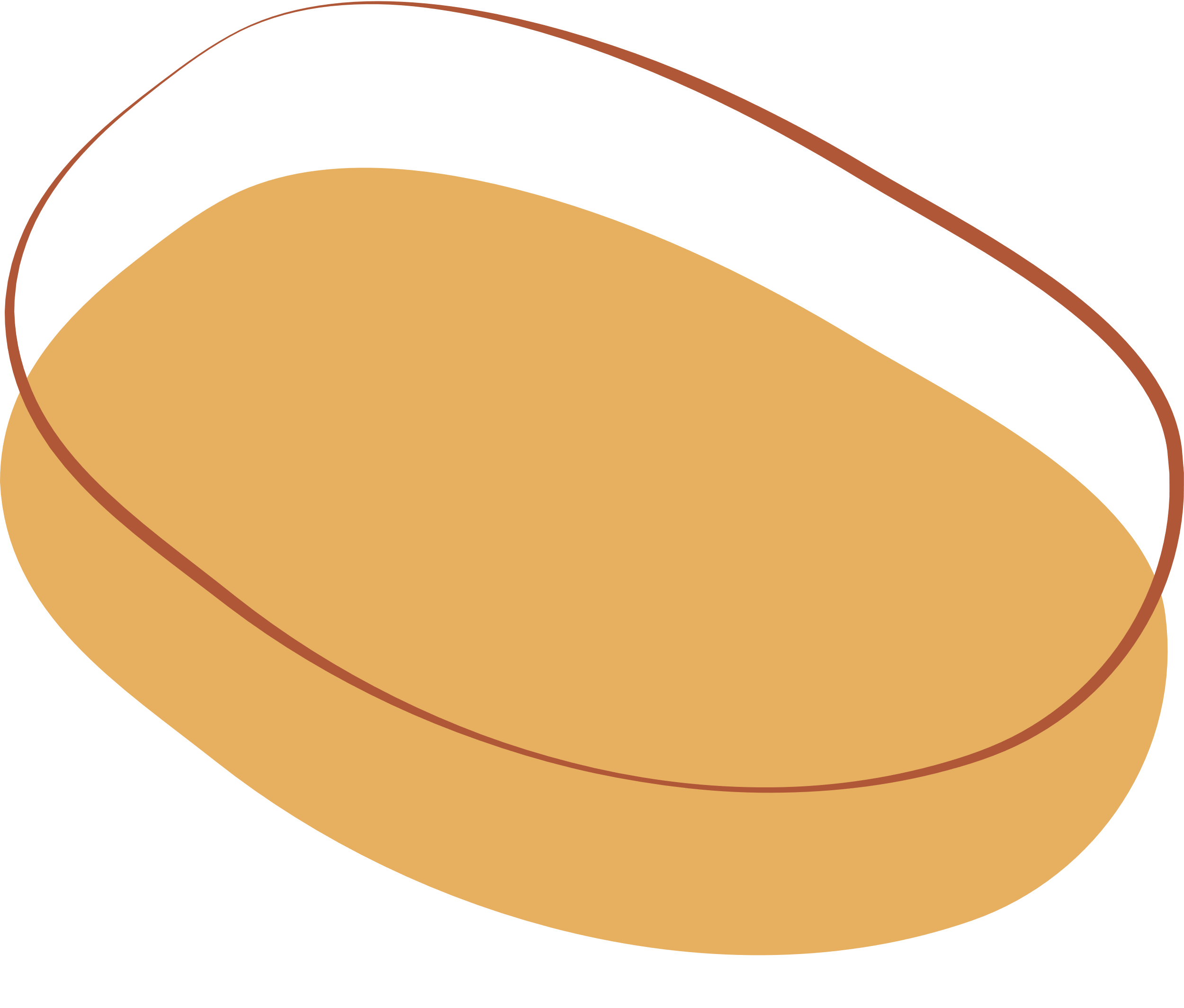 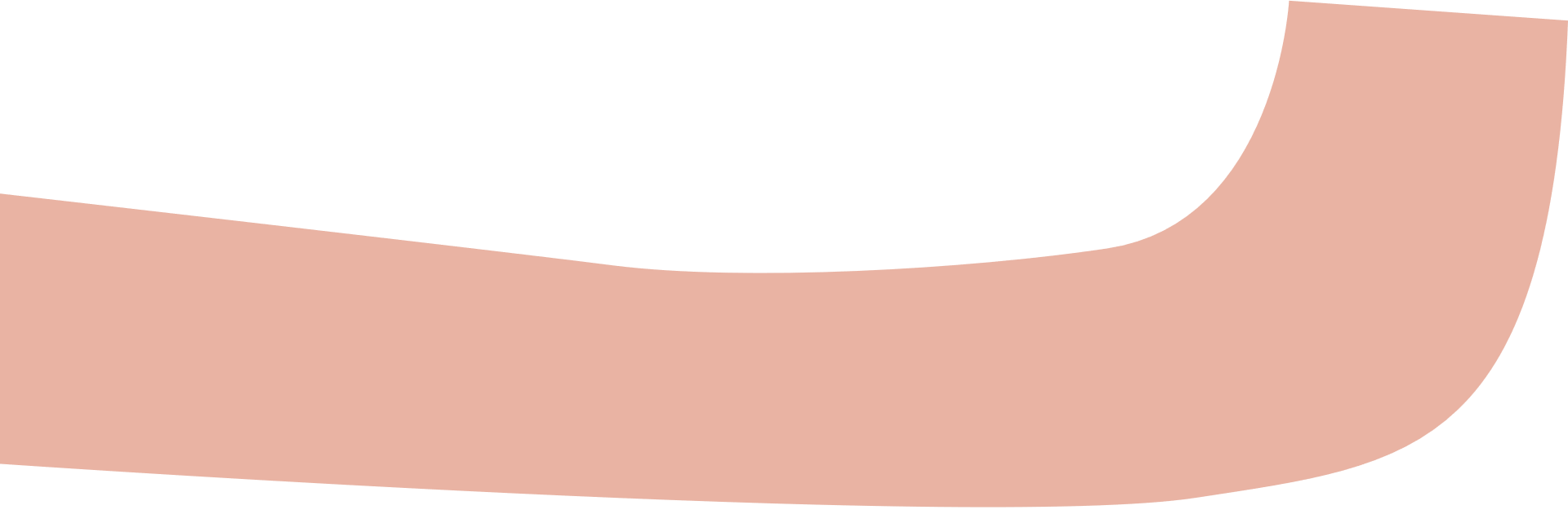 LUYỆN TẬP
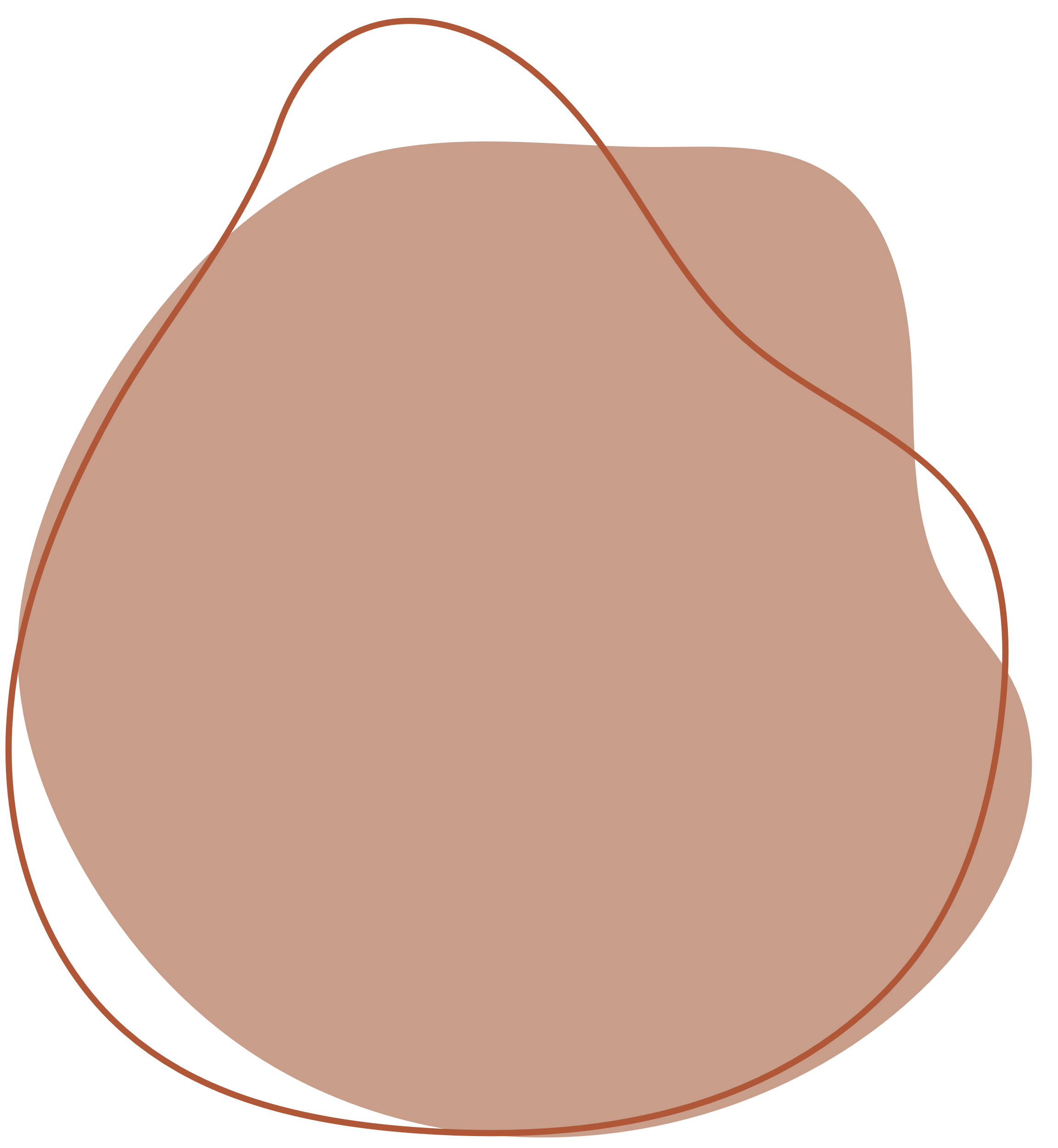 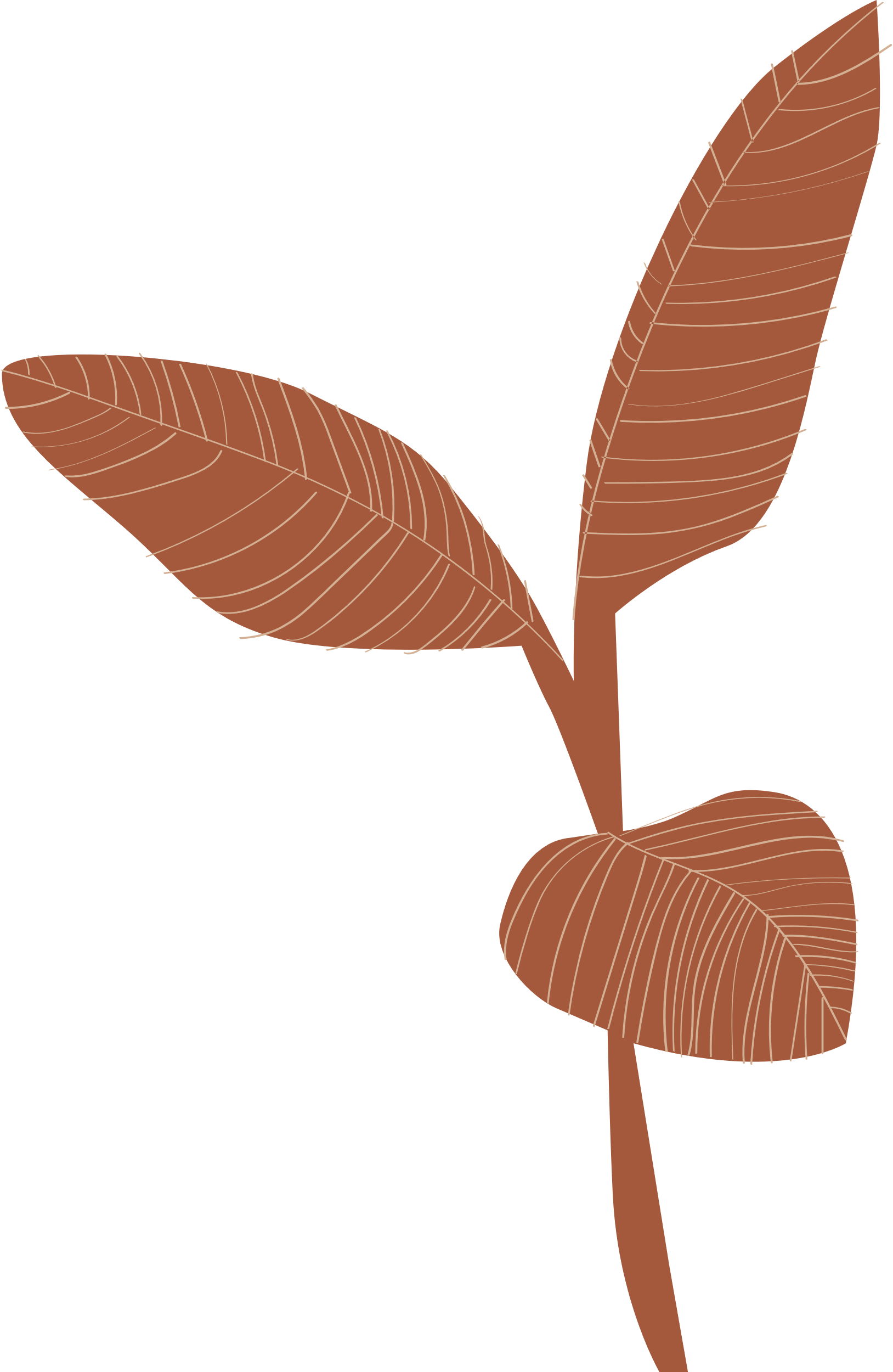 a) Tìm số thích hợp cho 
b) Hai đại lượng m và V có tỉ lệ thuận với nhau không? Vì sao?
?
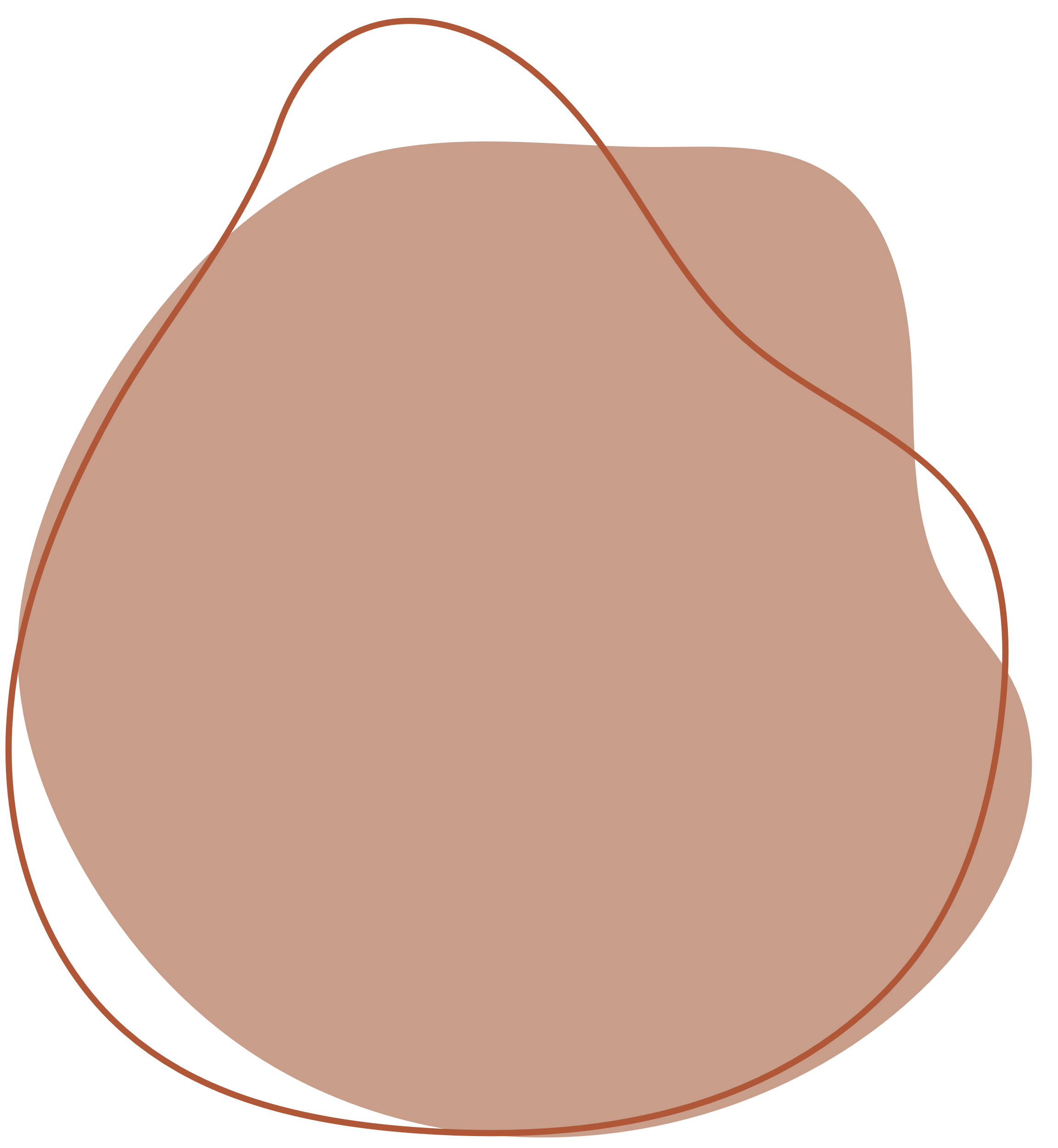 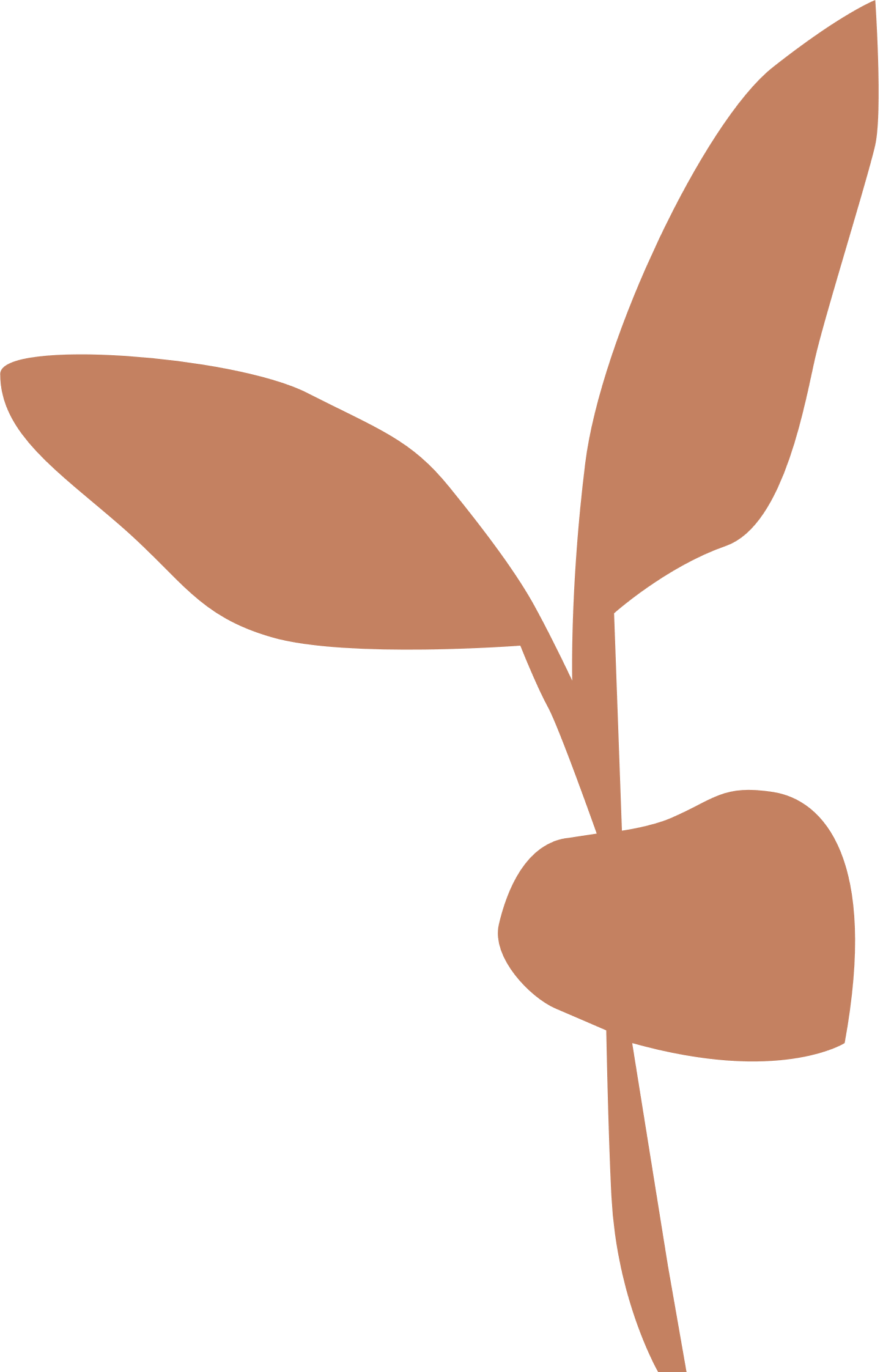 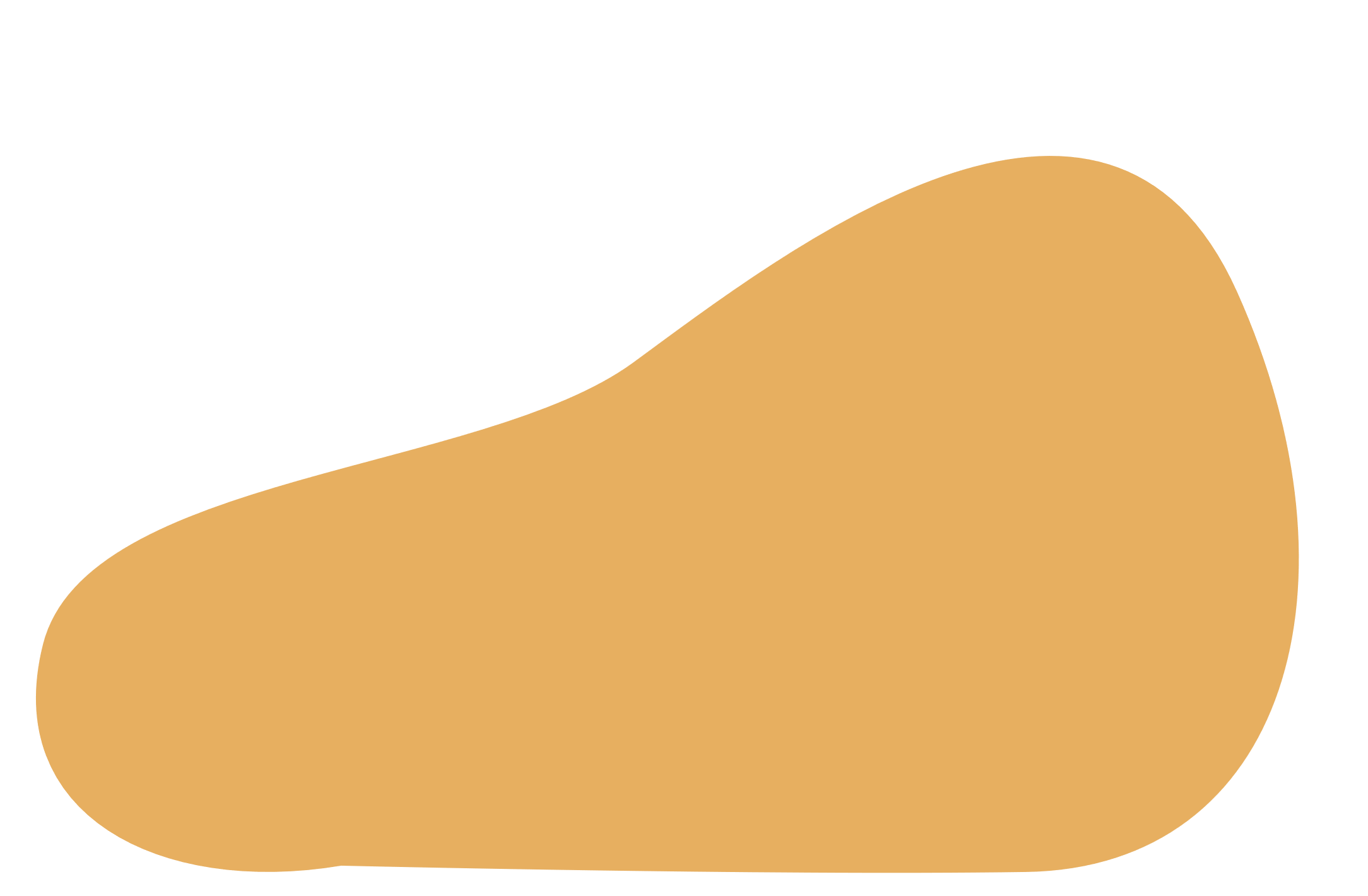 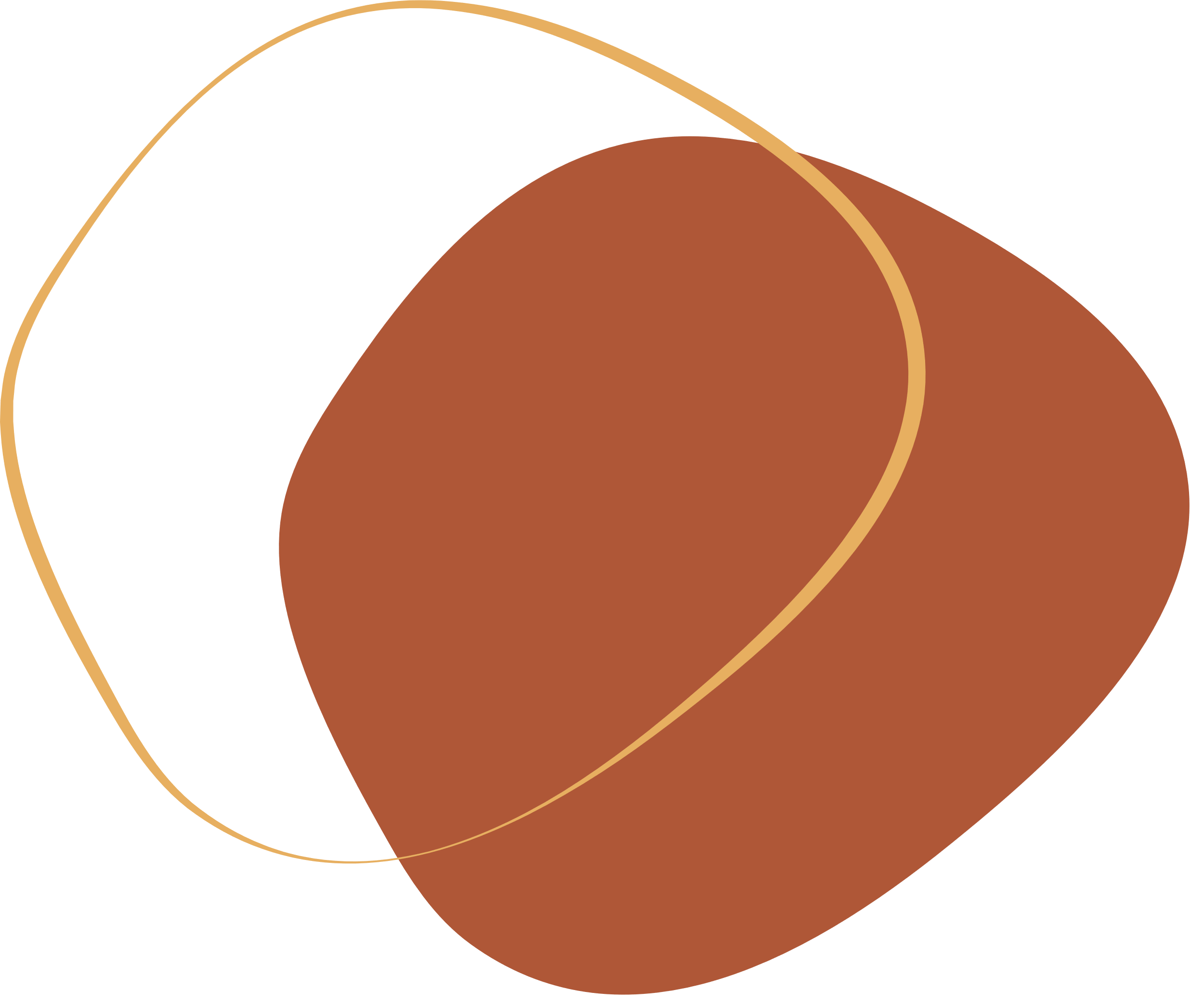 ?
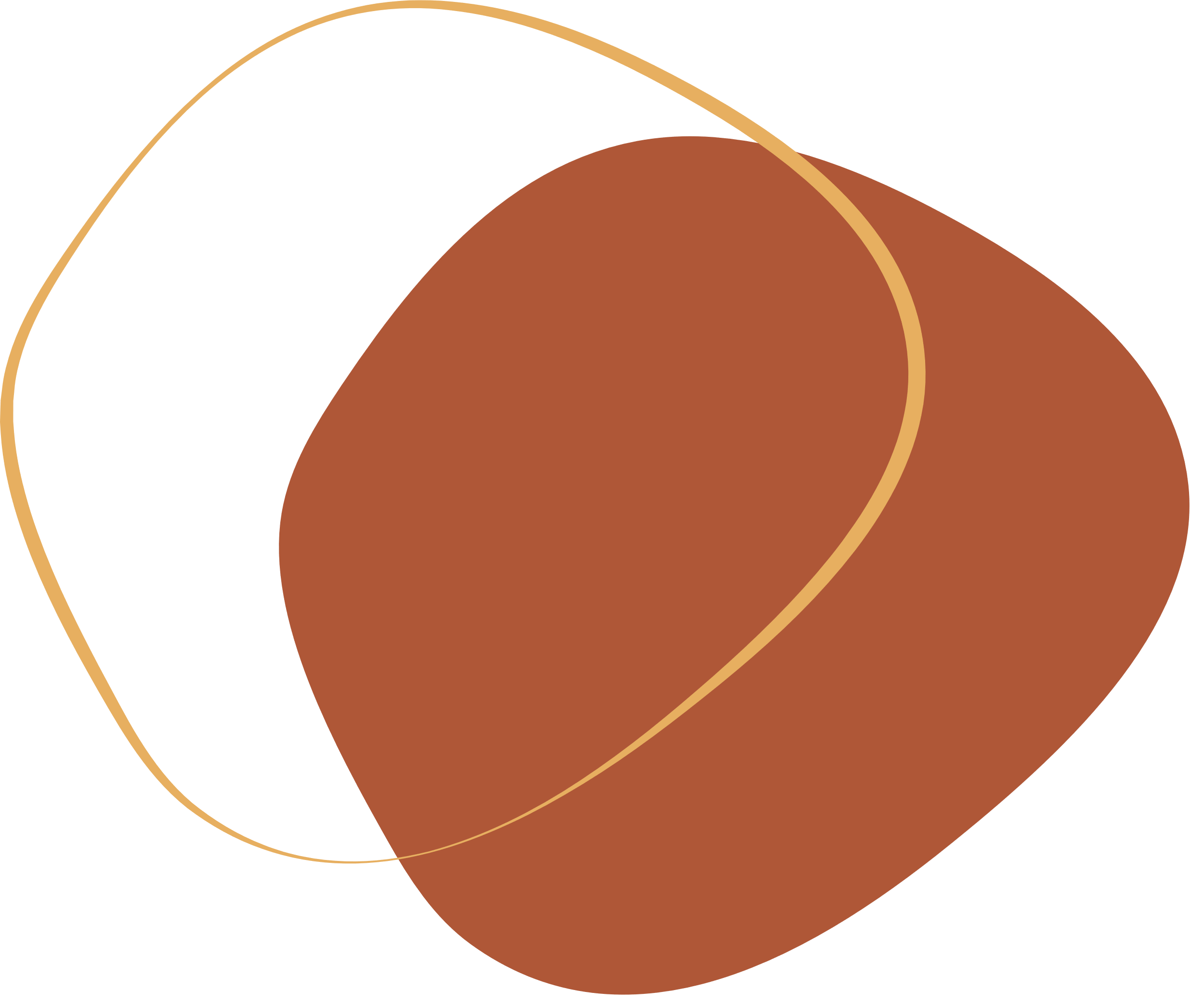 Giải
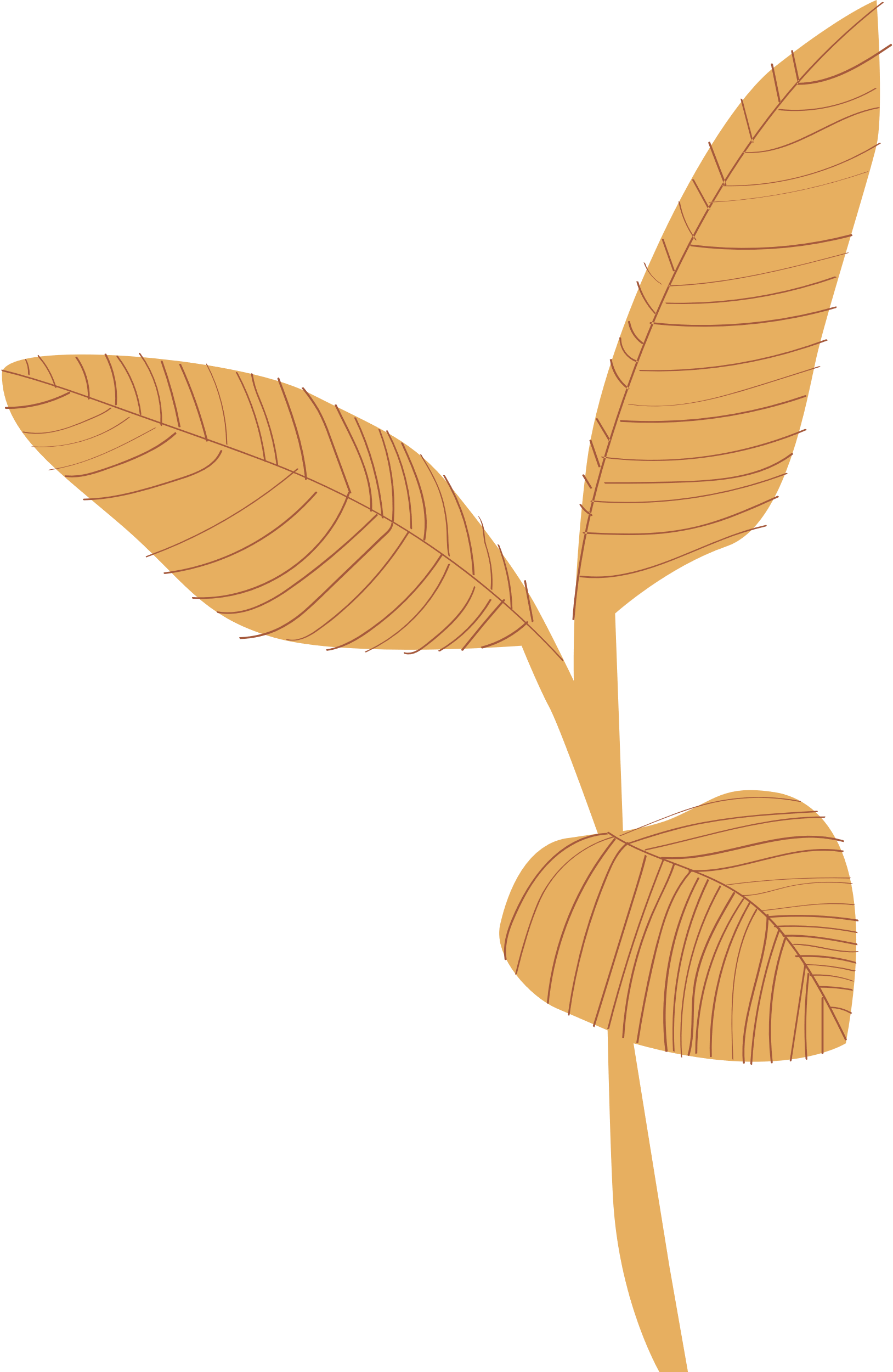 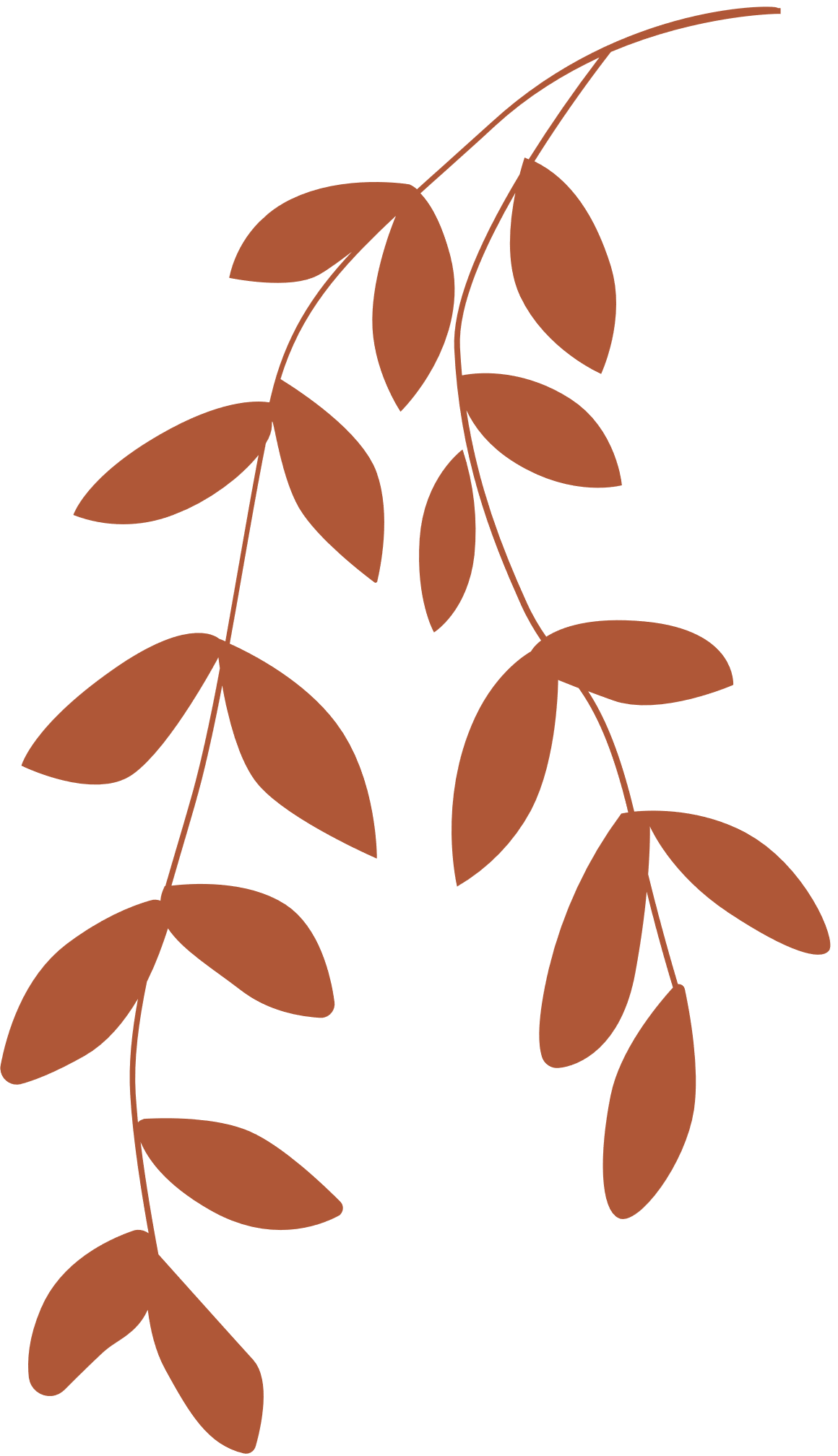 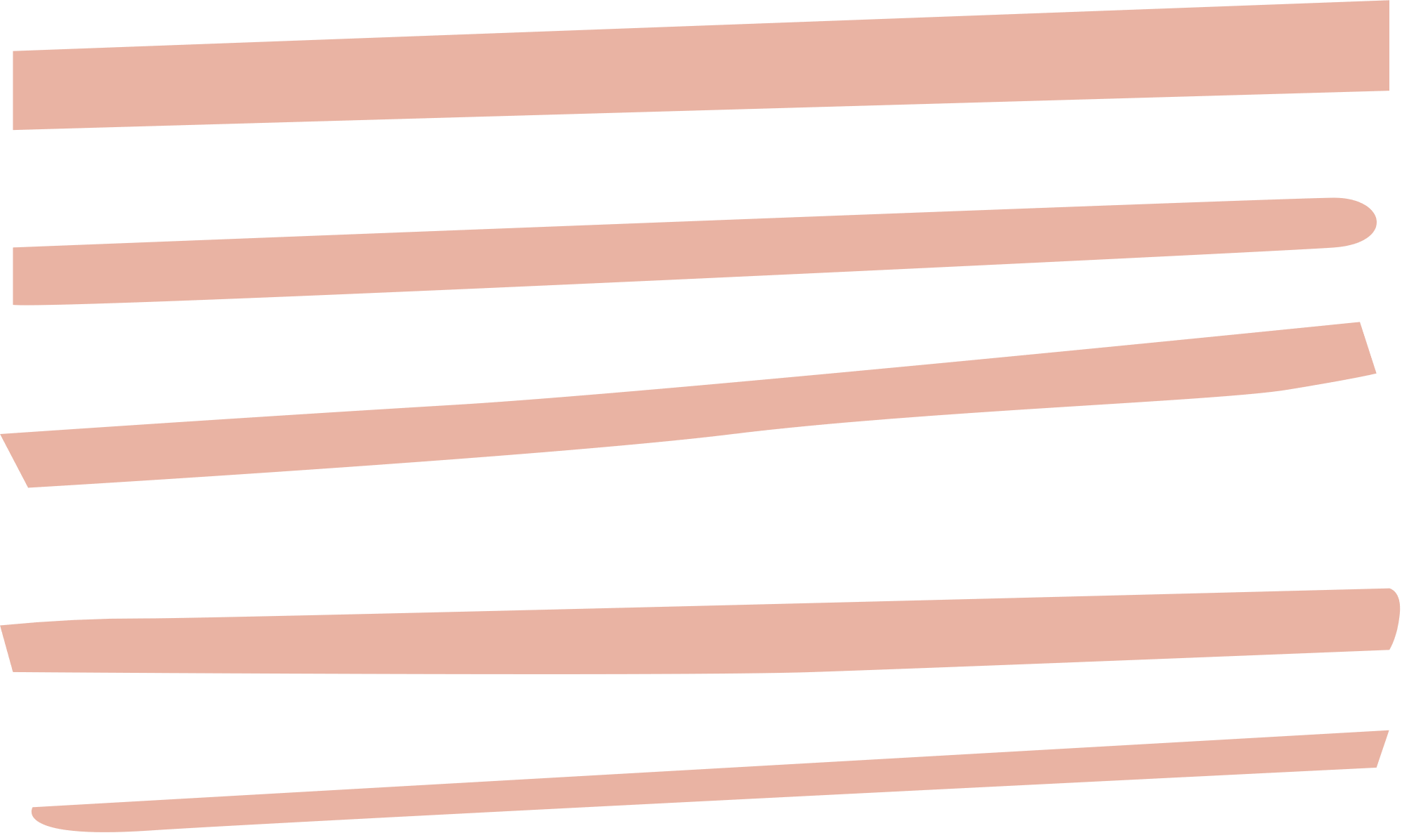 Giải
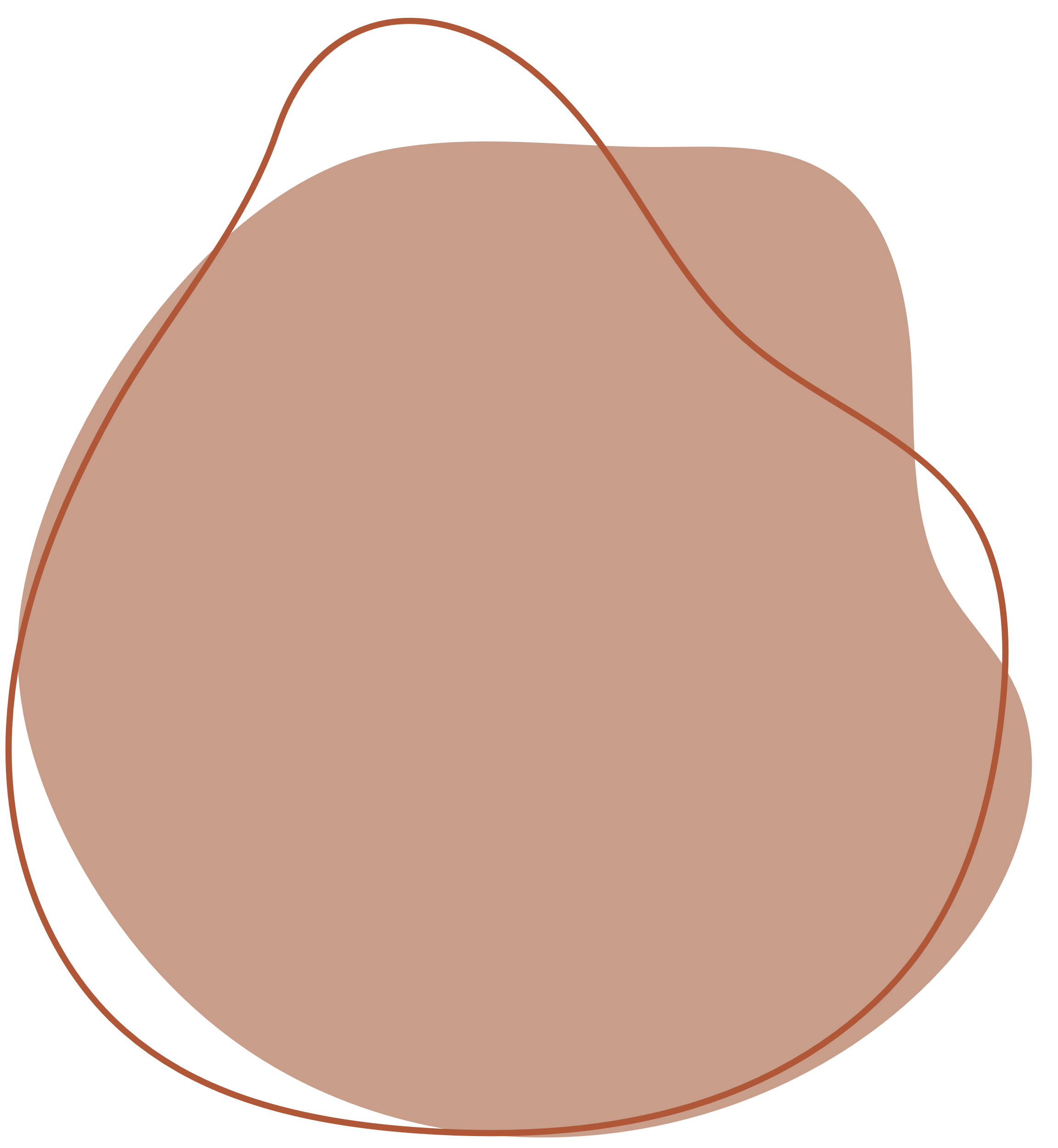 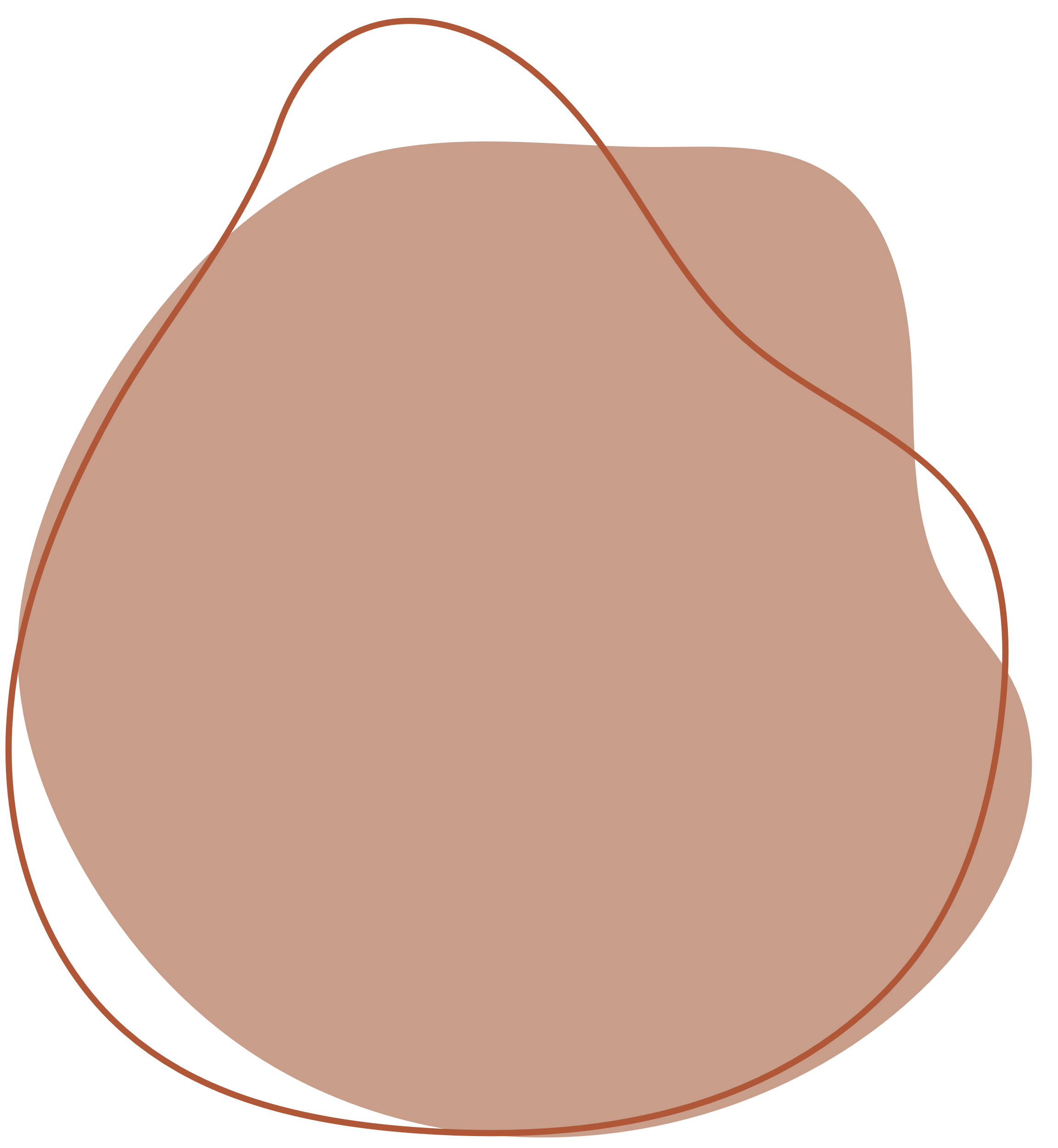 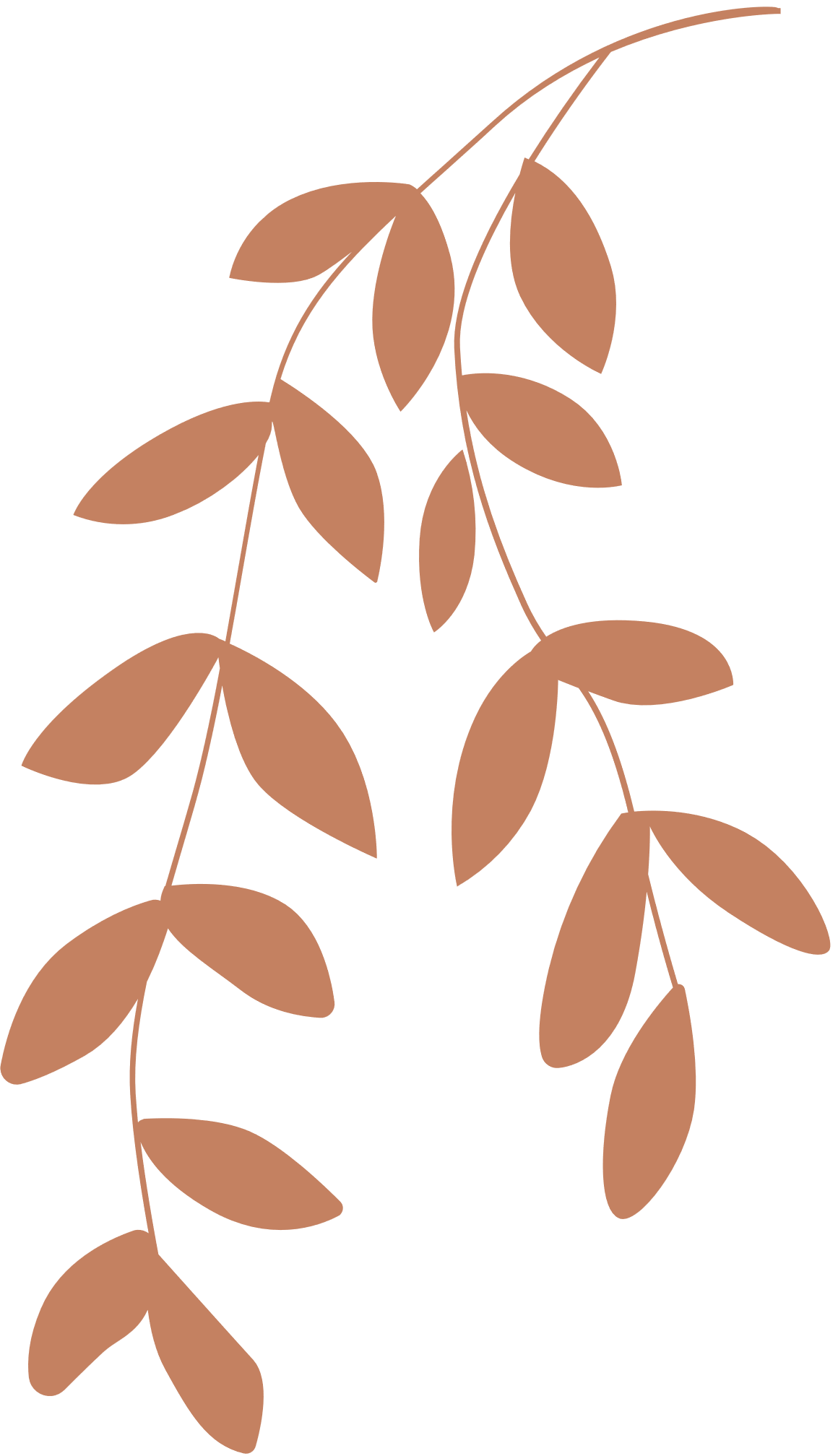 Giải
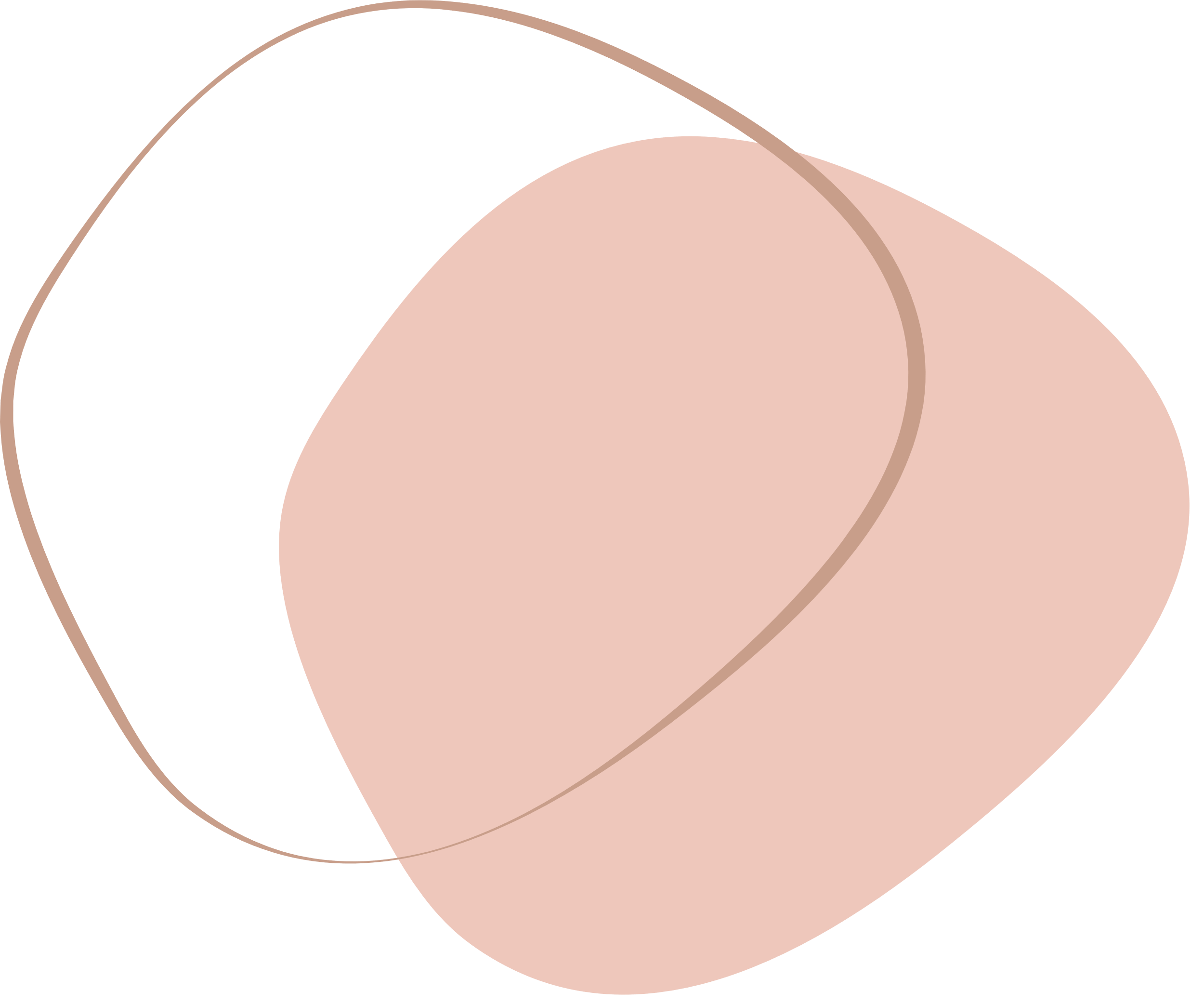 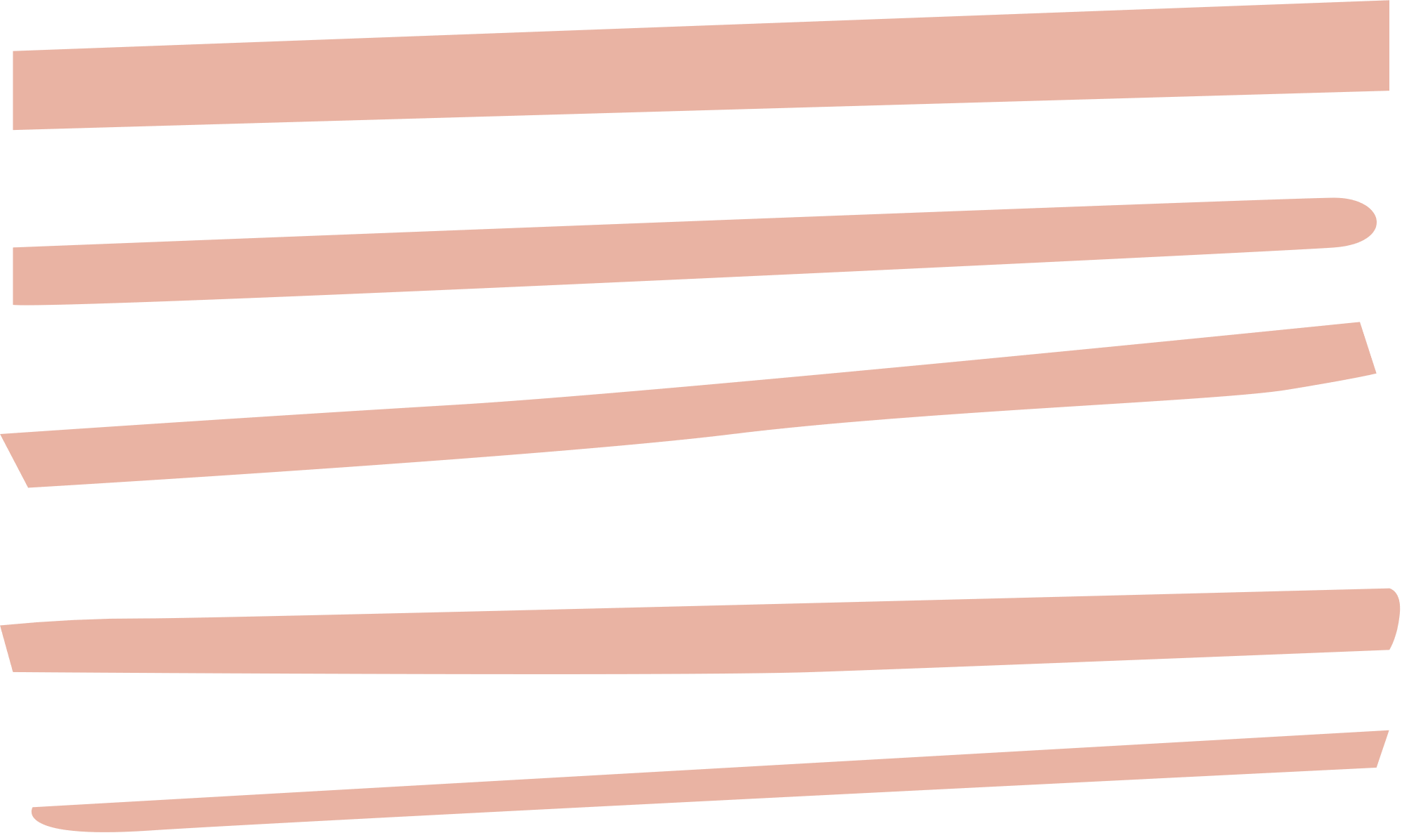 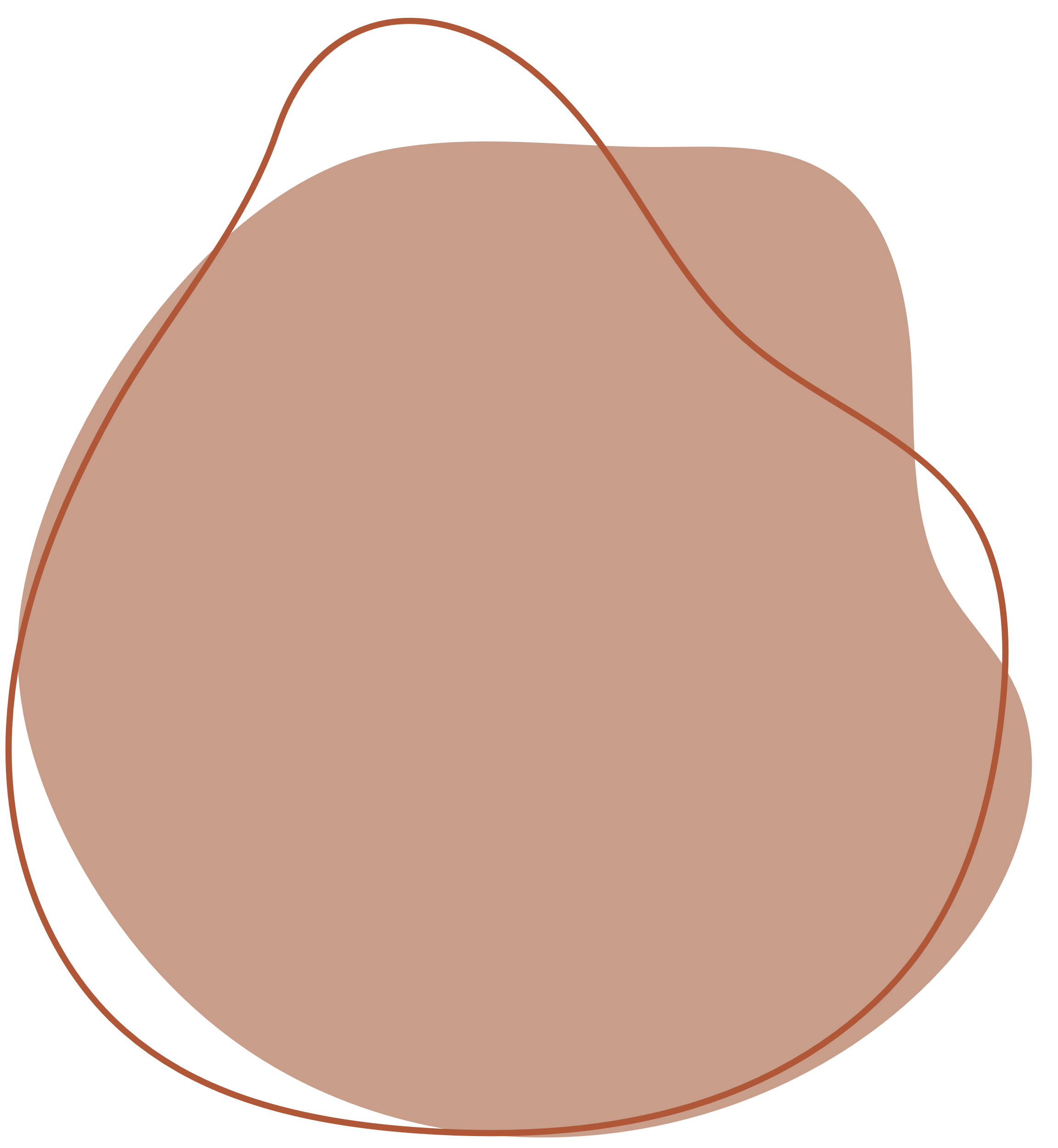 Giải
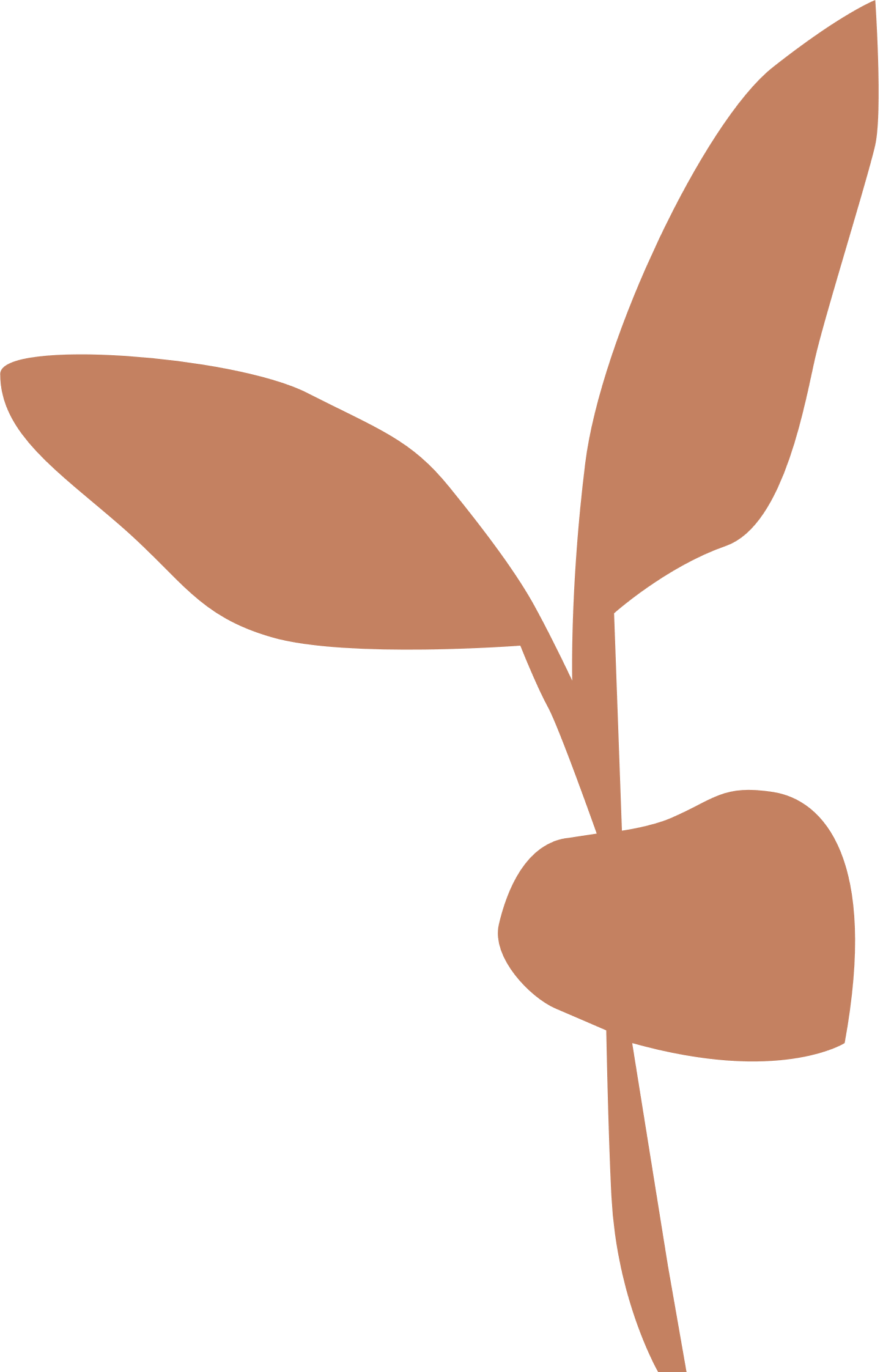 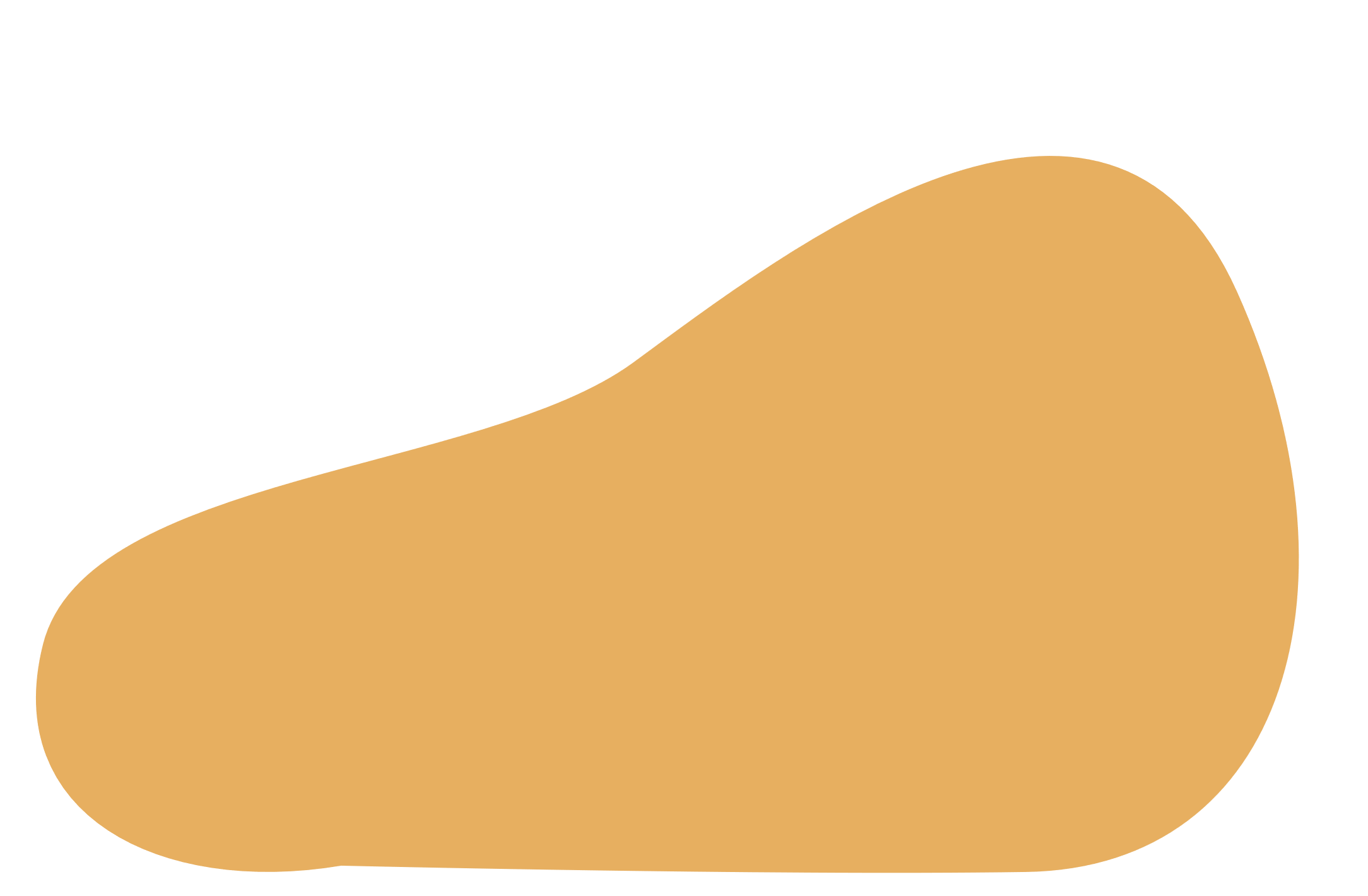 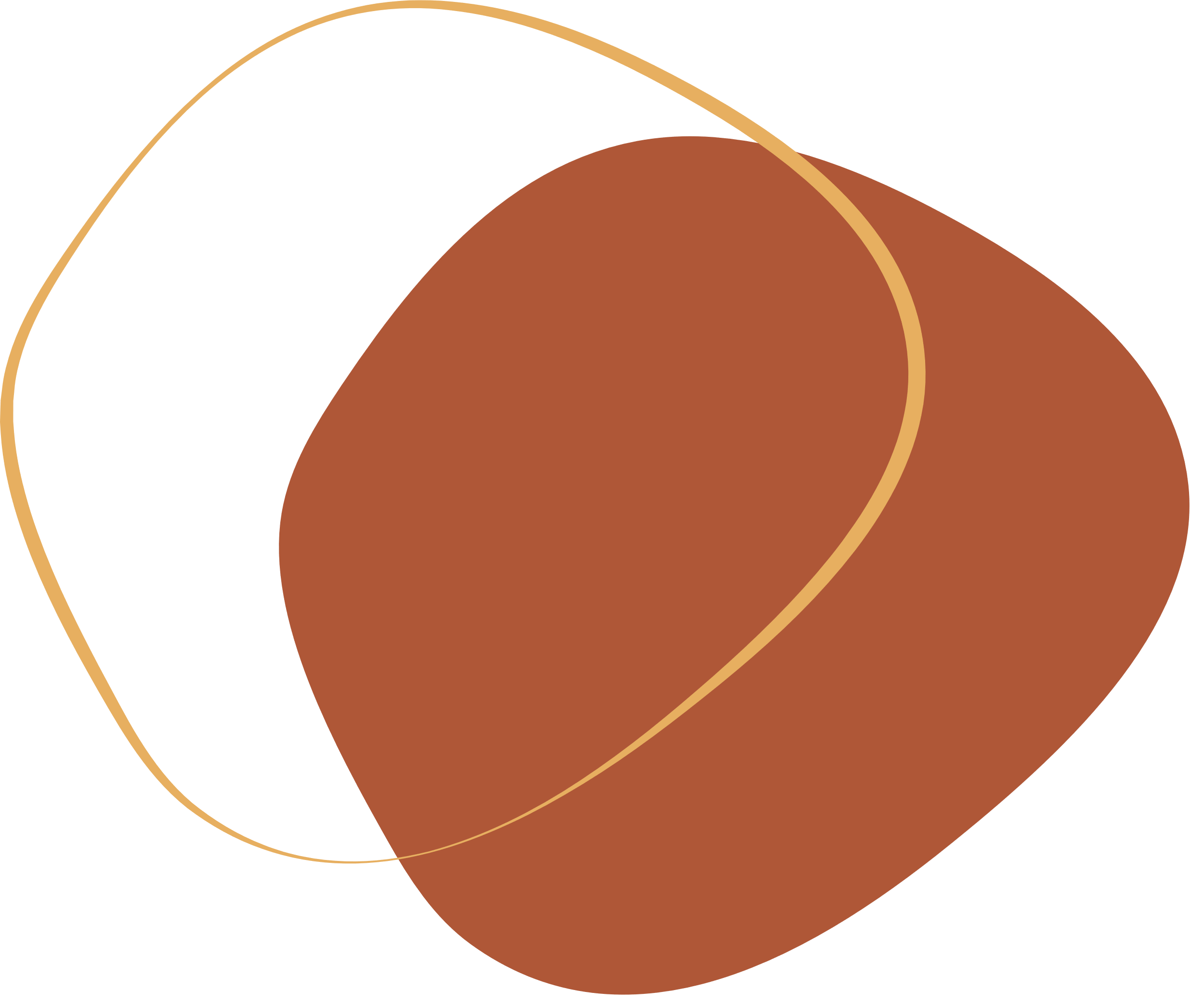 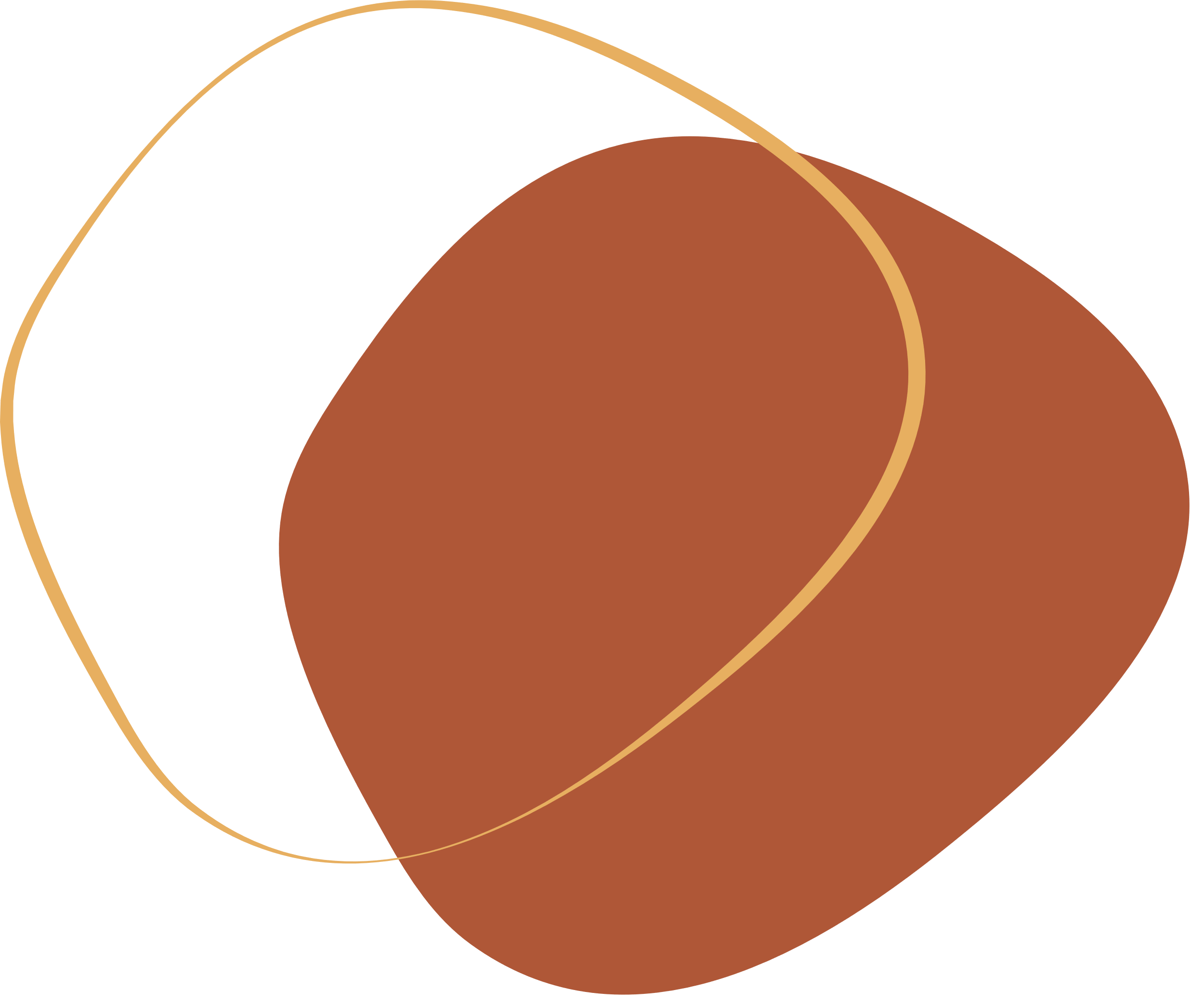 HƯỚNG DẪN VỀ NHÀ
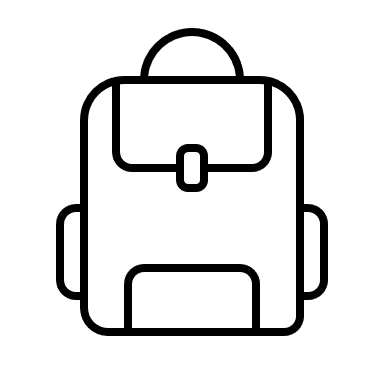 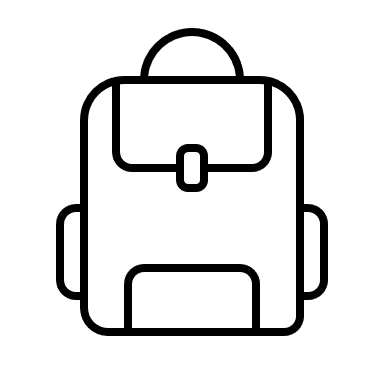 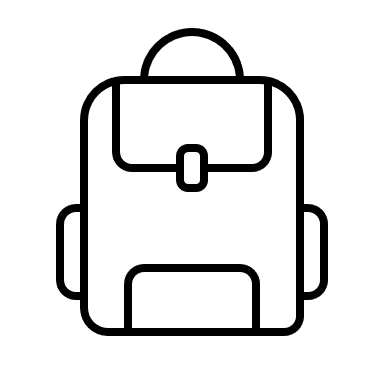 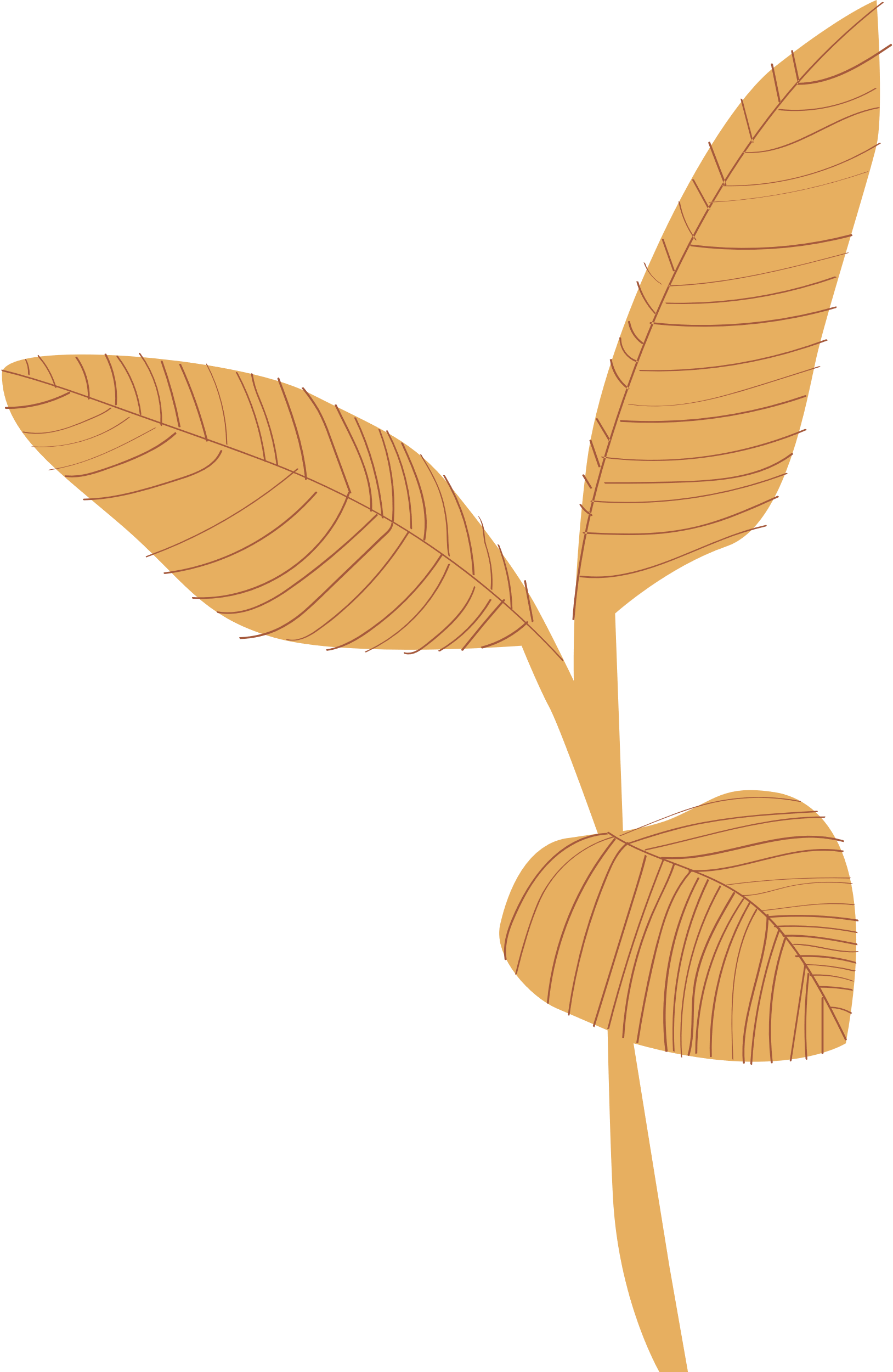 Hoàn thành bài tập trong SBT.
Ghi nhớ kiến thức trong bài.
Chuẩn bị bài mới “Bài 8. Đại lượng  tỉ lệ nghịch”.